Red Alert Honour
BUC e-honours
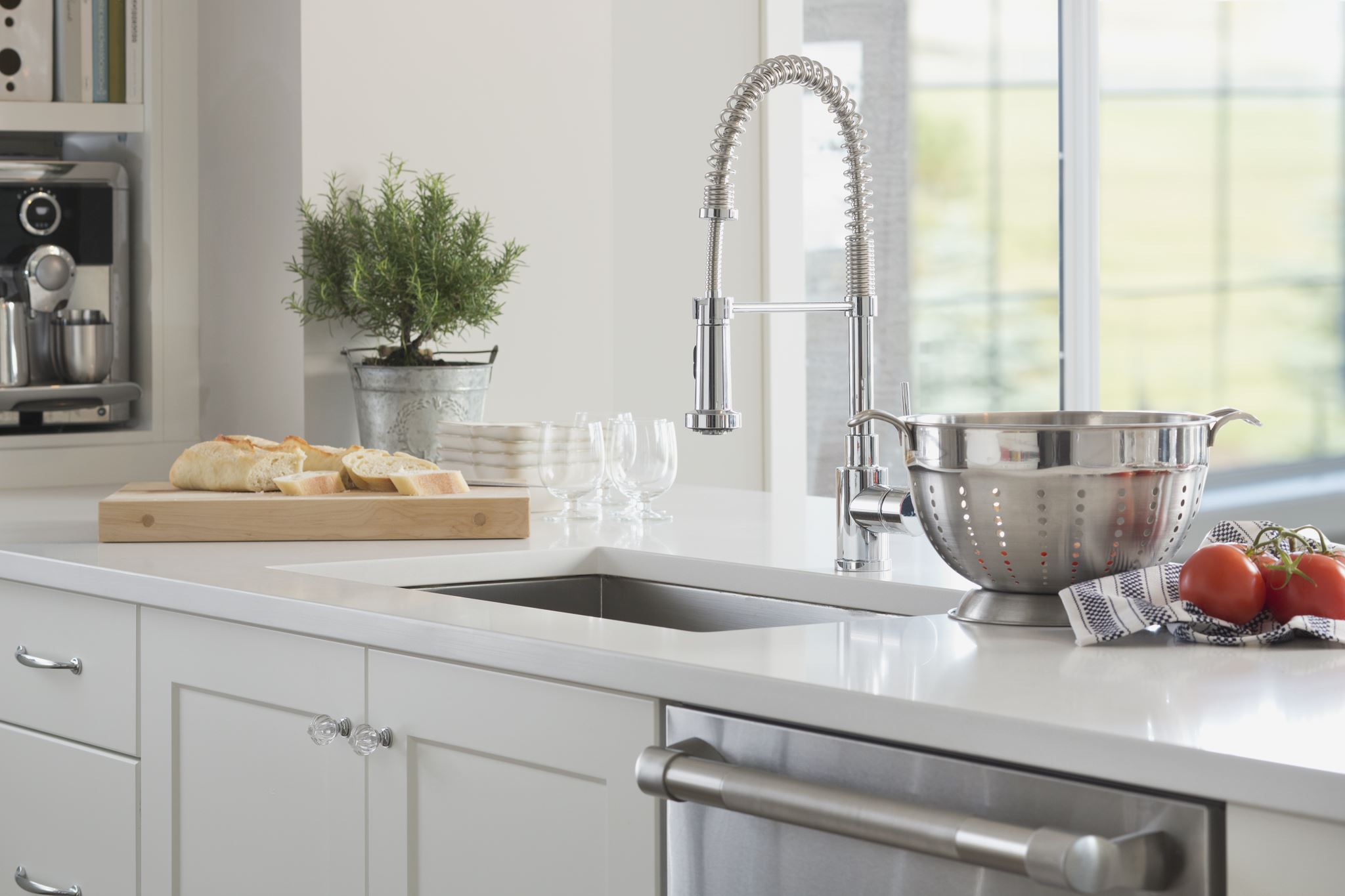 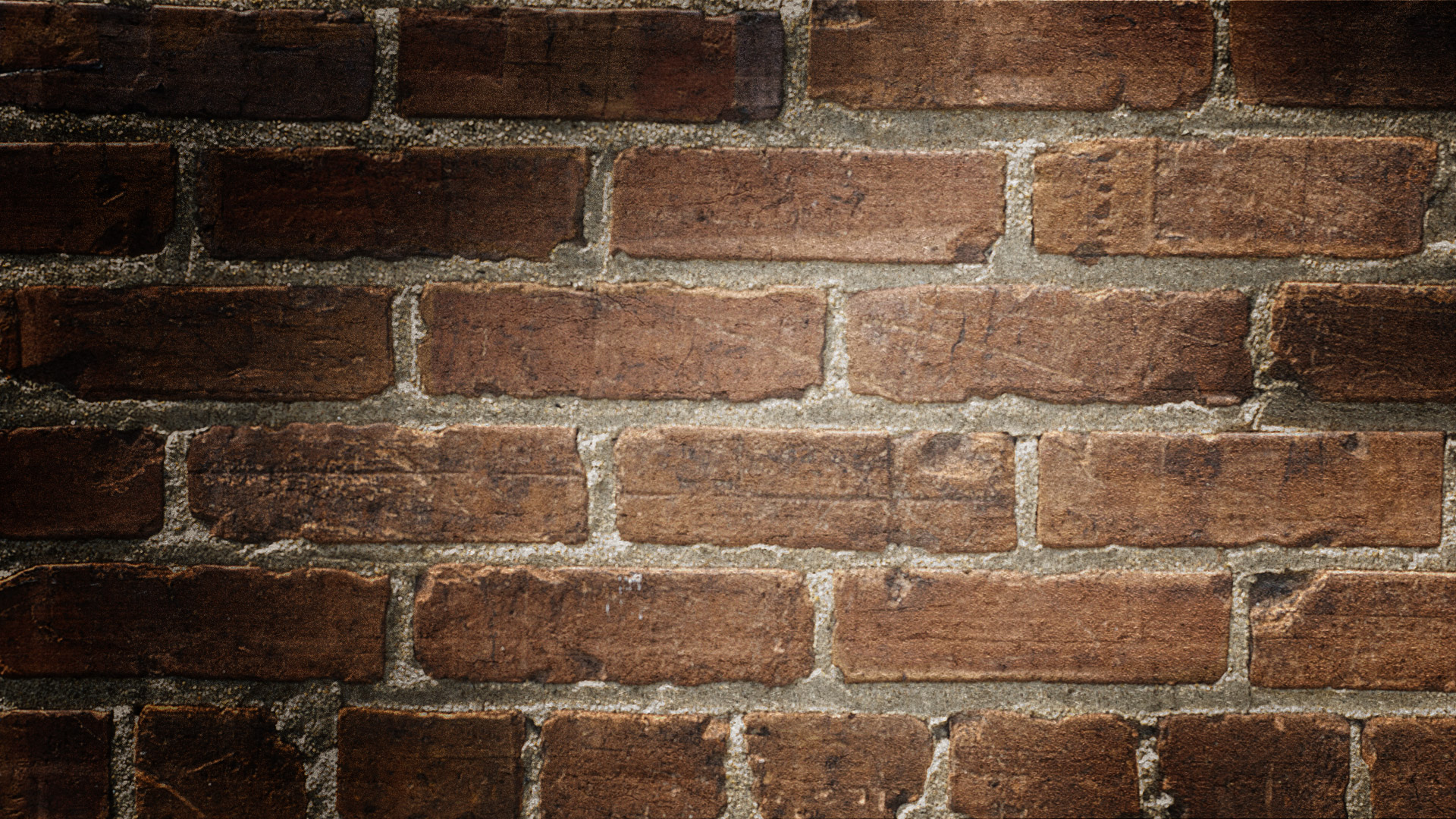 What do you do if
There is a Fire in your house ?
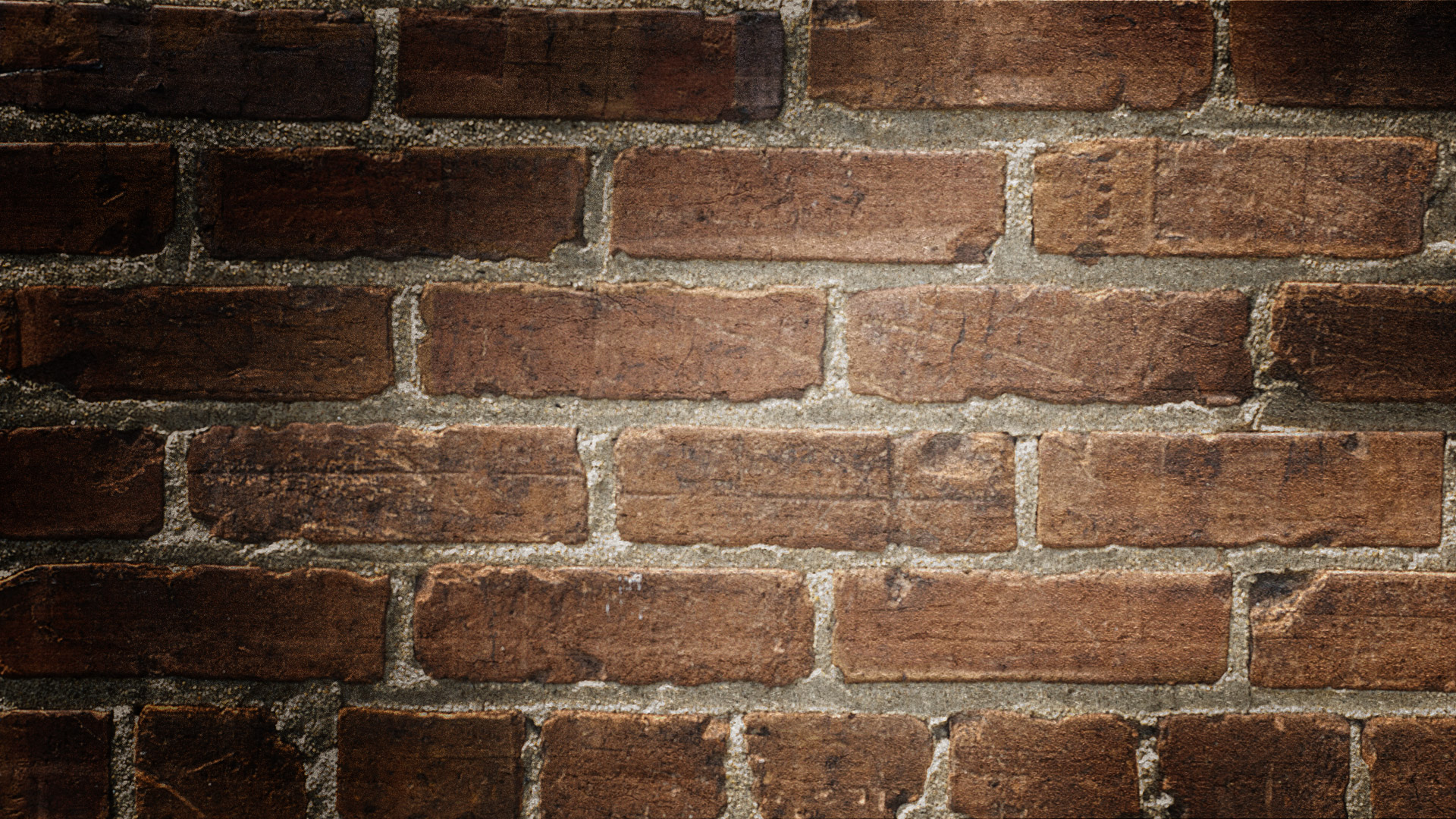 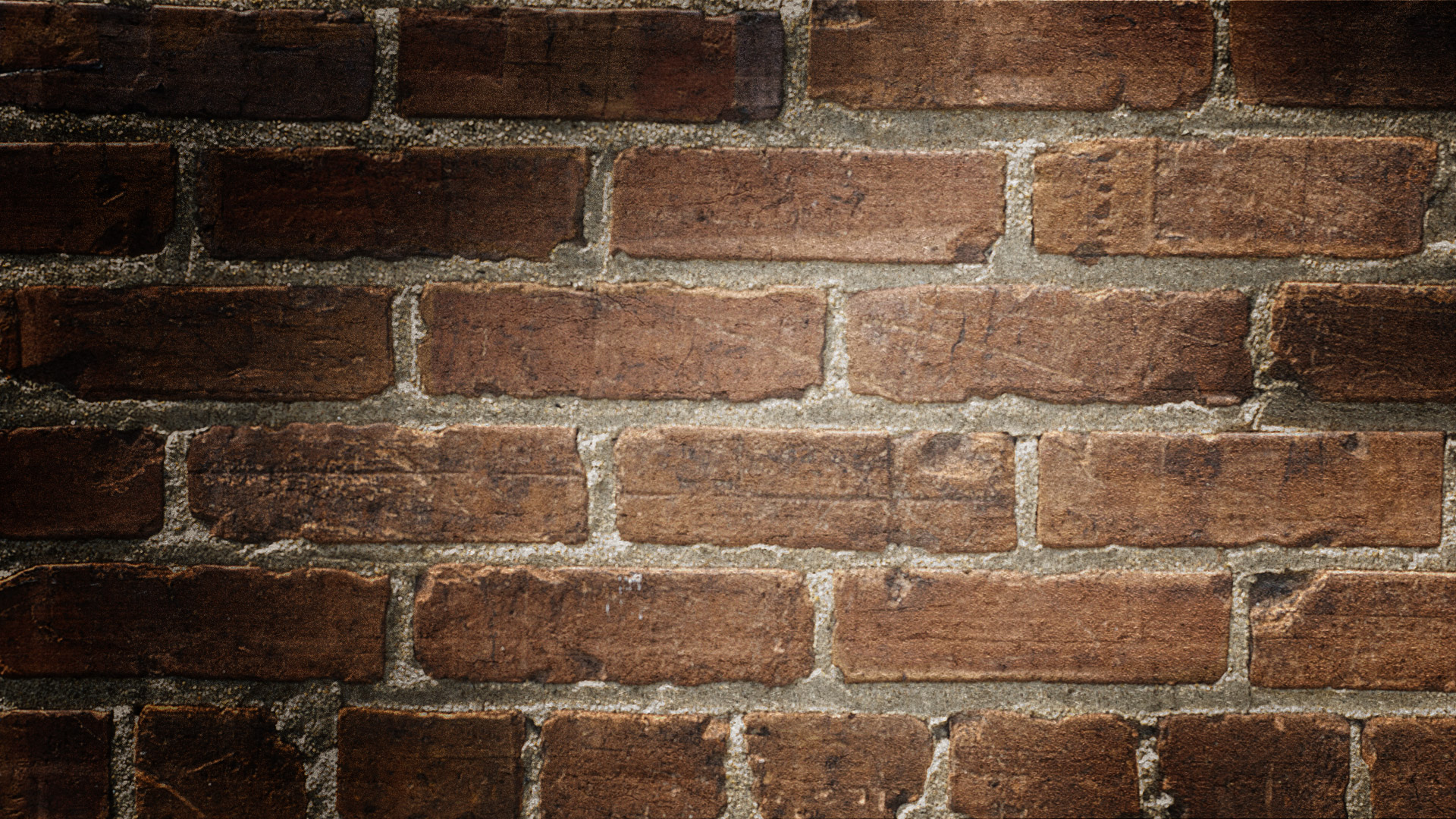 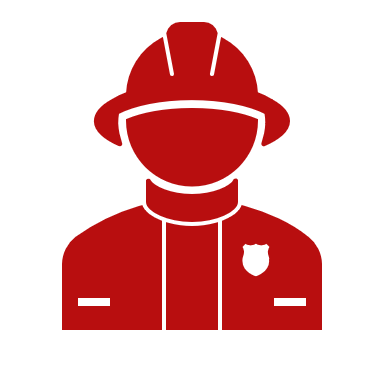 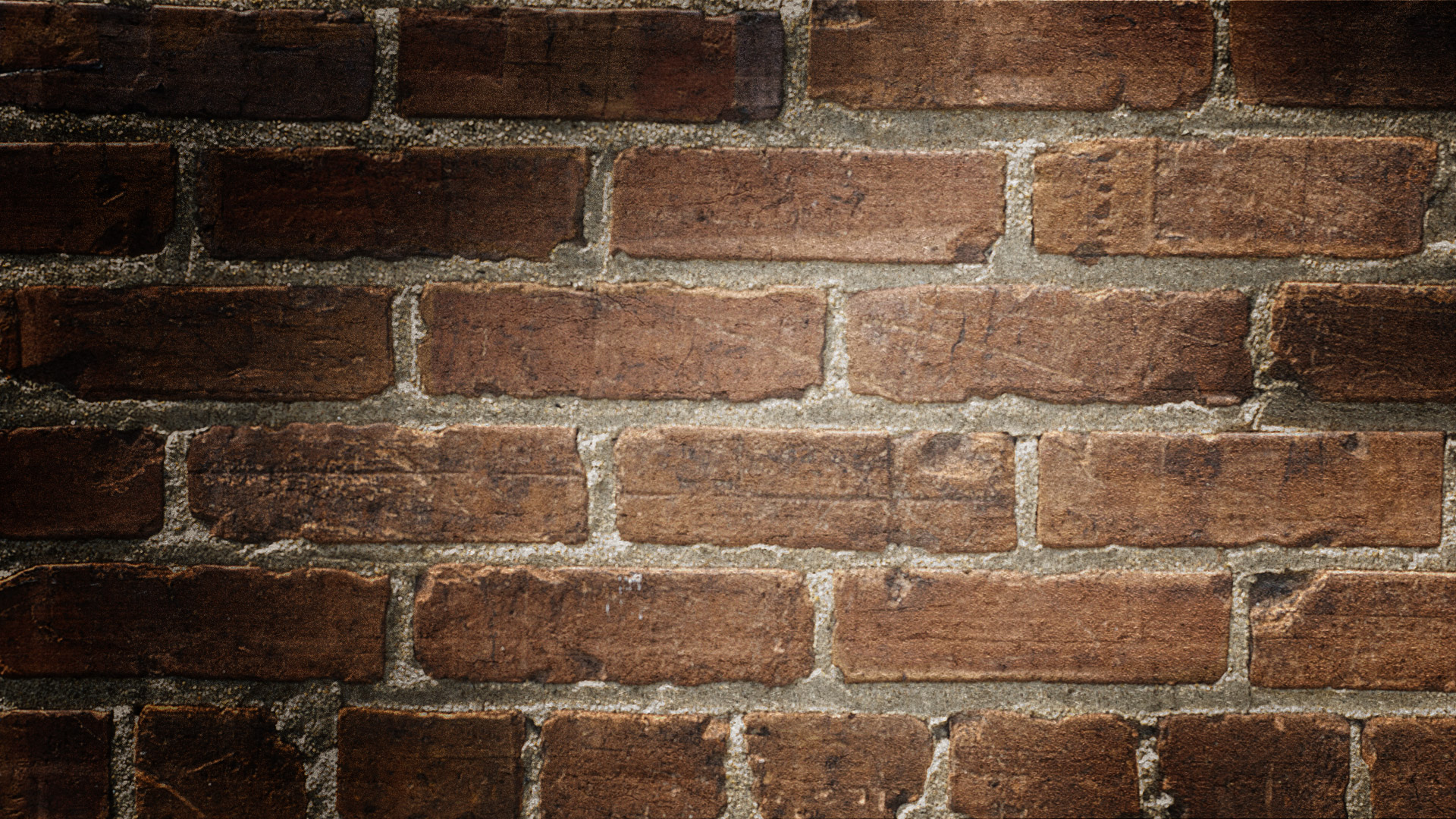 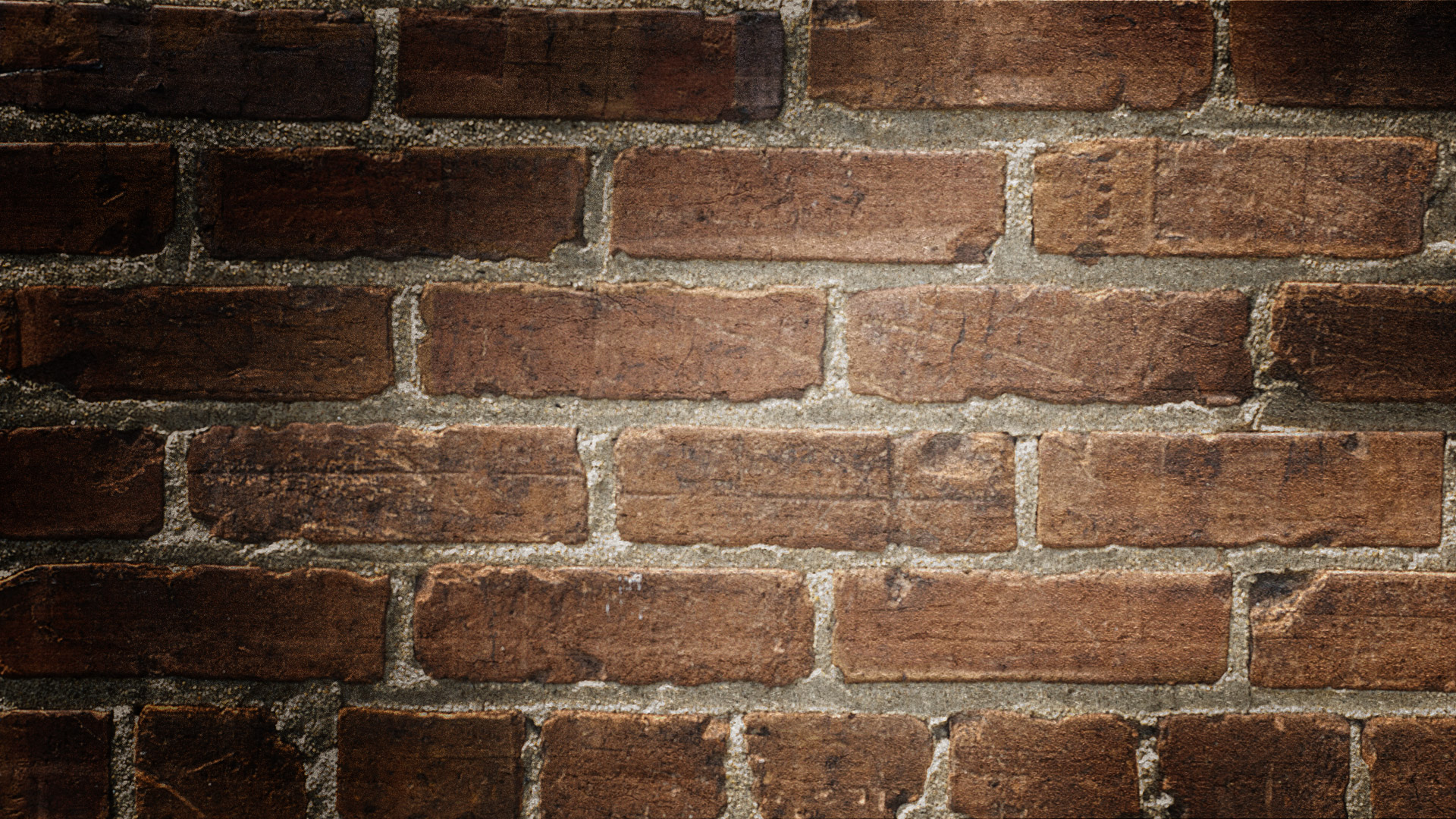 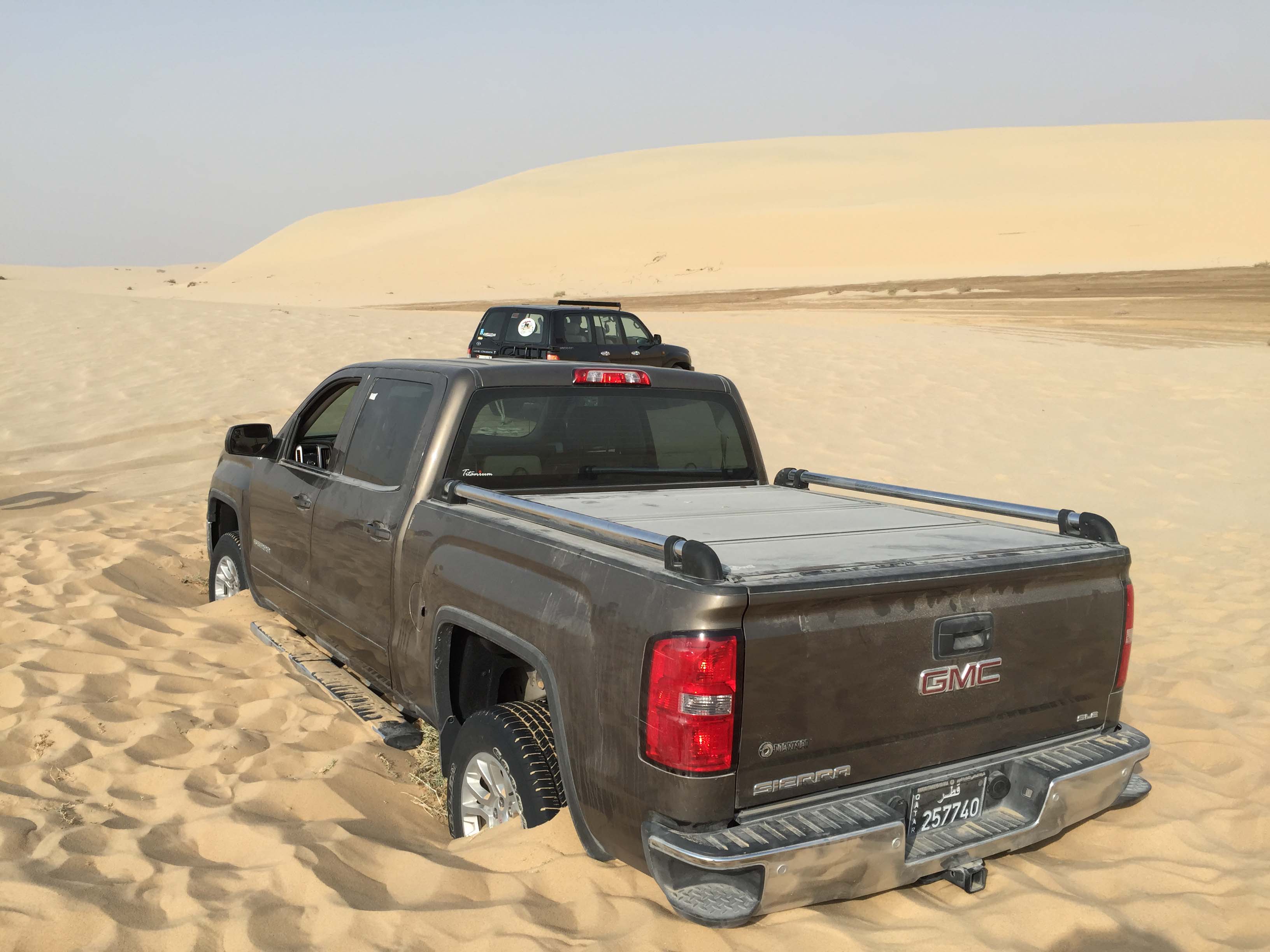 What do you do if
you are stranded in a car in a desert ?
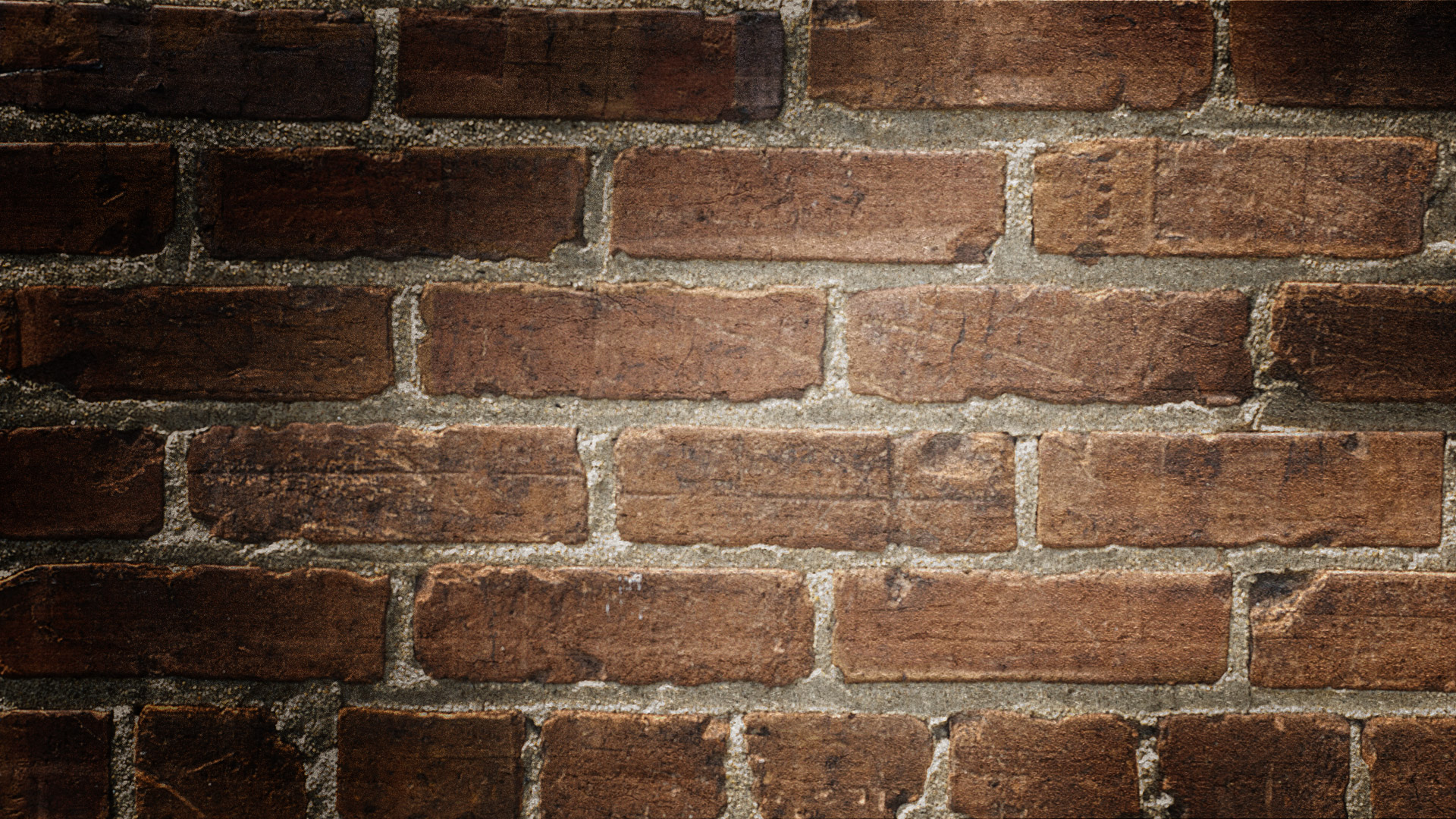 Desert
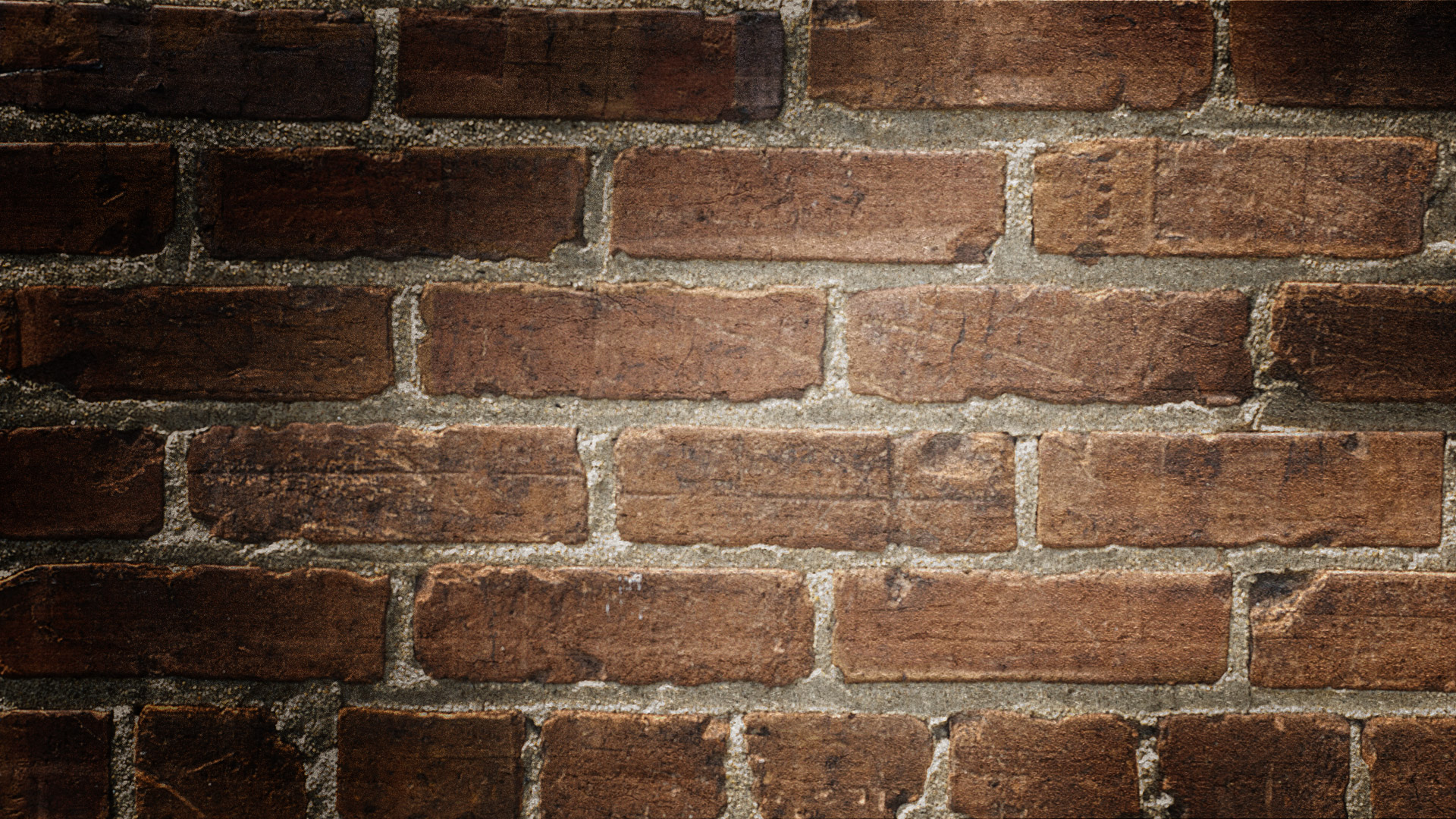 What do you do if
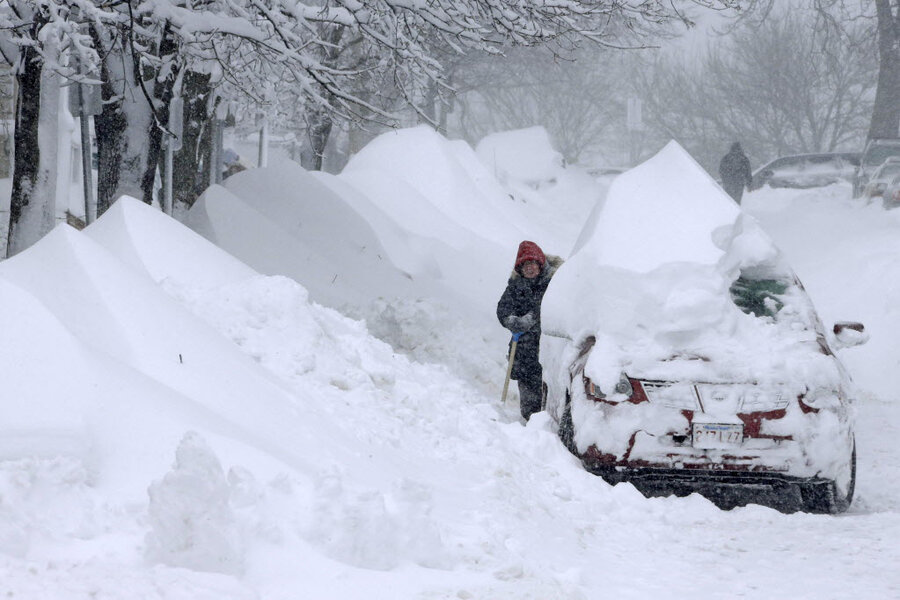 you are stranded in a car in a blizzard ?    (6)
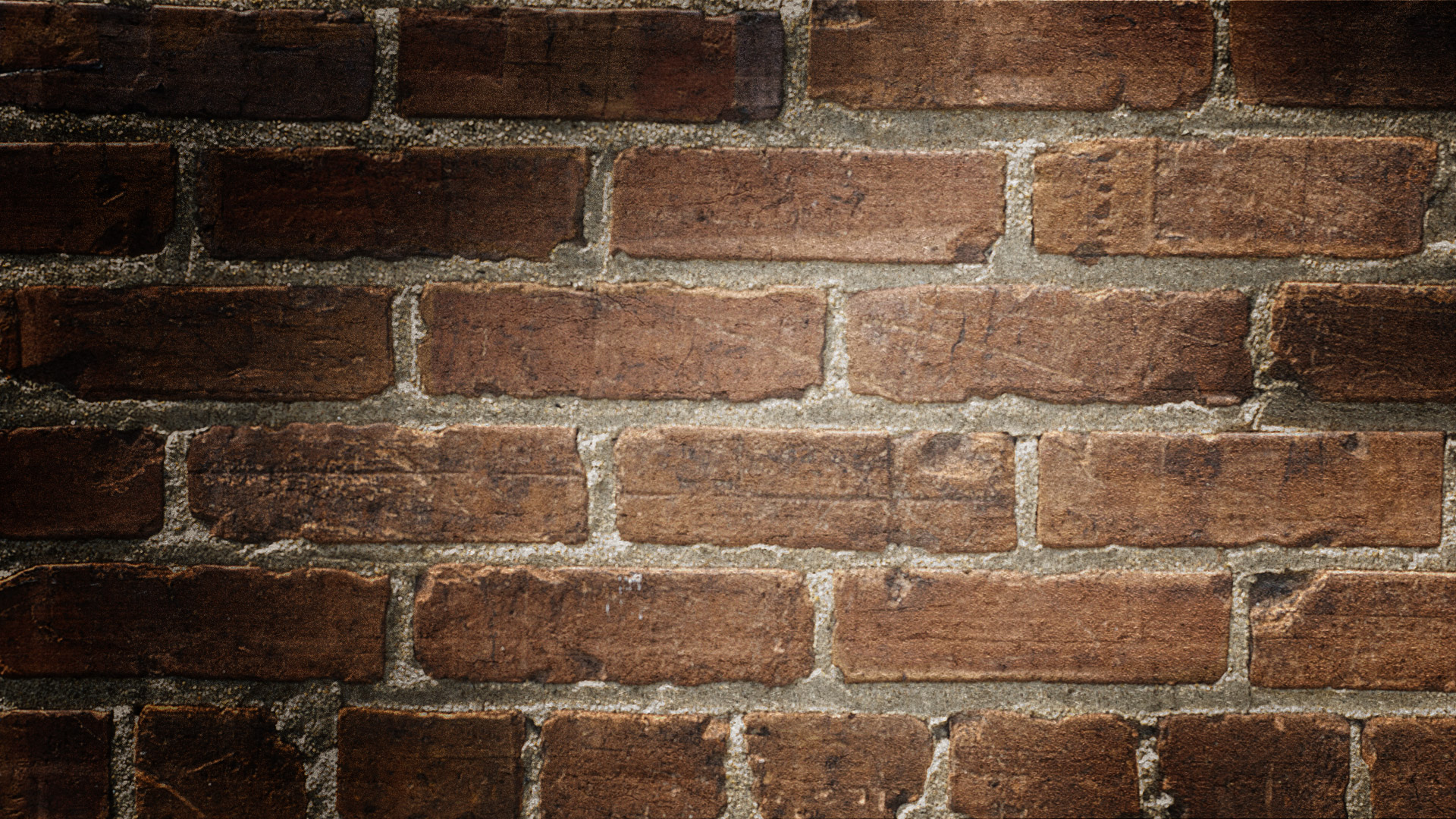 In a Blizzard
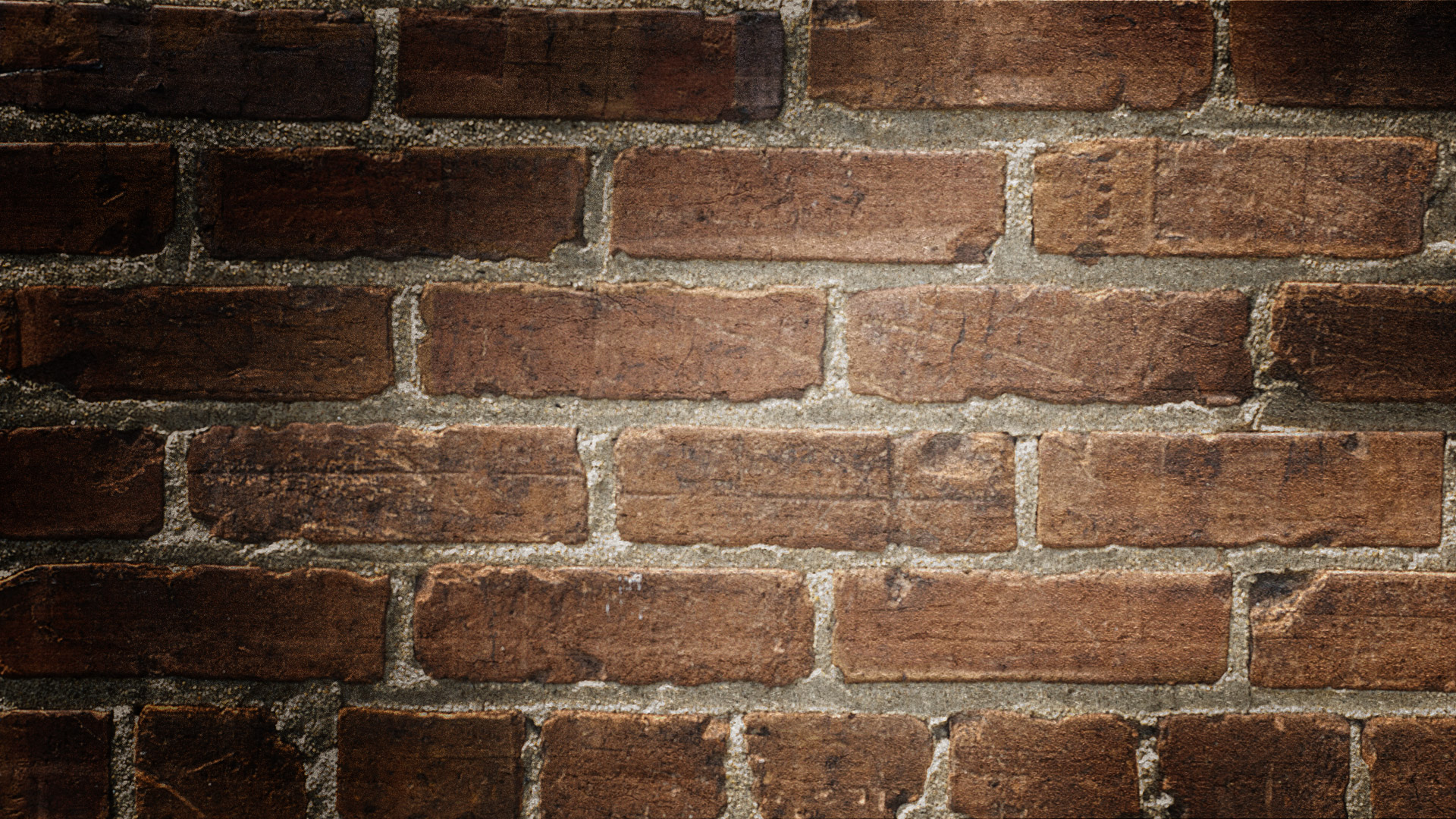 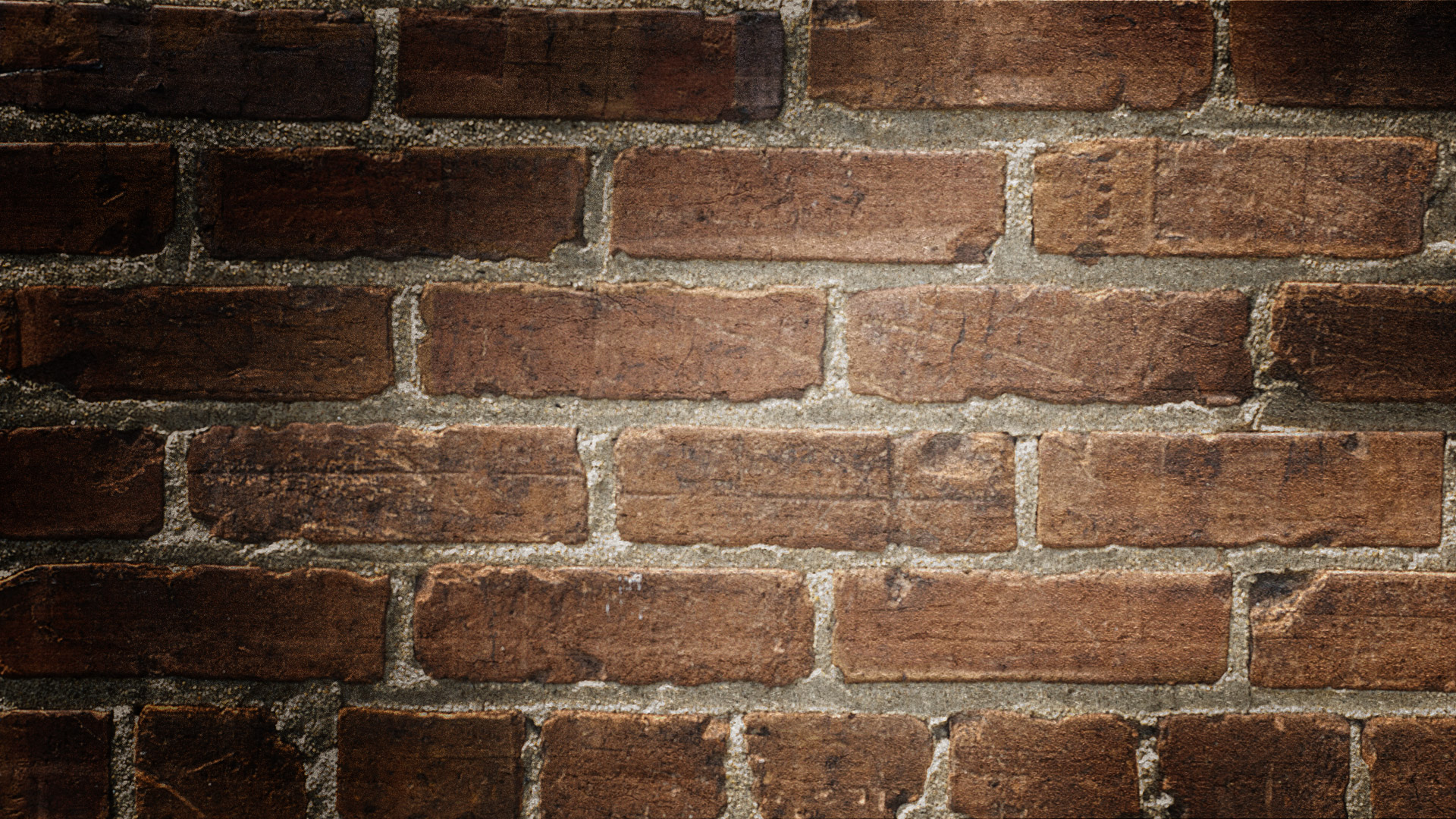 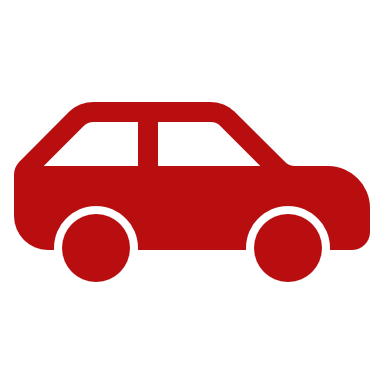 What do you do if
You are in a Motor Vehicle Accident ?
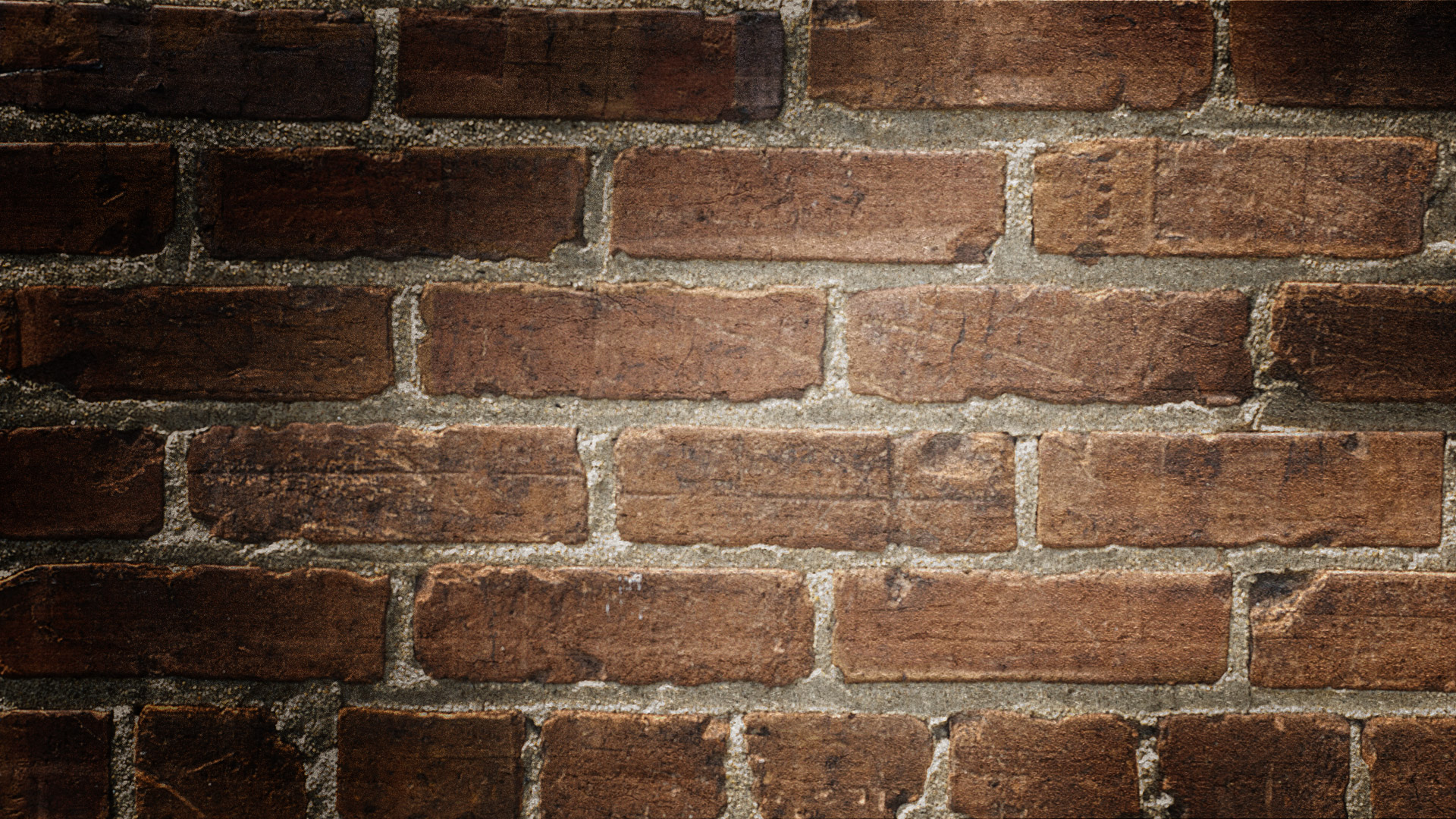 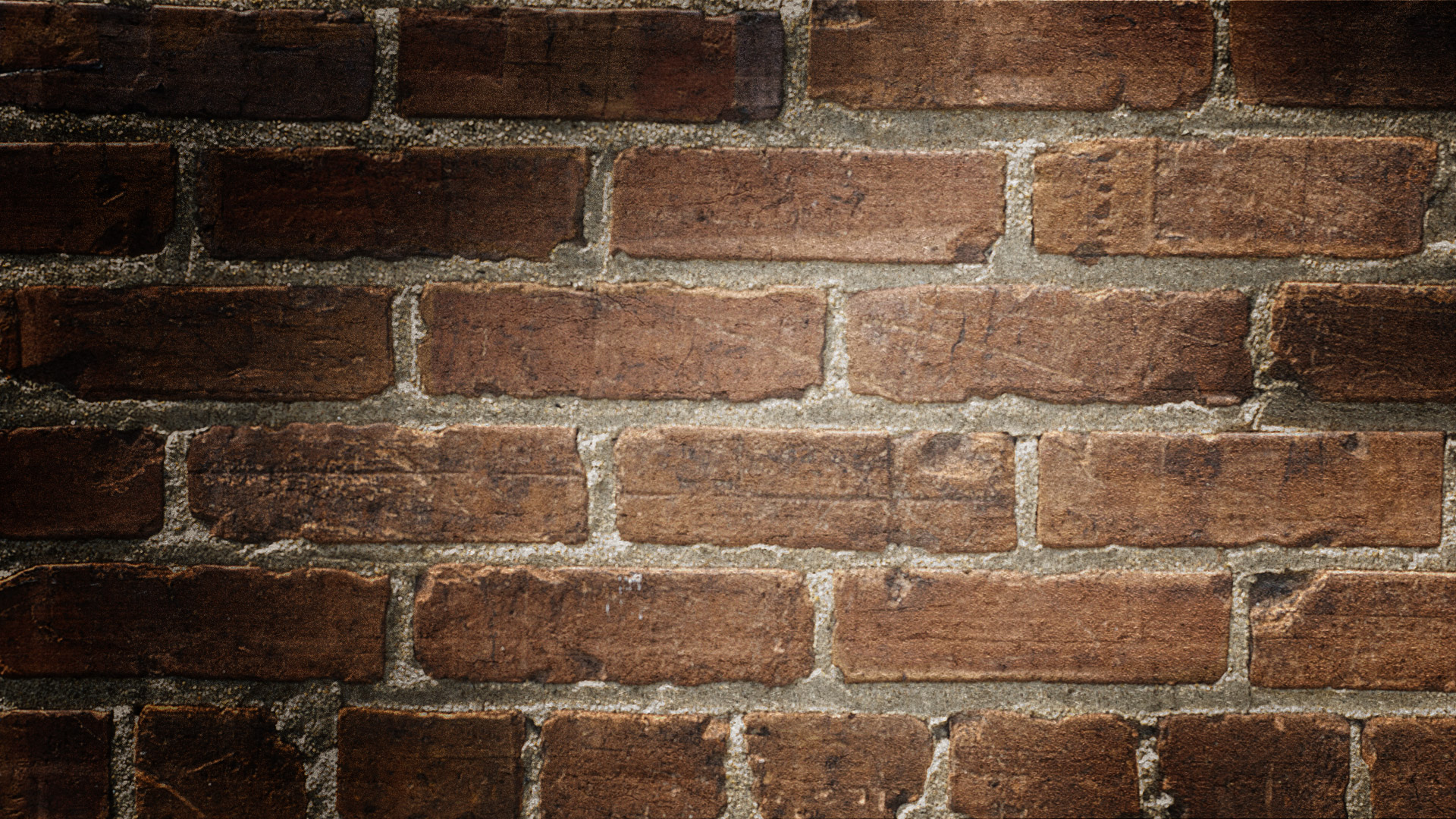 Car Accident
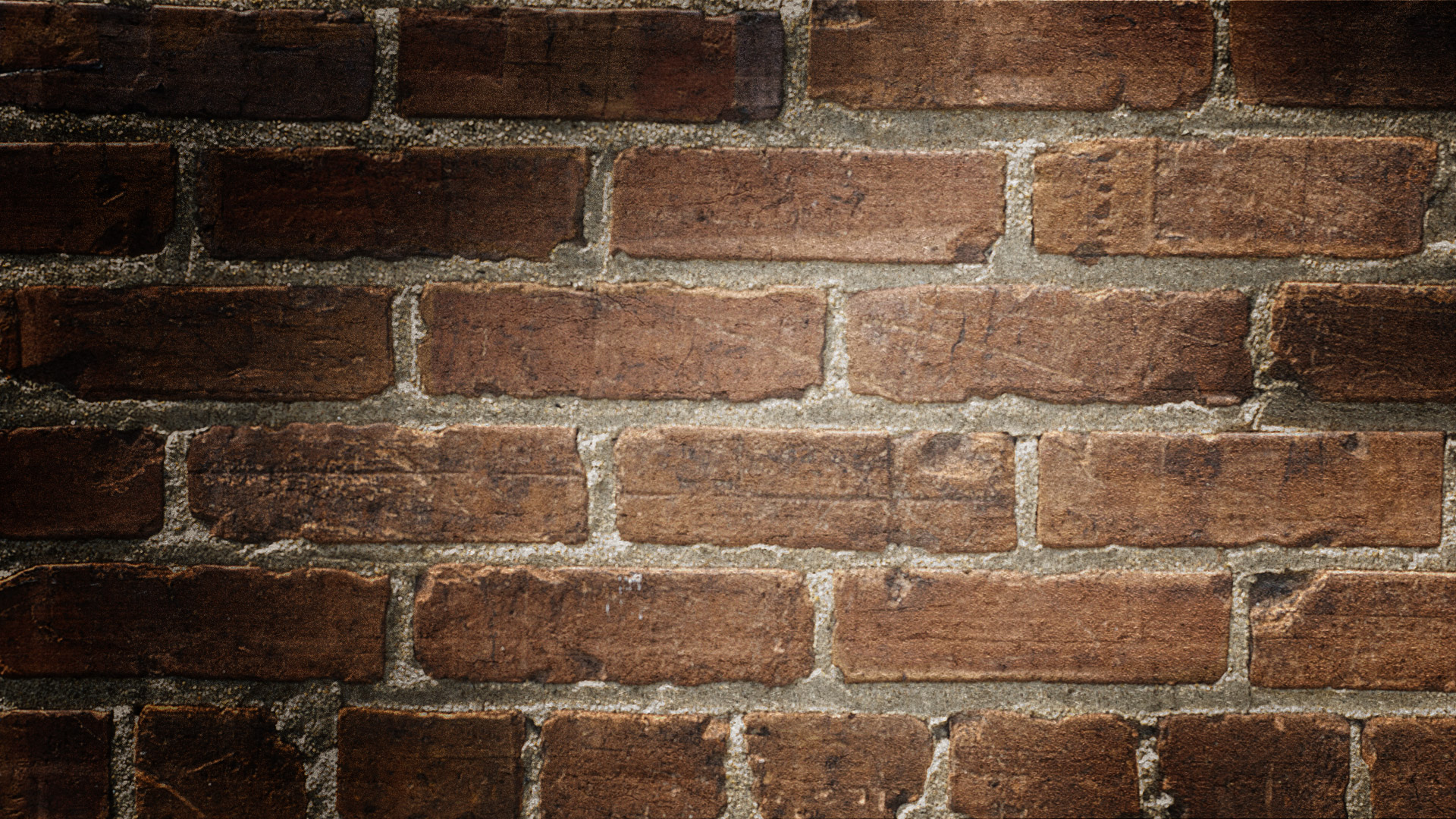 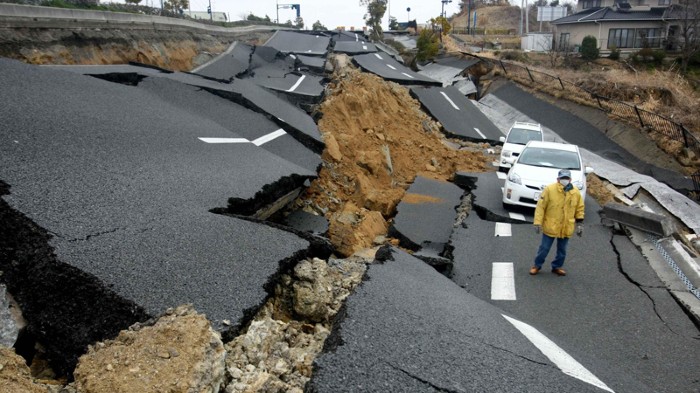 What do you do if
You are in an earthquake ?
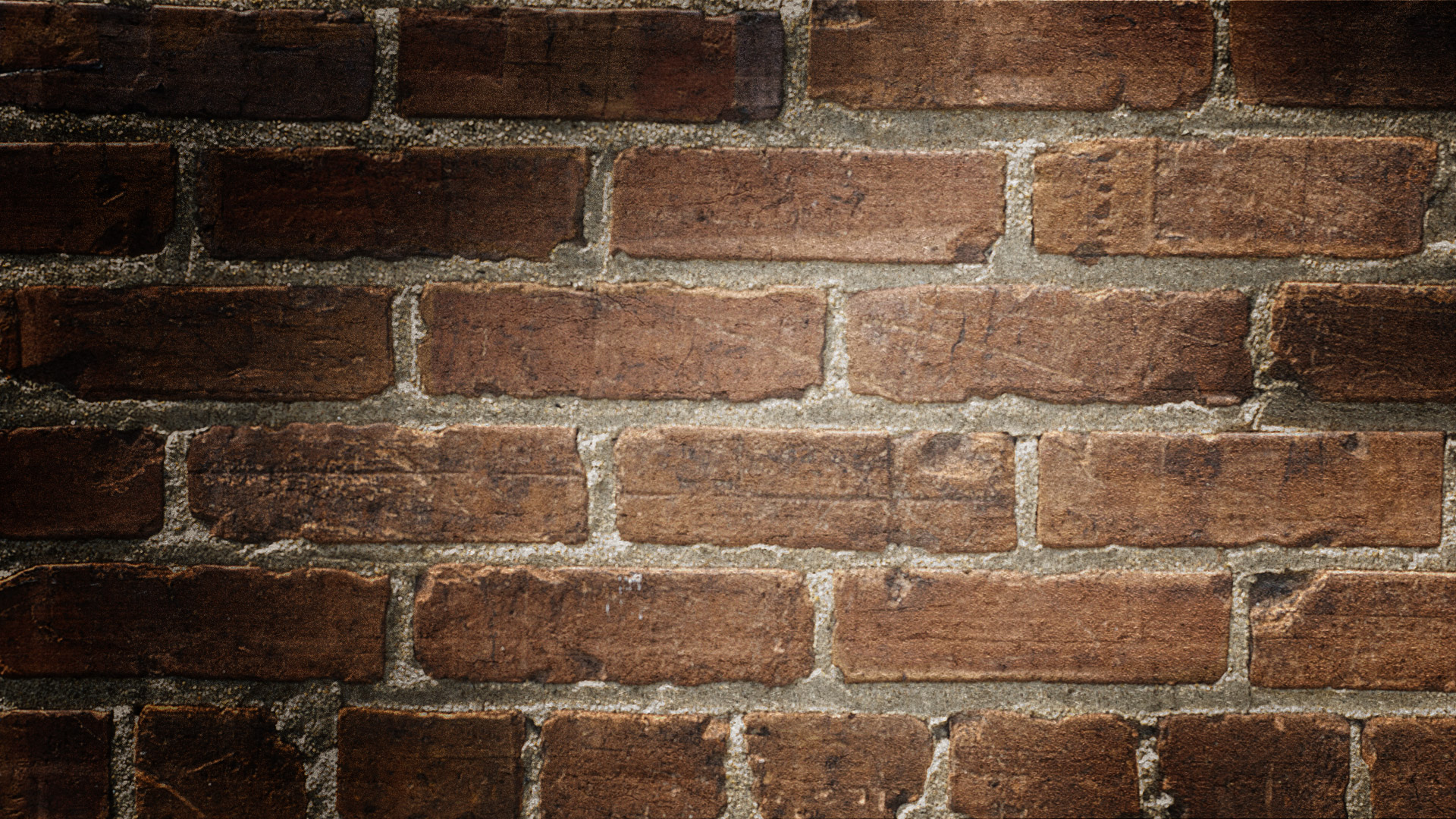 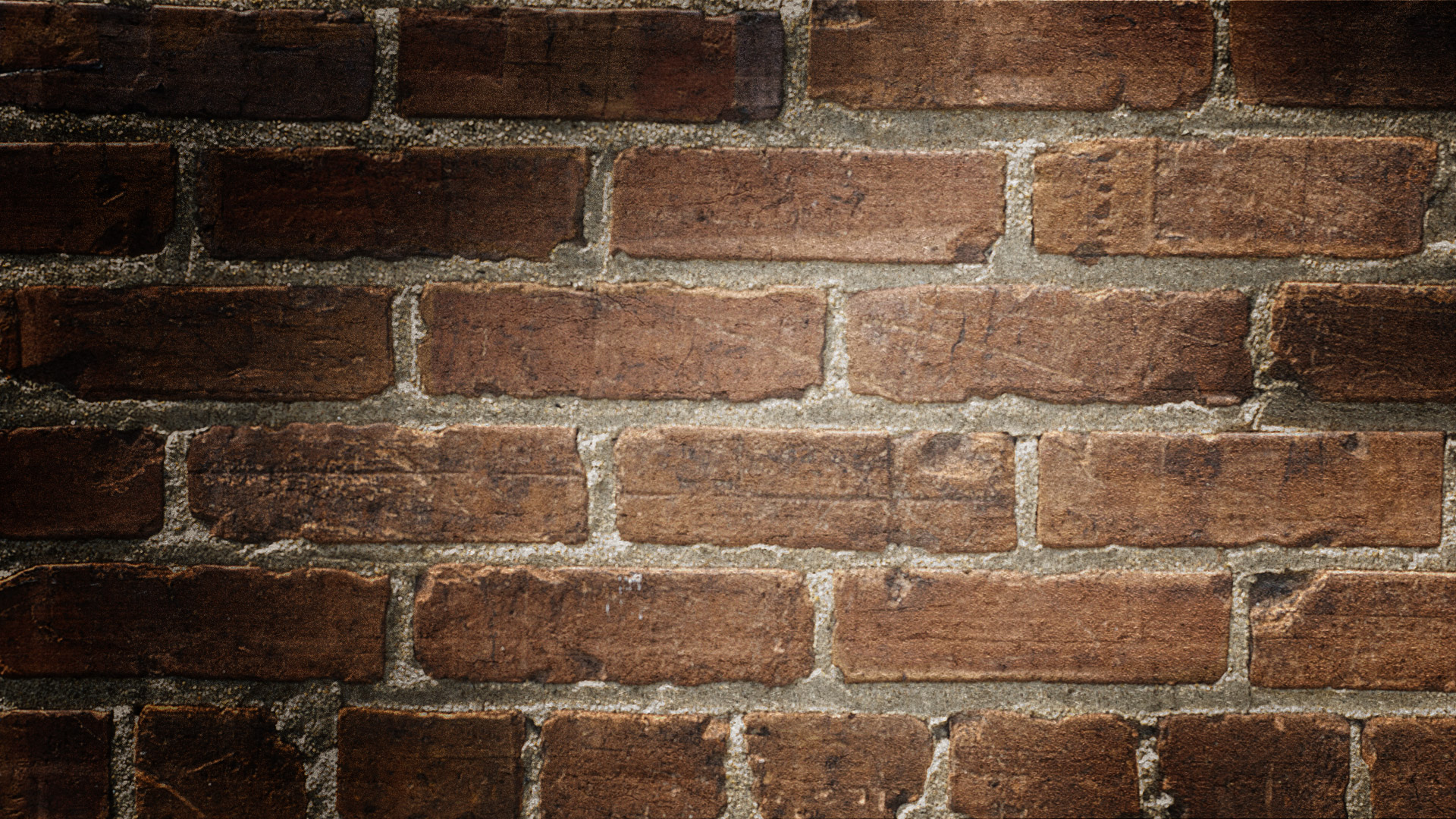 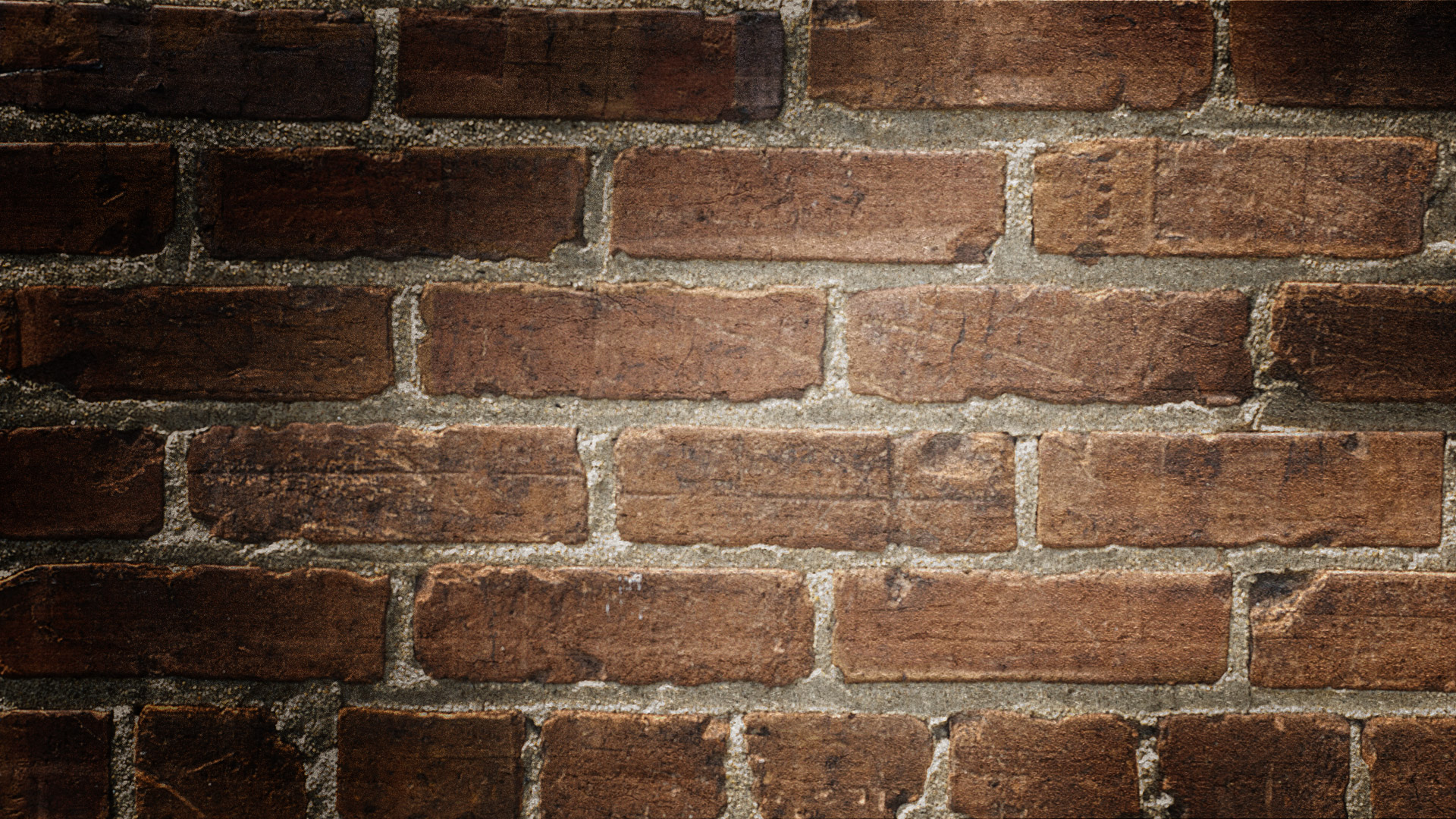 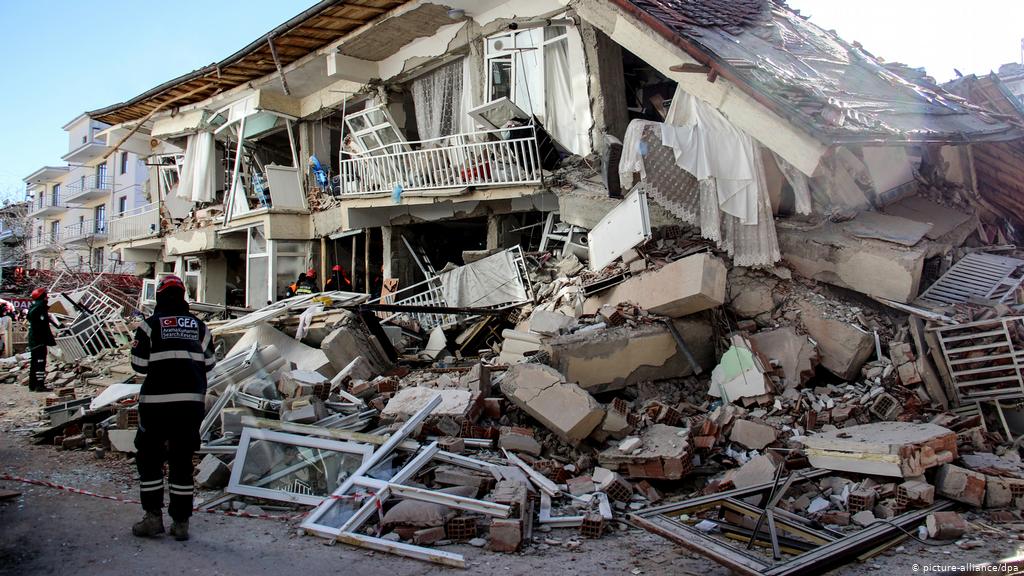 EarthquakeS
Exit Building When Shaking Stops
If Outside Stay Away from Buildings and Powerlines
Beware of Aftershock (Days or Weeks Later)    (17)
Call 999 For Serious Problems Only
Mains, Gas Lines, Water Lines
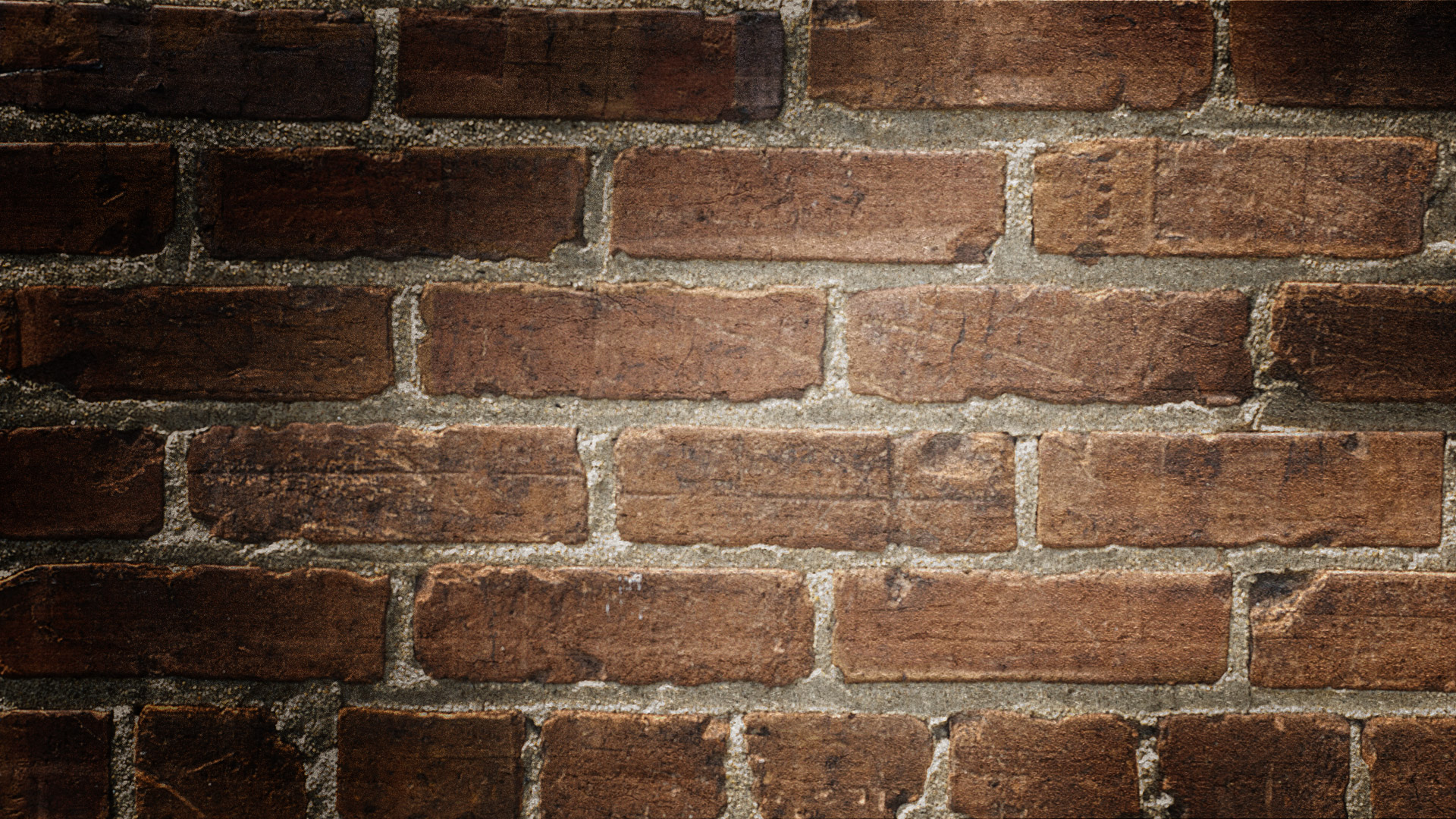 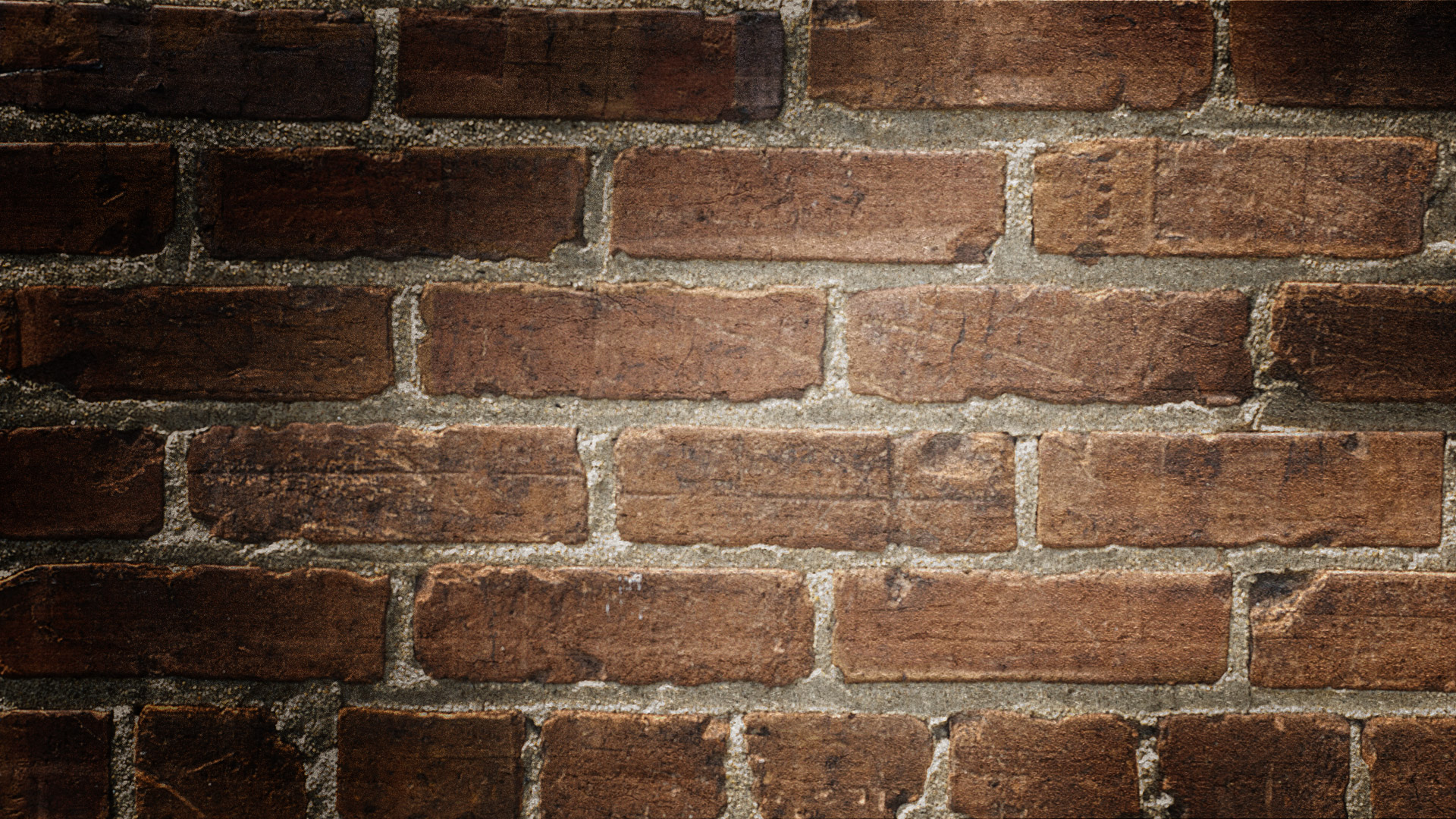 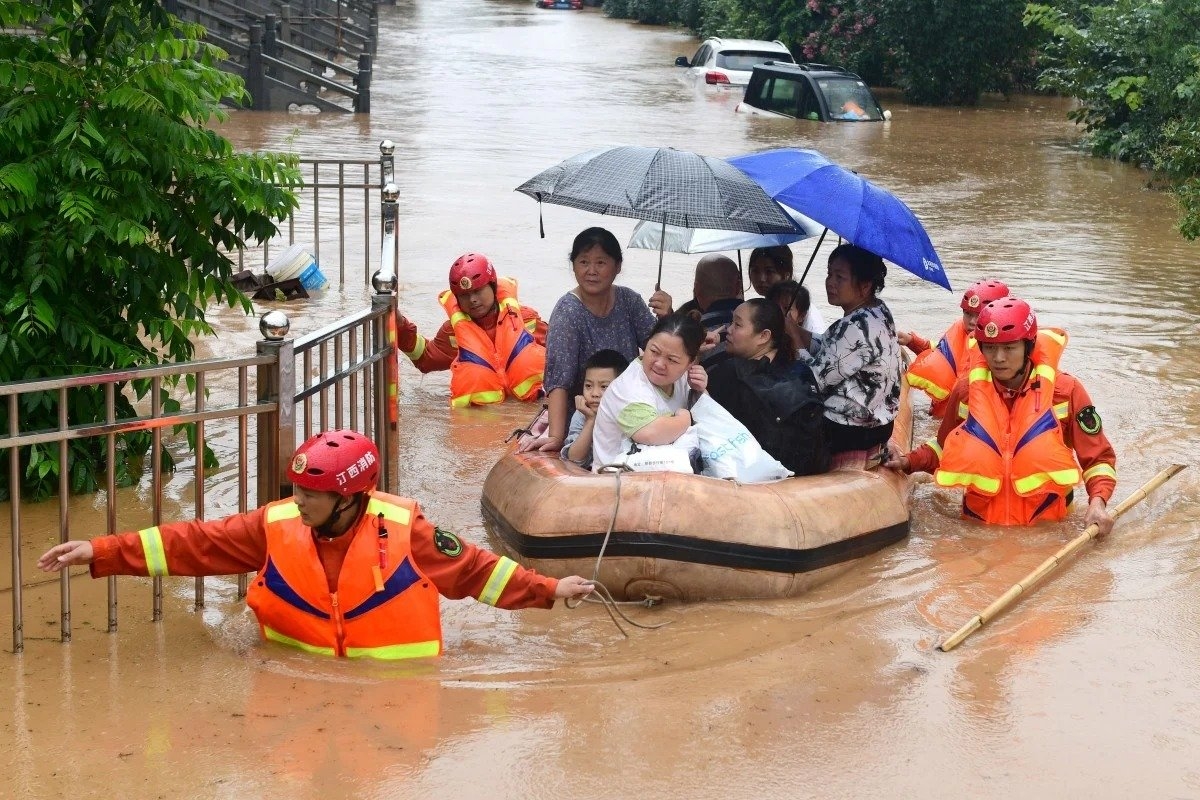 What do you do if
You are in a Flood ?
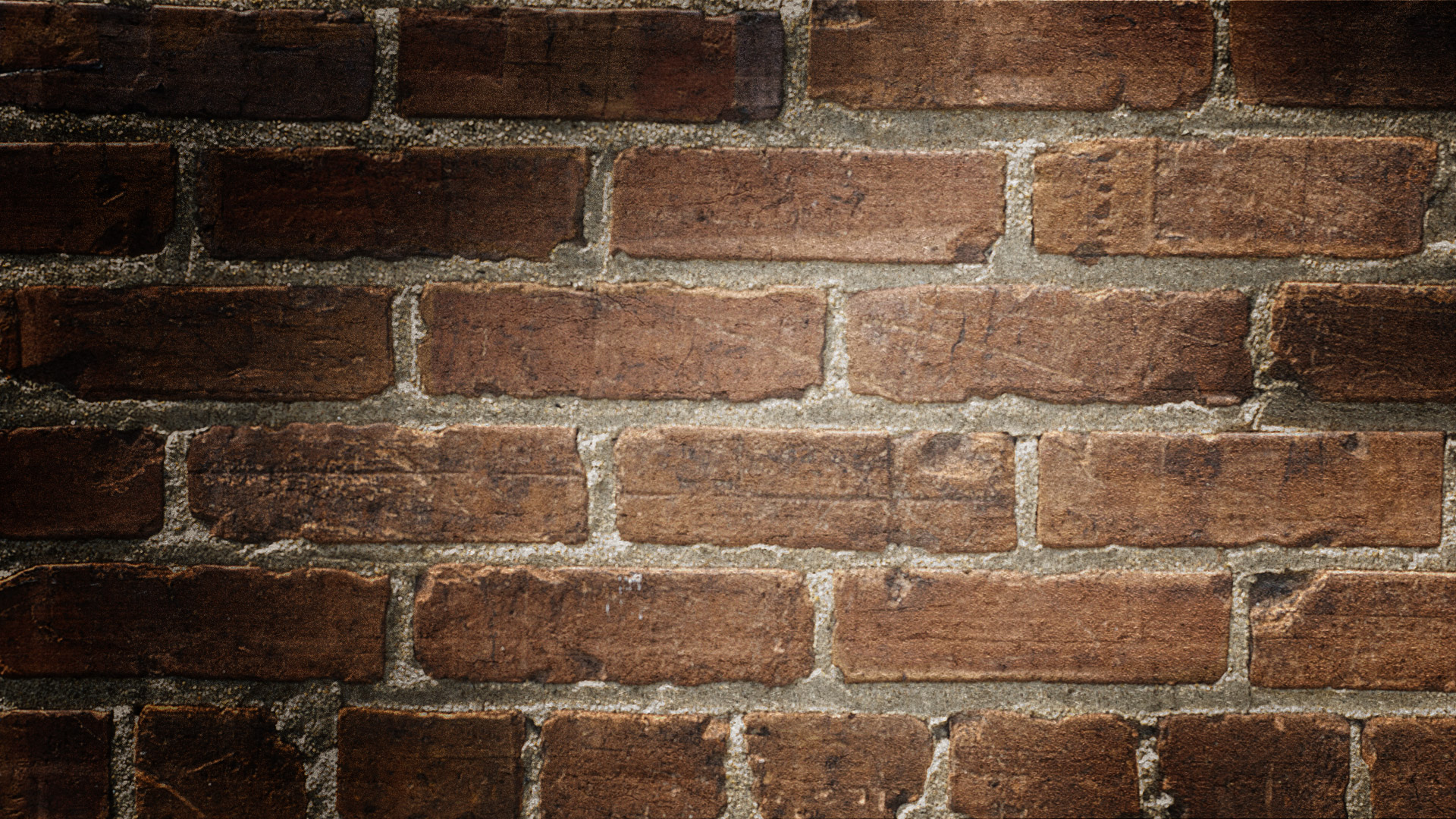 Flood
Disconnect Appliances   (7)
Turn Off Main Breaker
Fill Bathtub with Water – Why? (5)
Don't Cross Flood Streams
Float On Your Back - Feet First
Do Not Try To Stand In Swift Water
Use Arms To Guide You
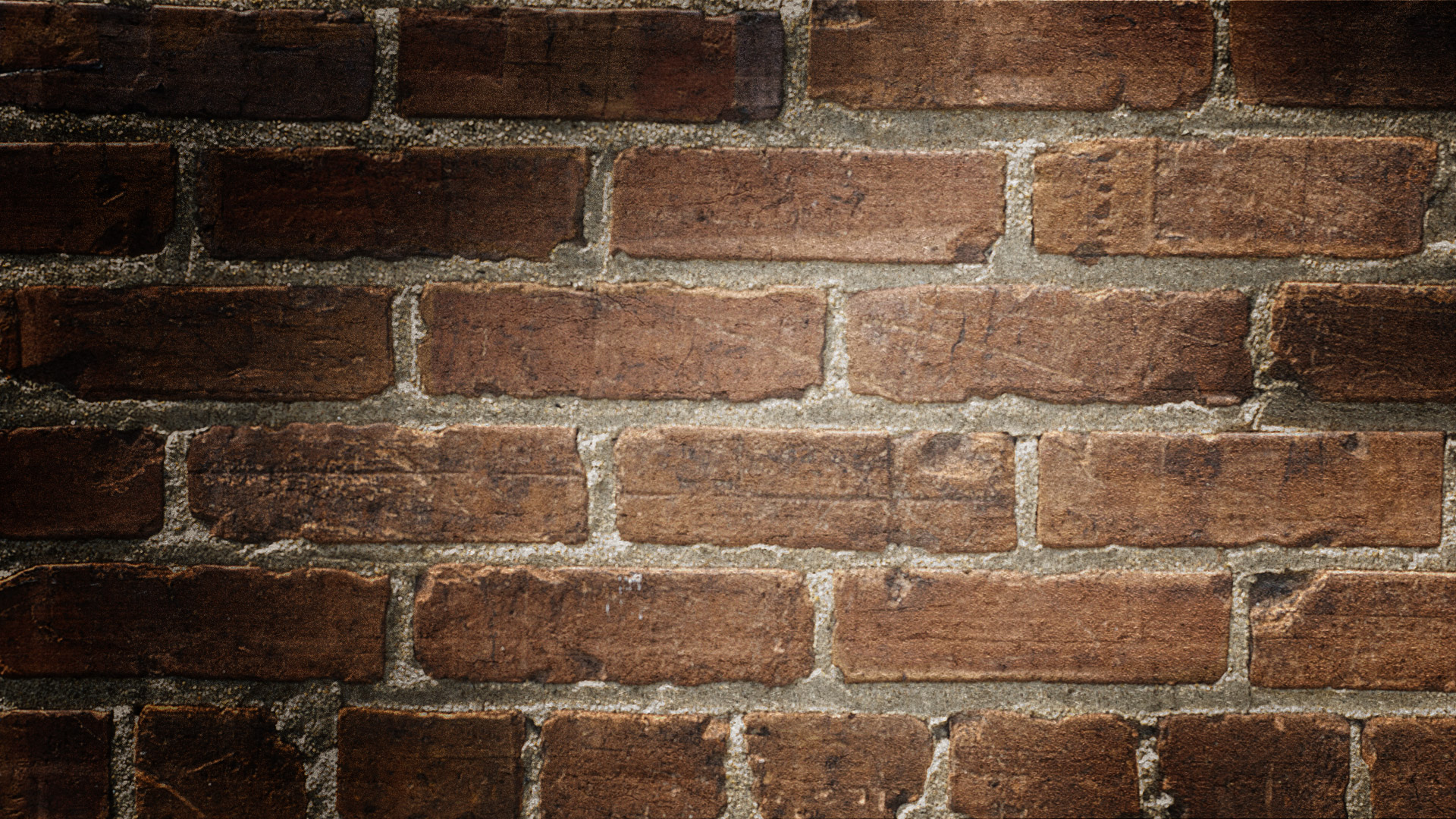 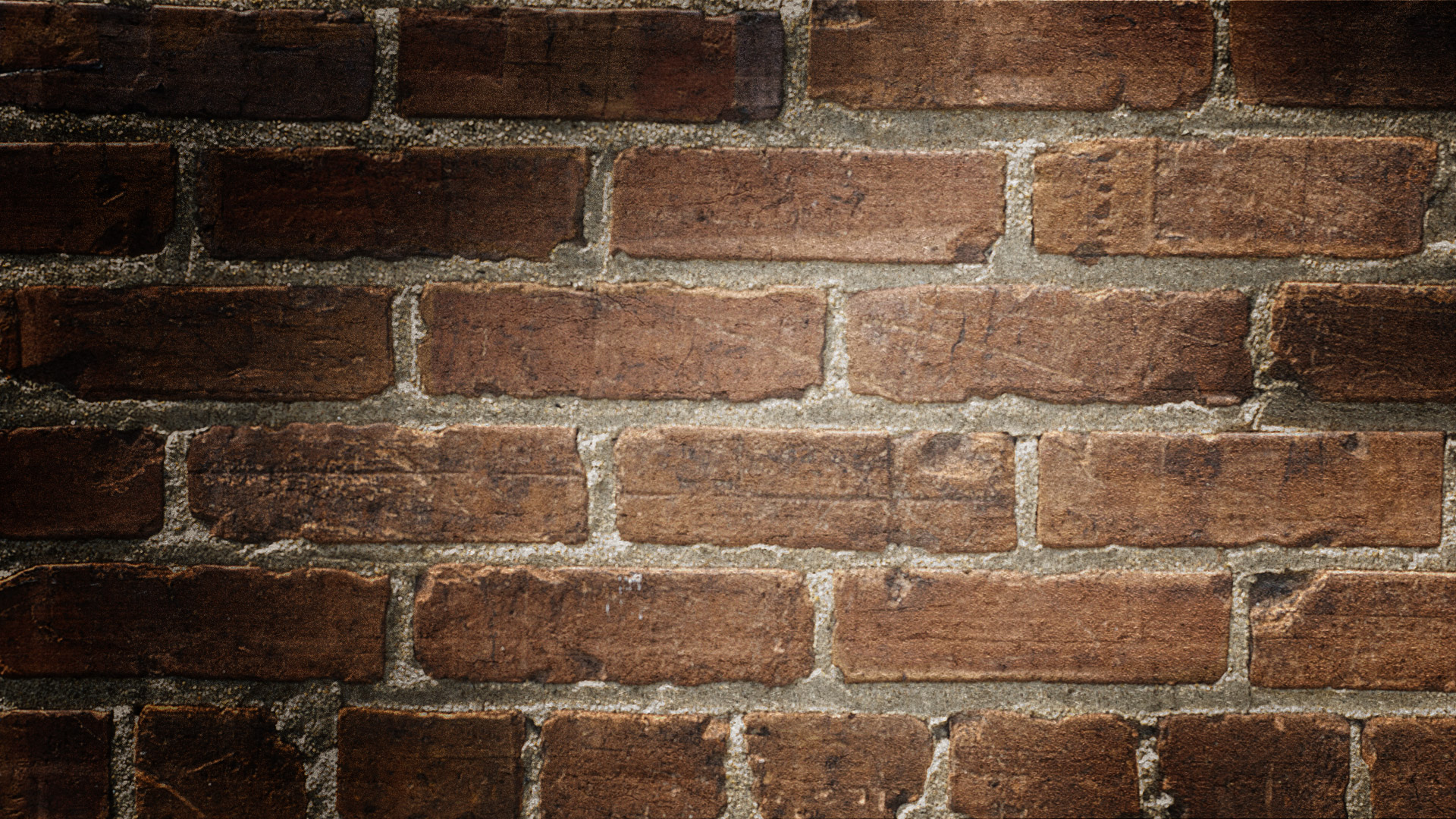 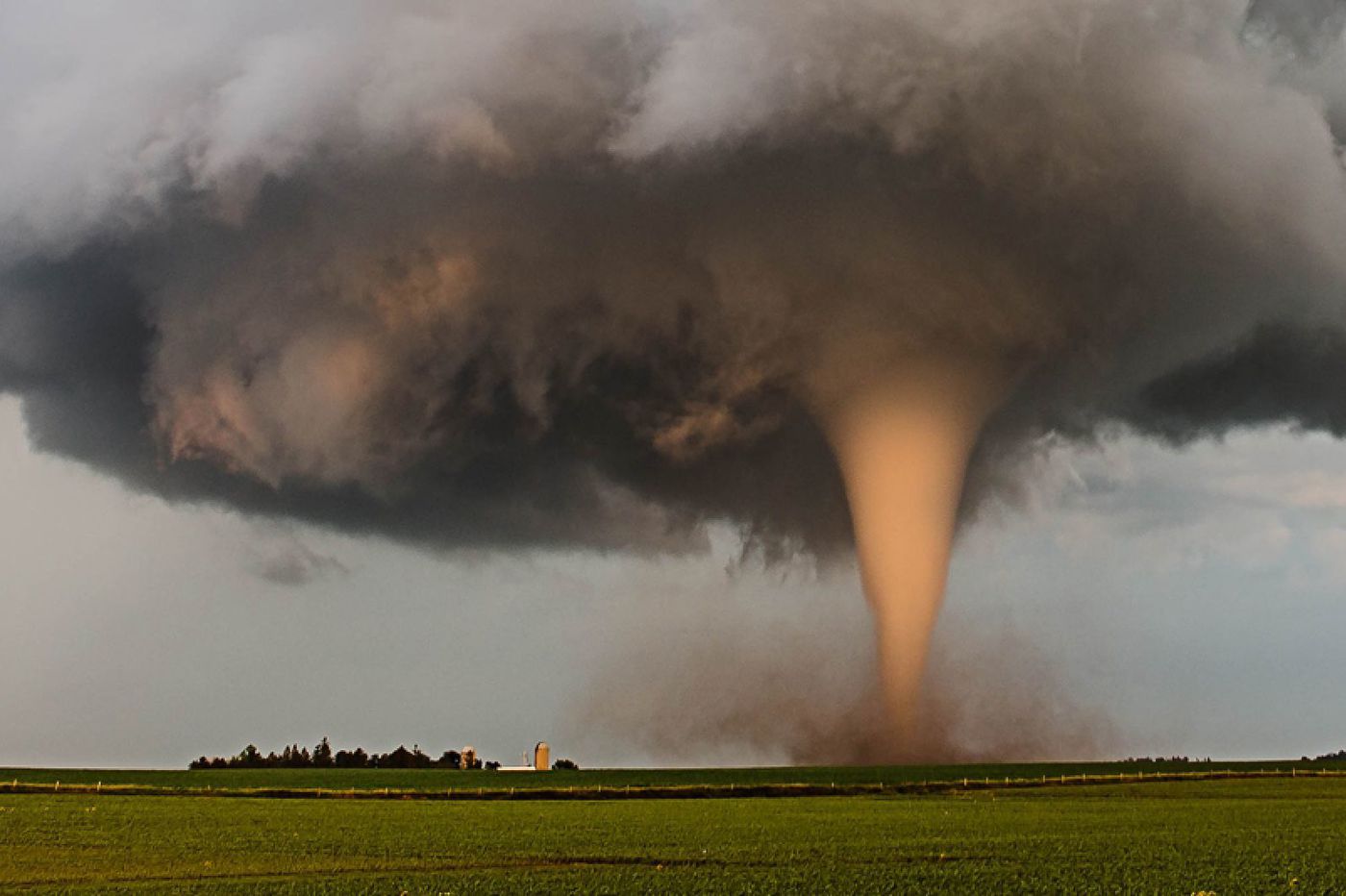 What do you do if
You are in a Tornado ?
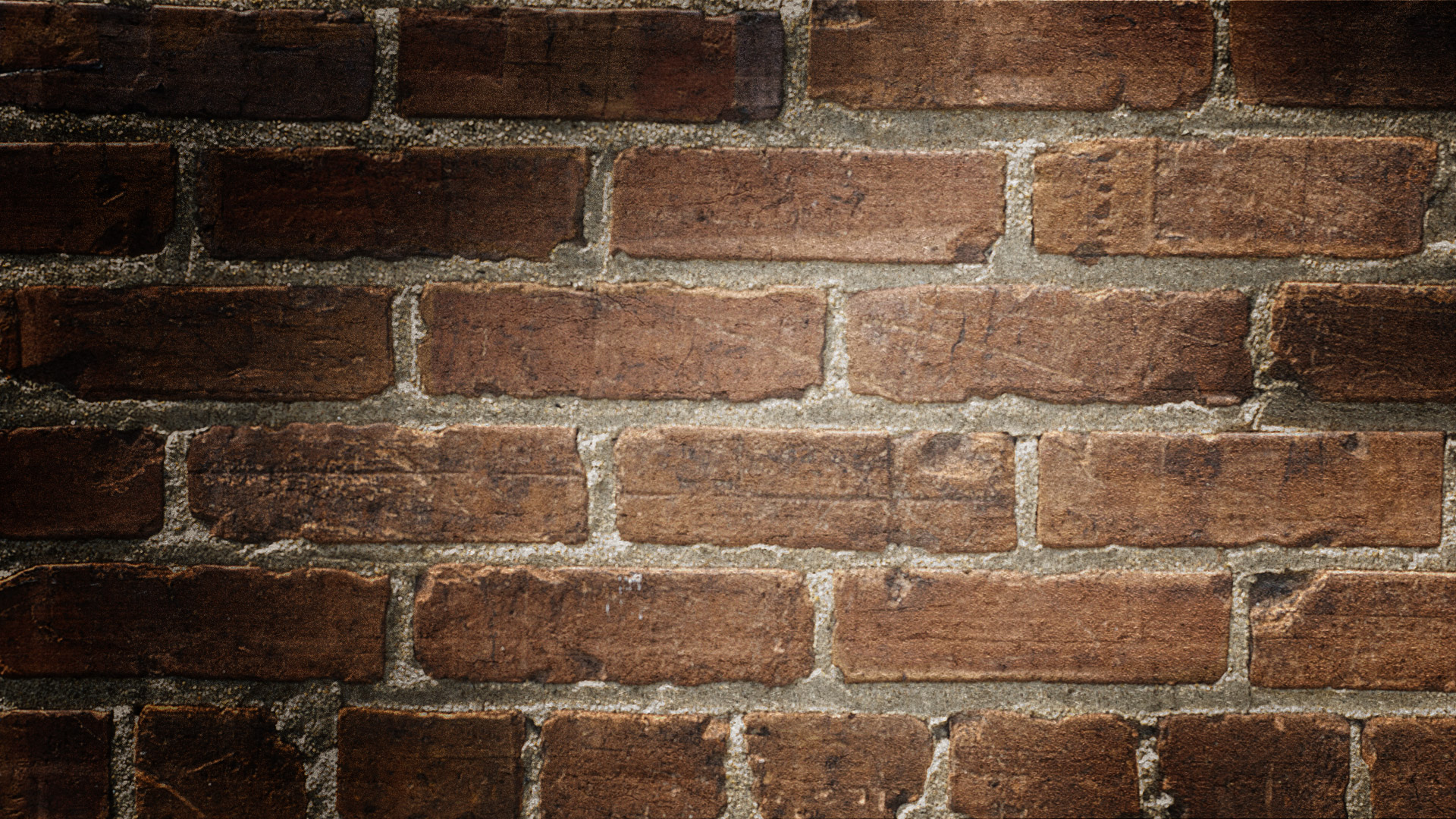 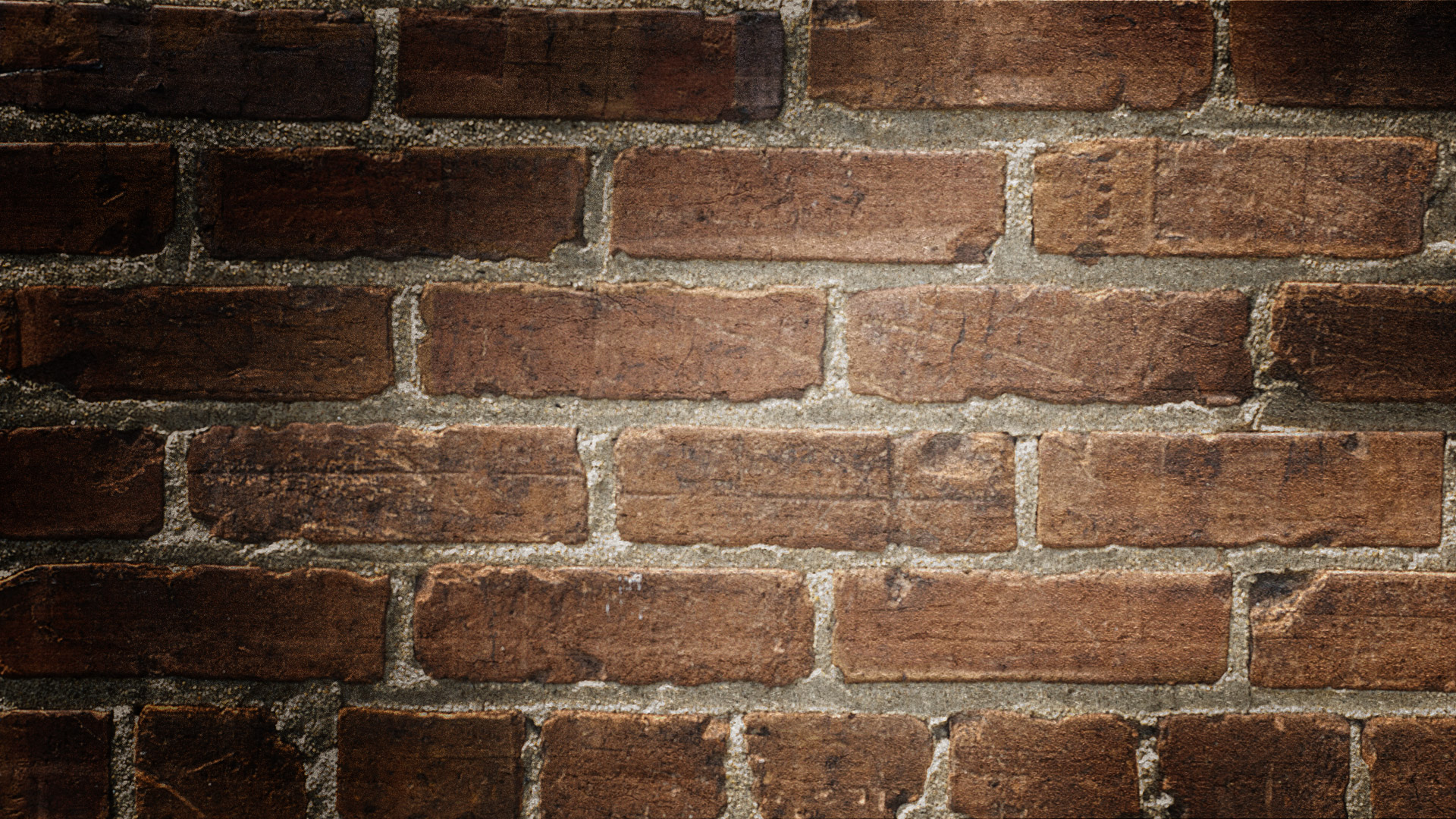 Tornado
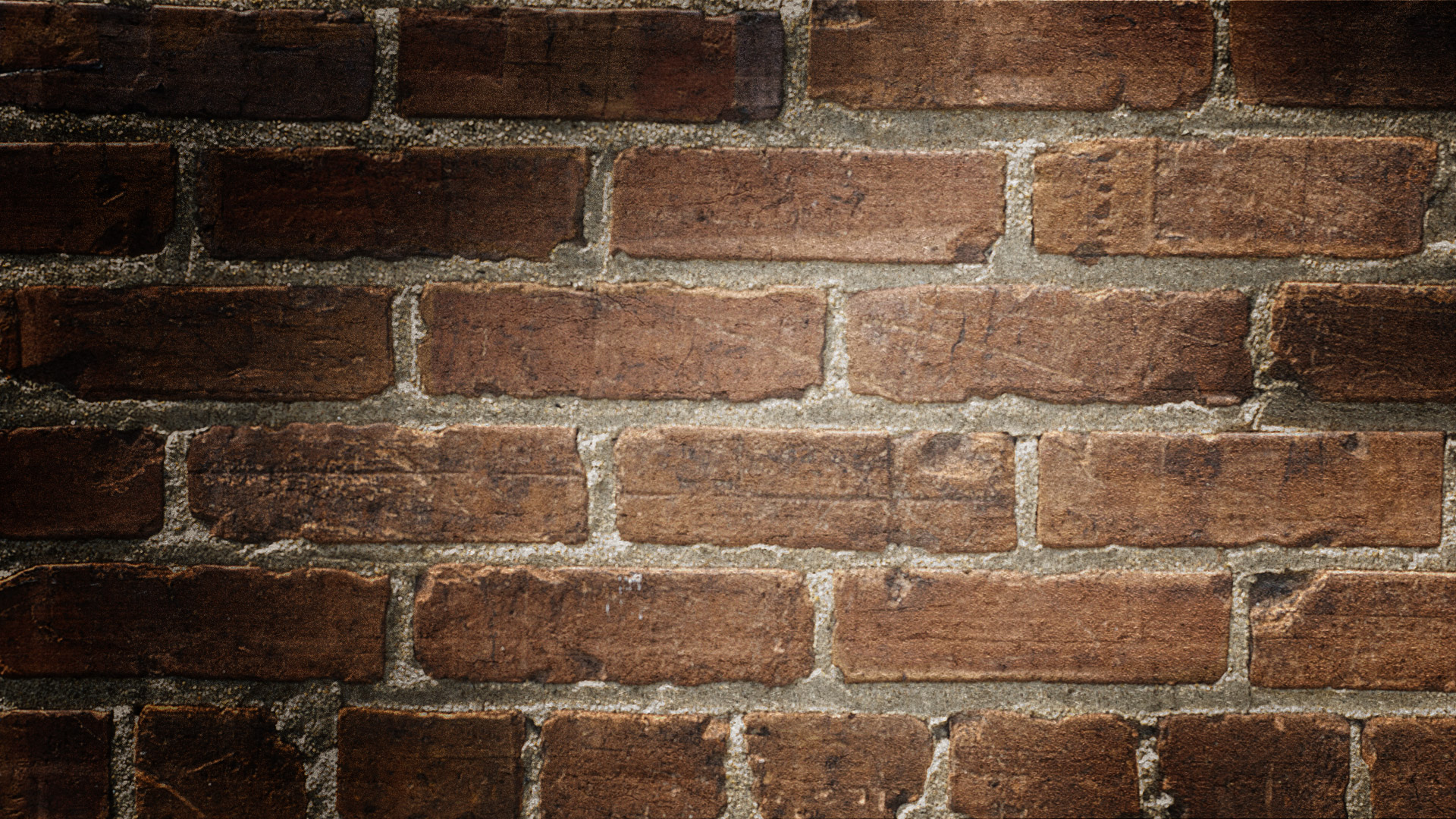 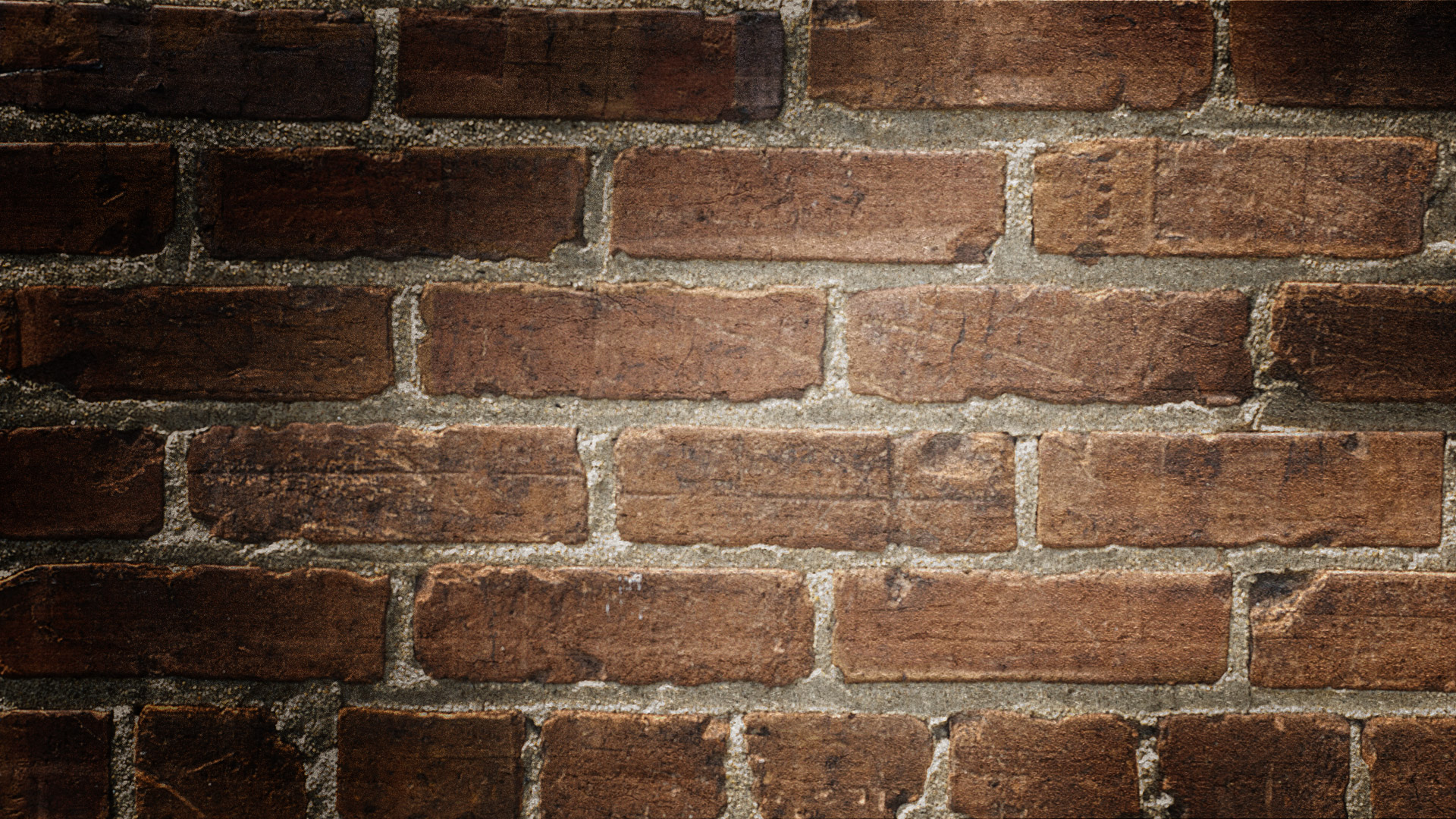 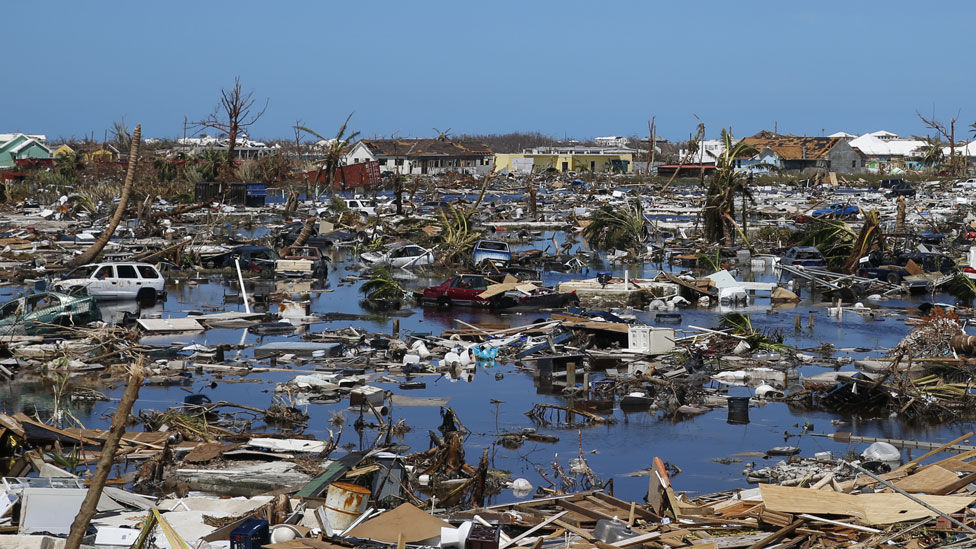 What do you do if
You are in a Hurricane ?
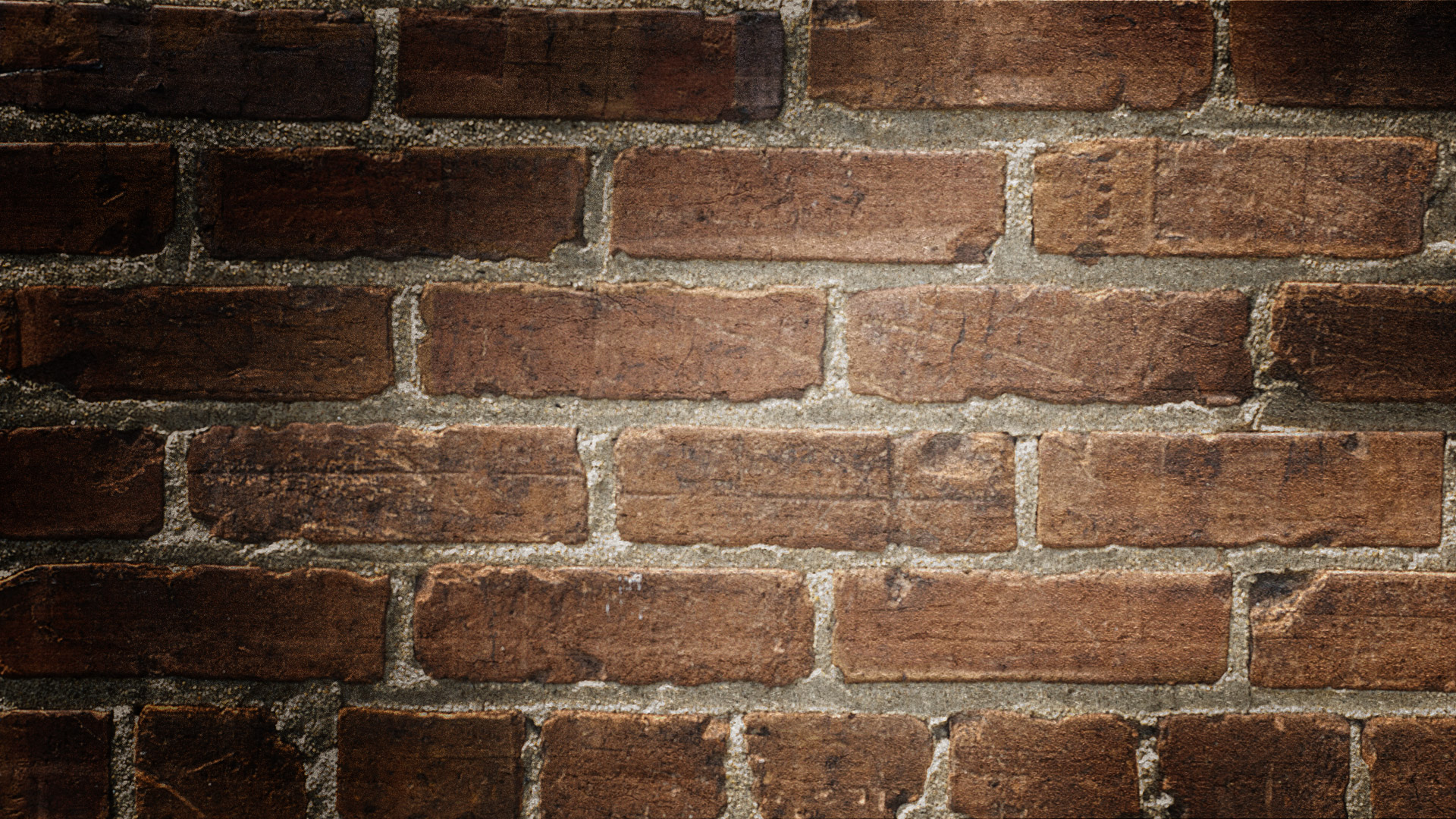 Hurricane
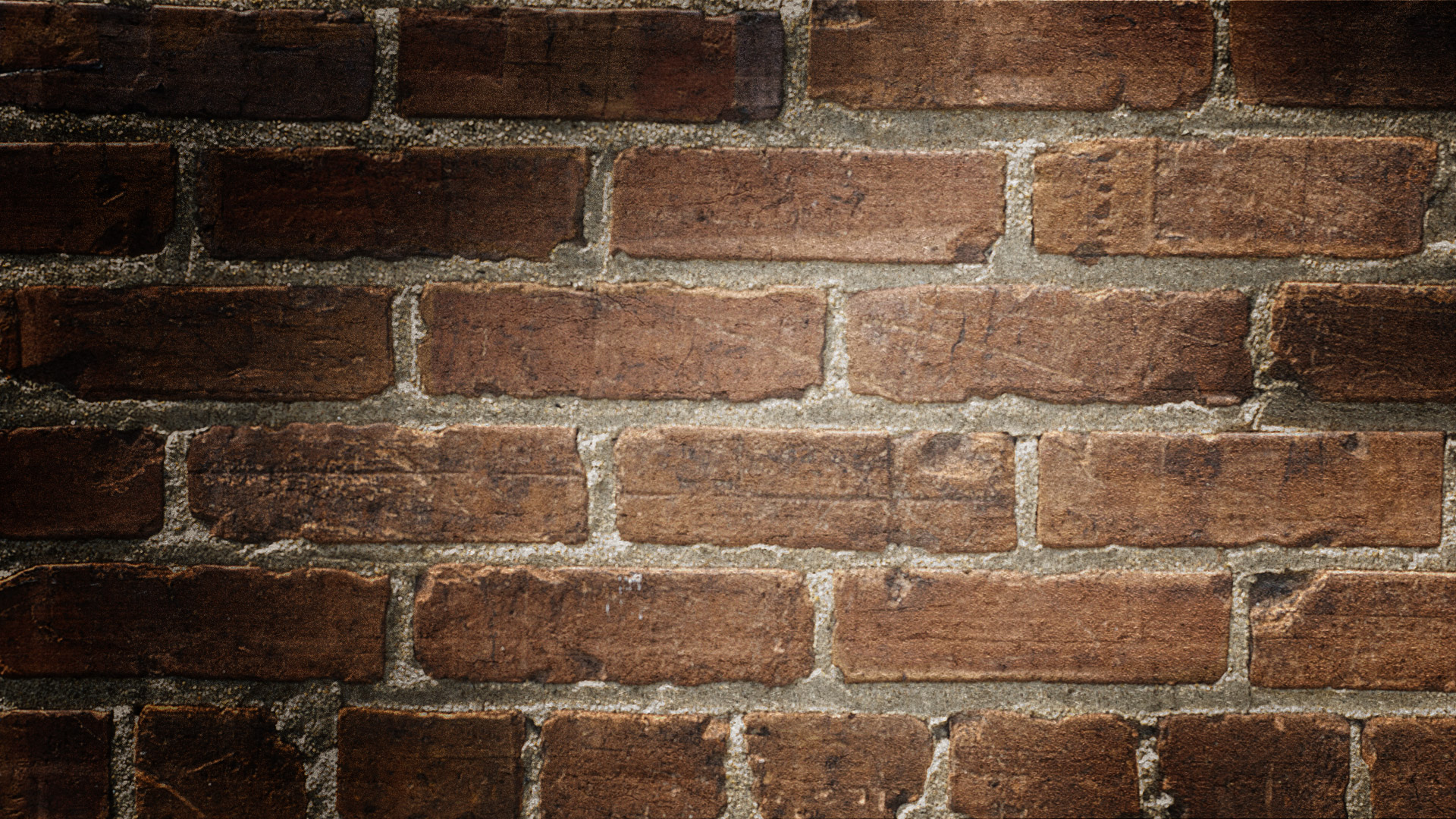 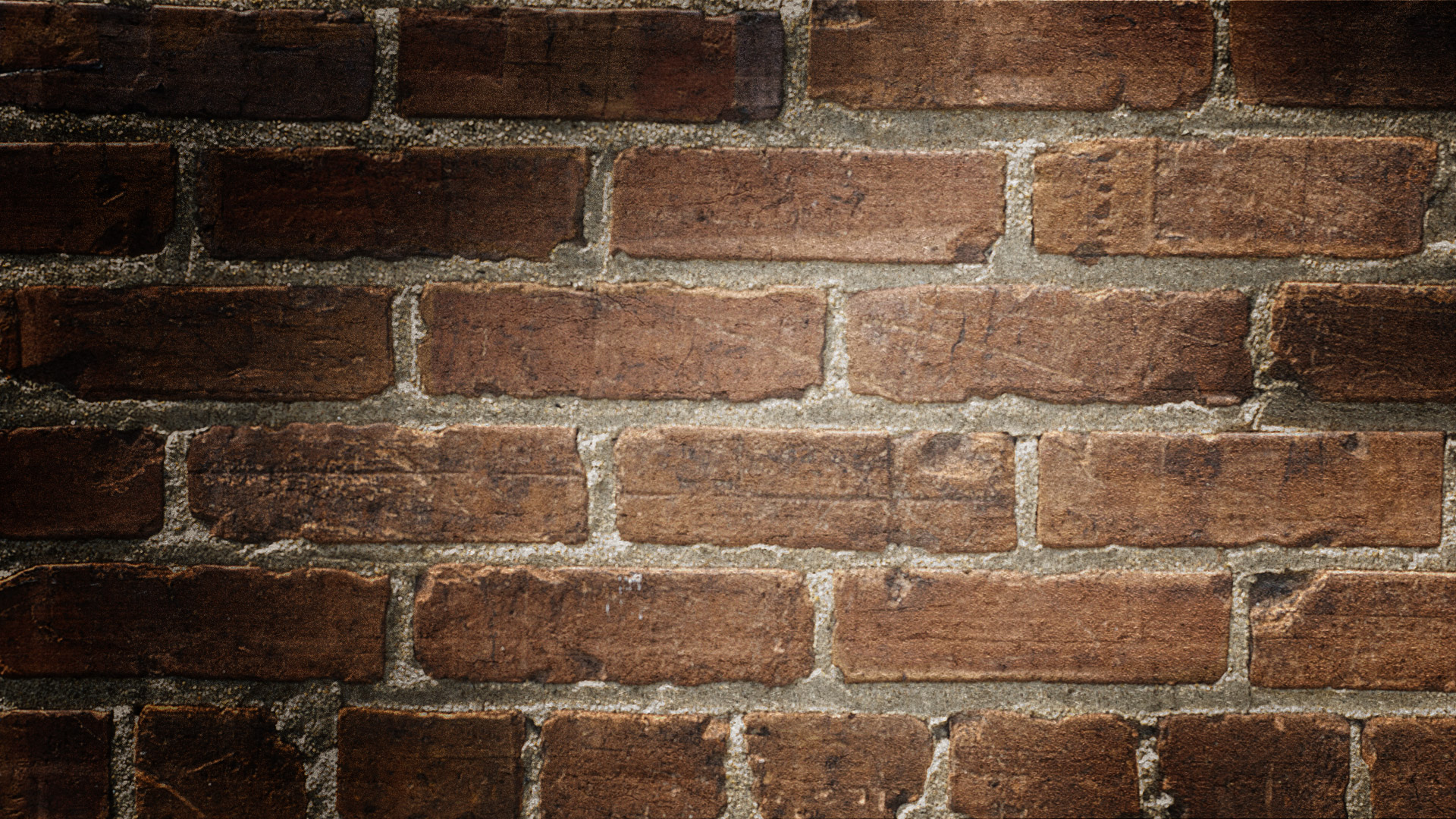 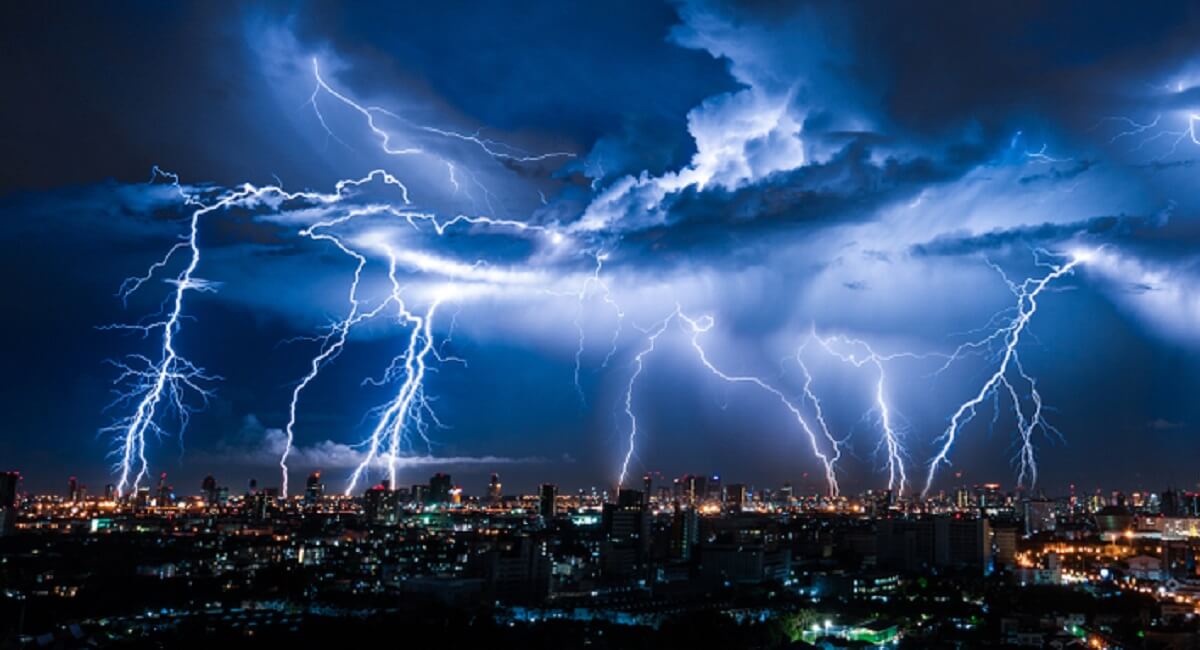 What do you do if
You are in a Thunderstorm ? (14)
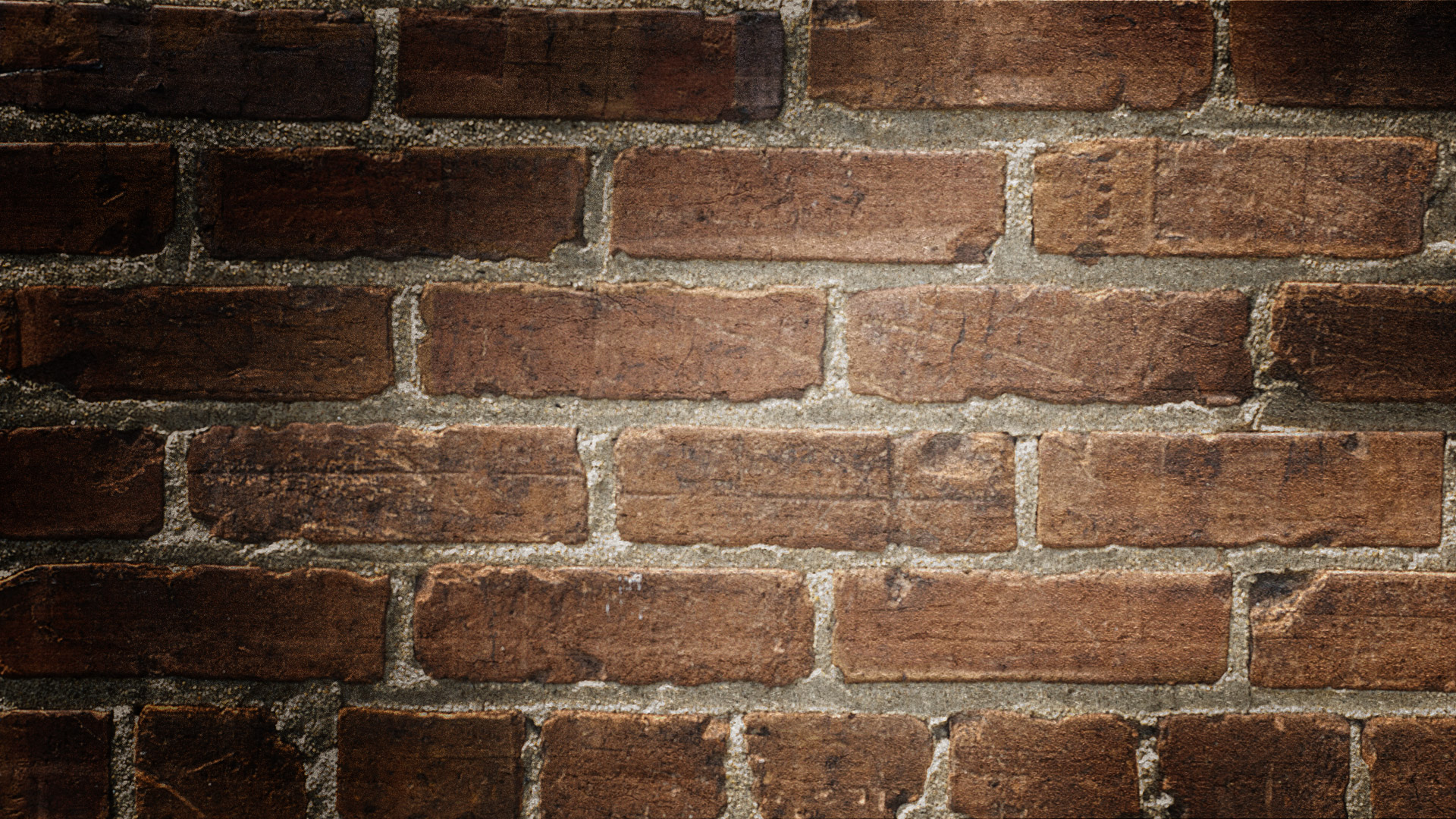 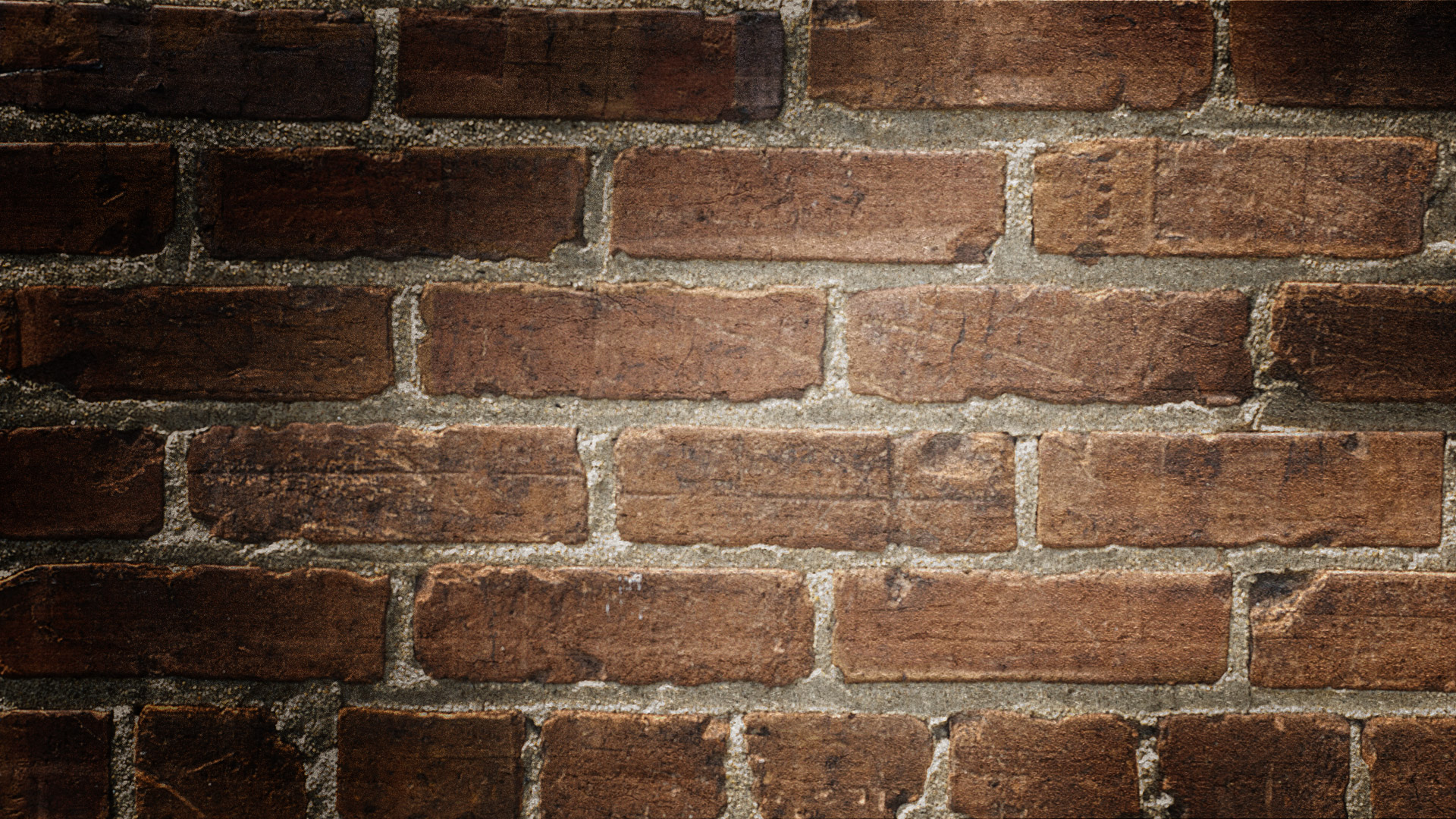 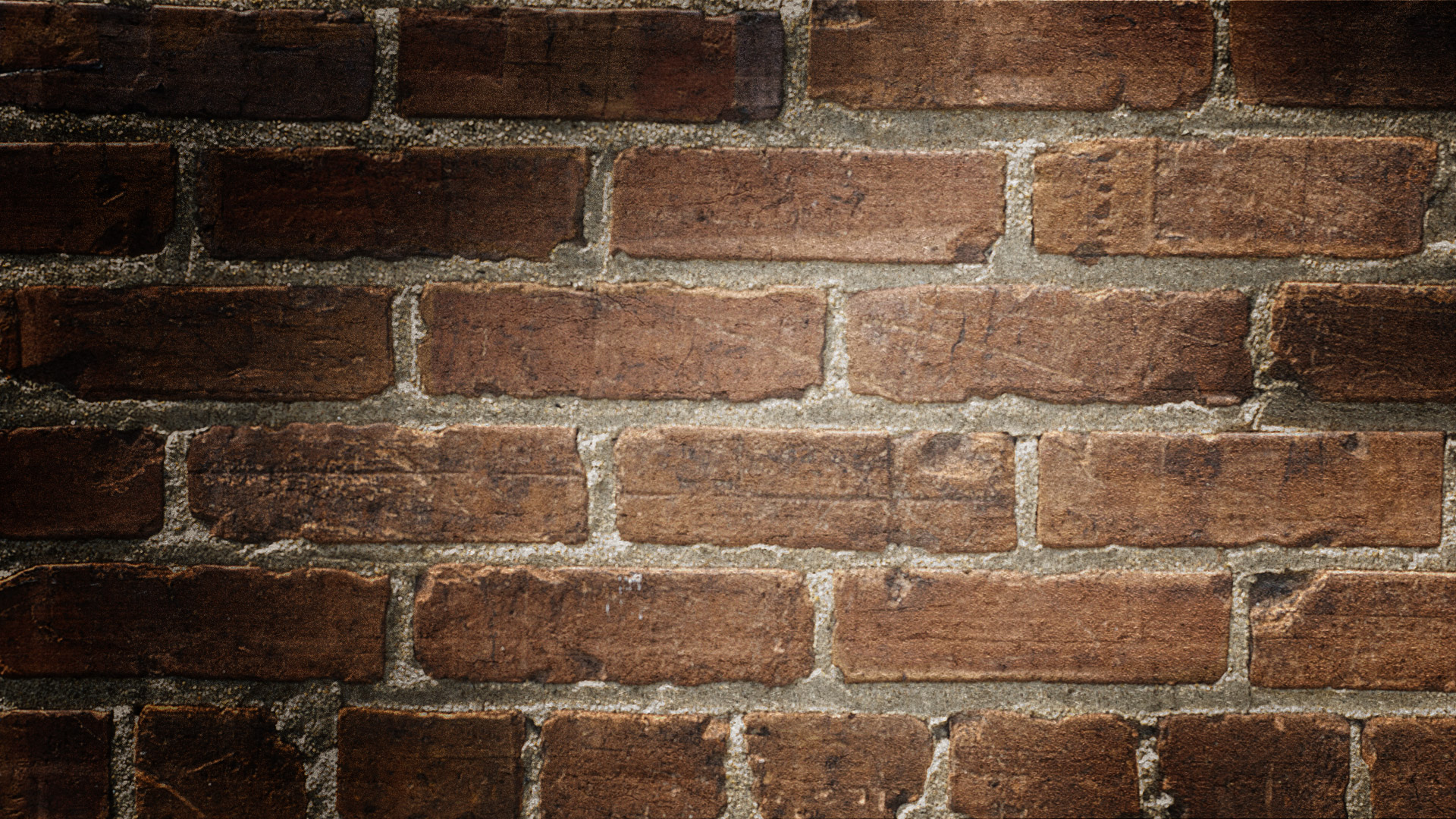 Thunder Storm
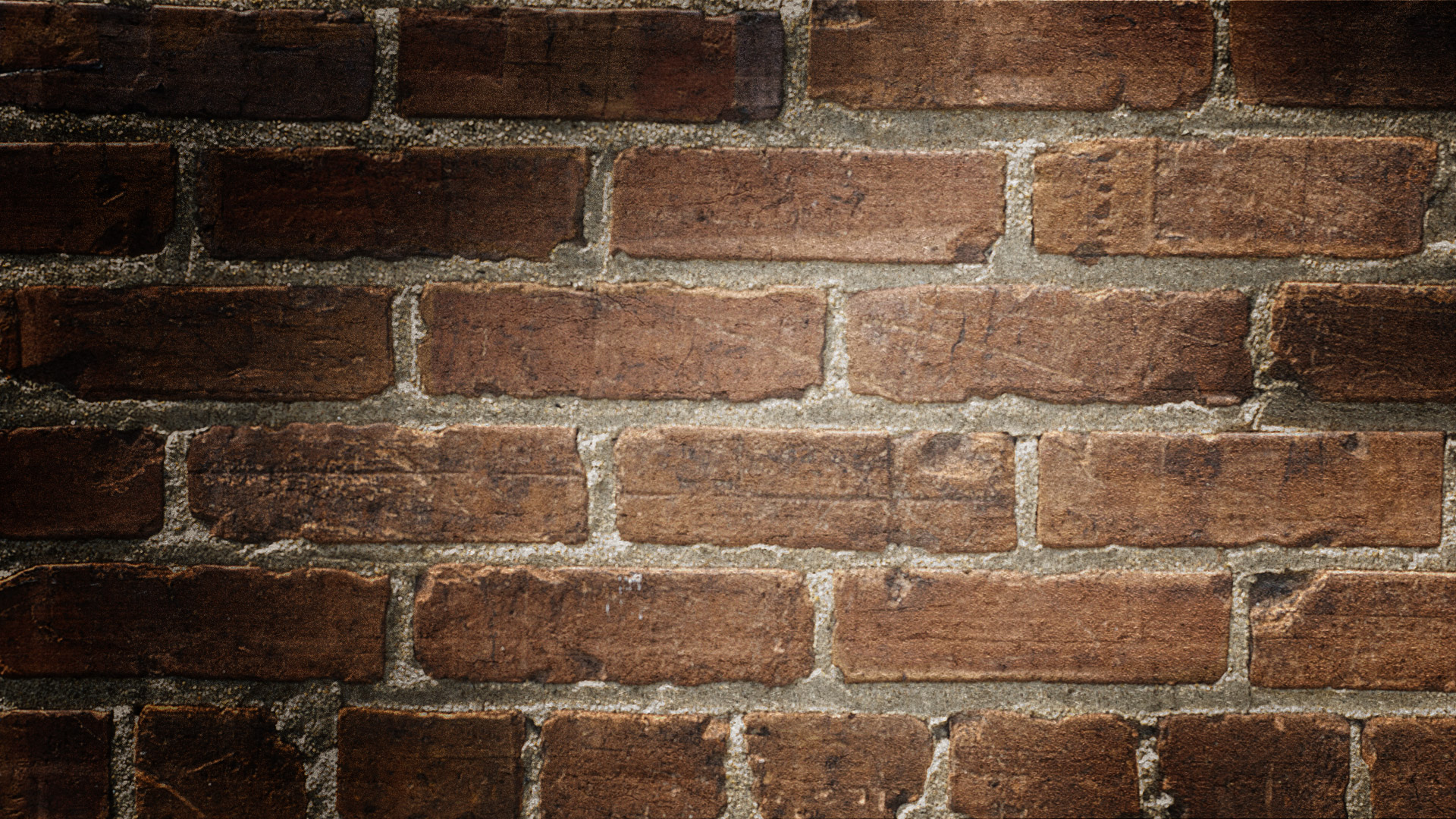 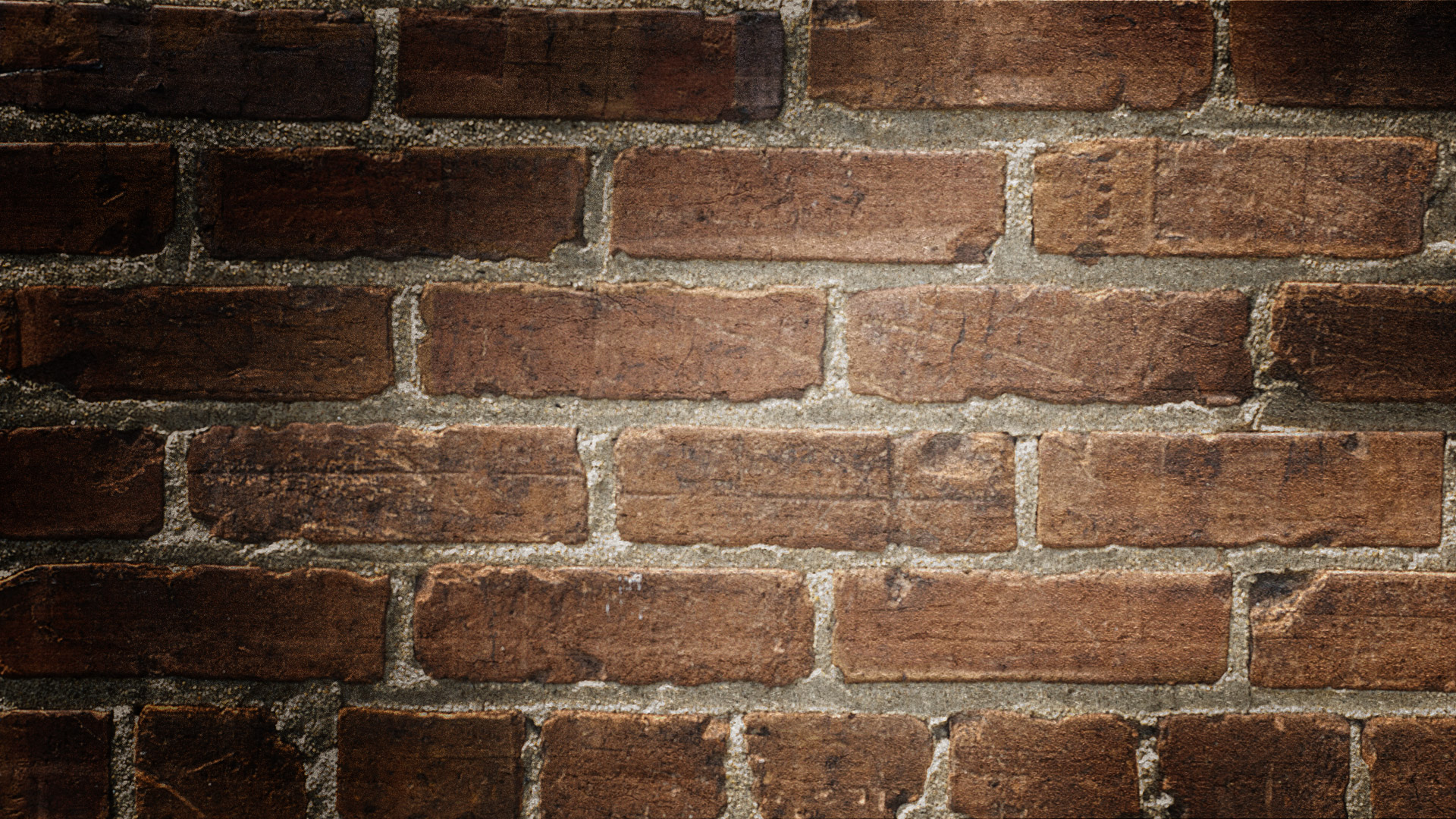 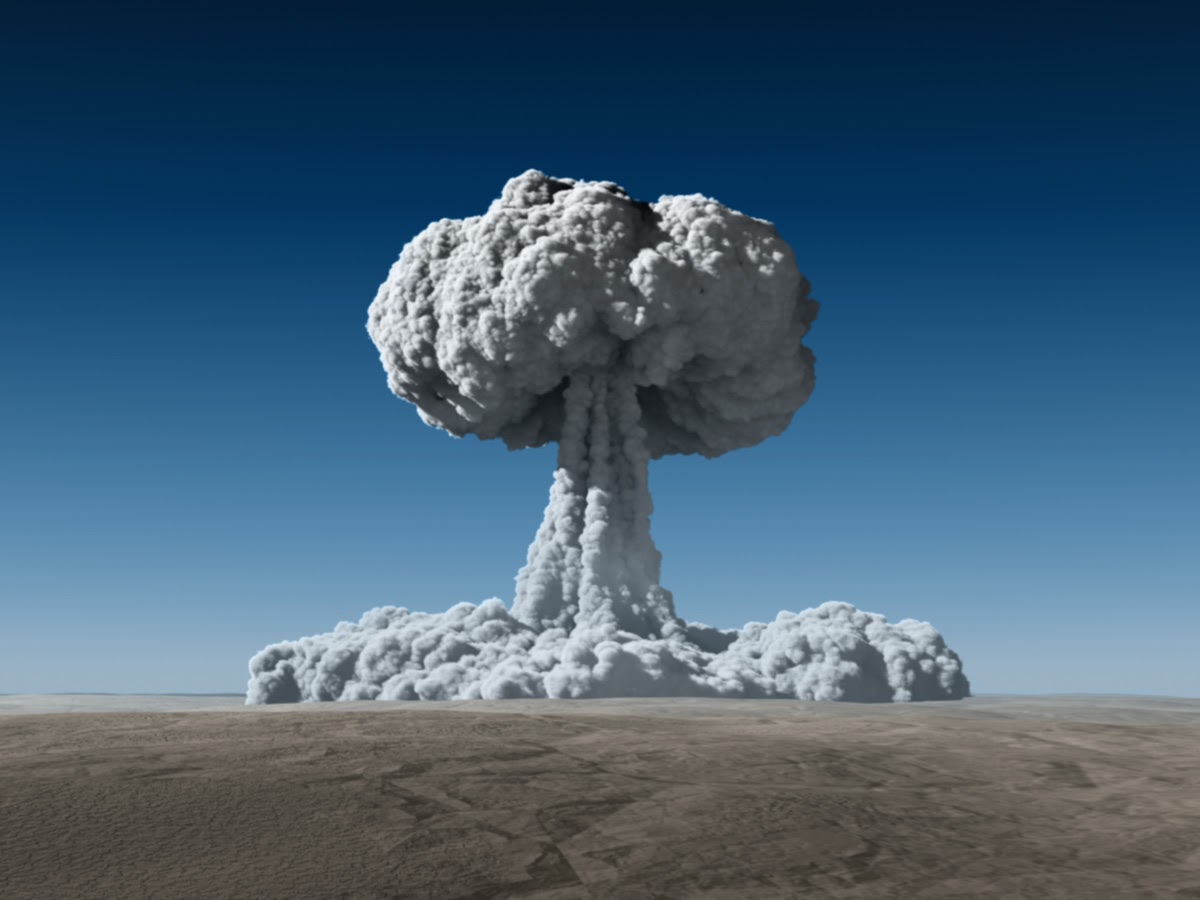 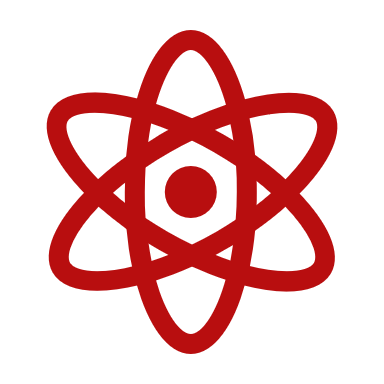 What do you do if
You are in AN Atomic Emergency ?  (9)
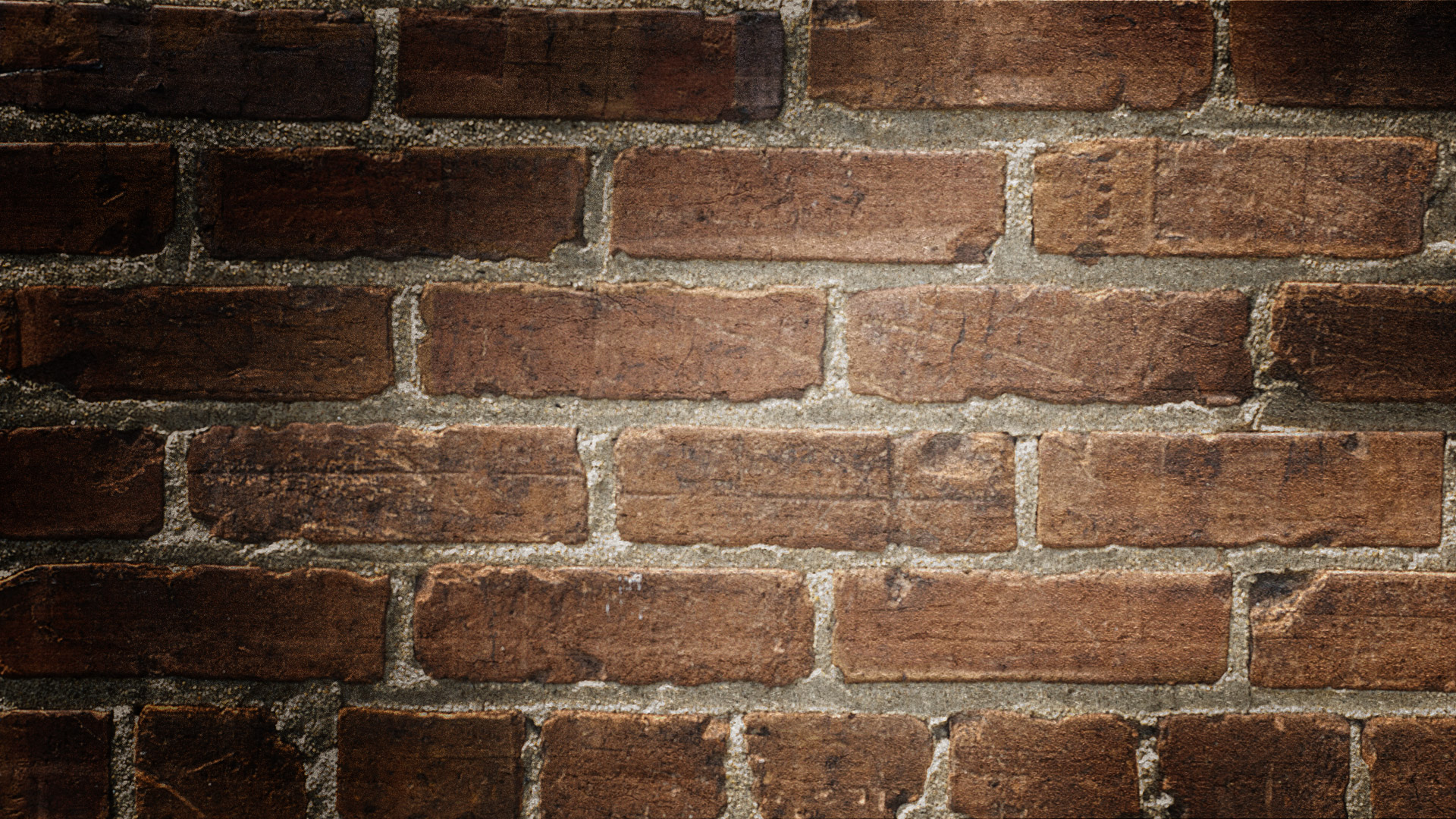 Atomic Emergency
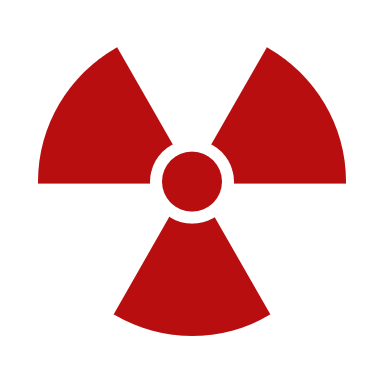 Evacuate If Possible
Get Underground If Possible
Potassium Iodide (KI) Tablets
Cover Nose, Mouth & Eyes with Cloth    (18)
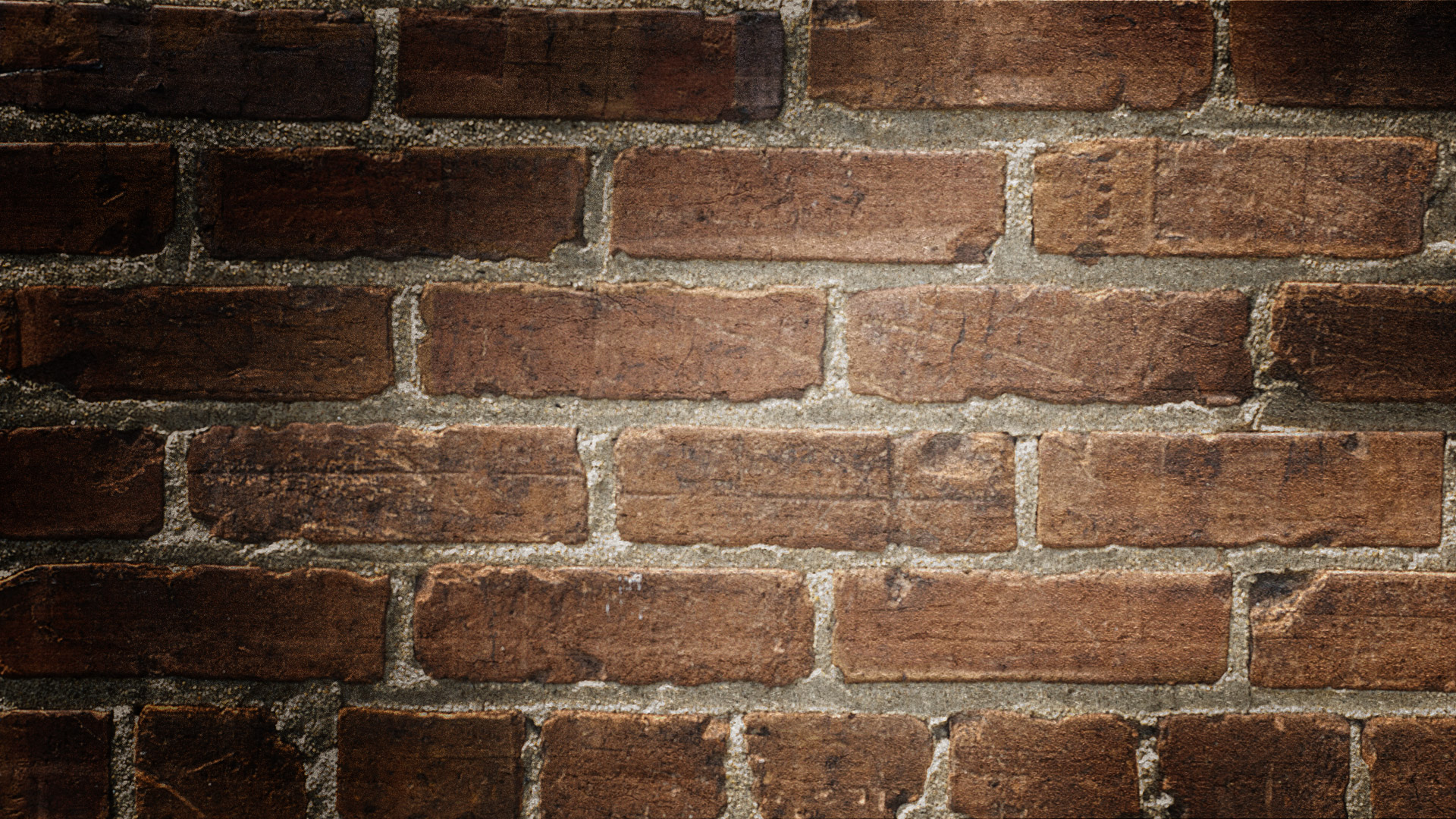 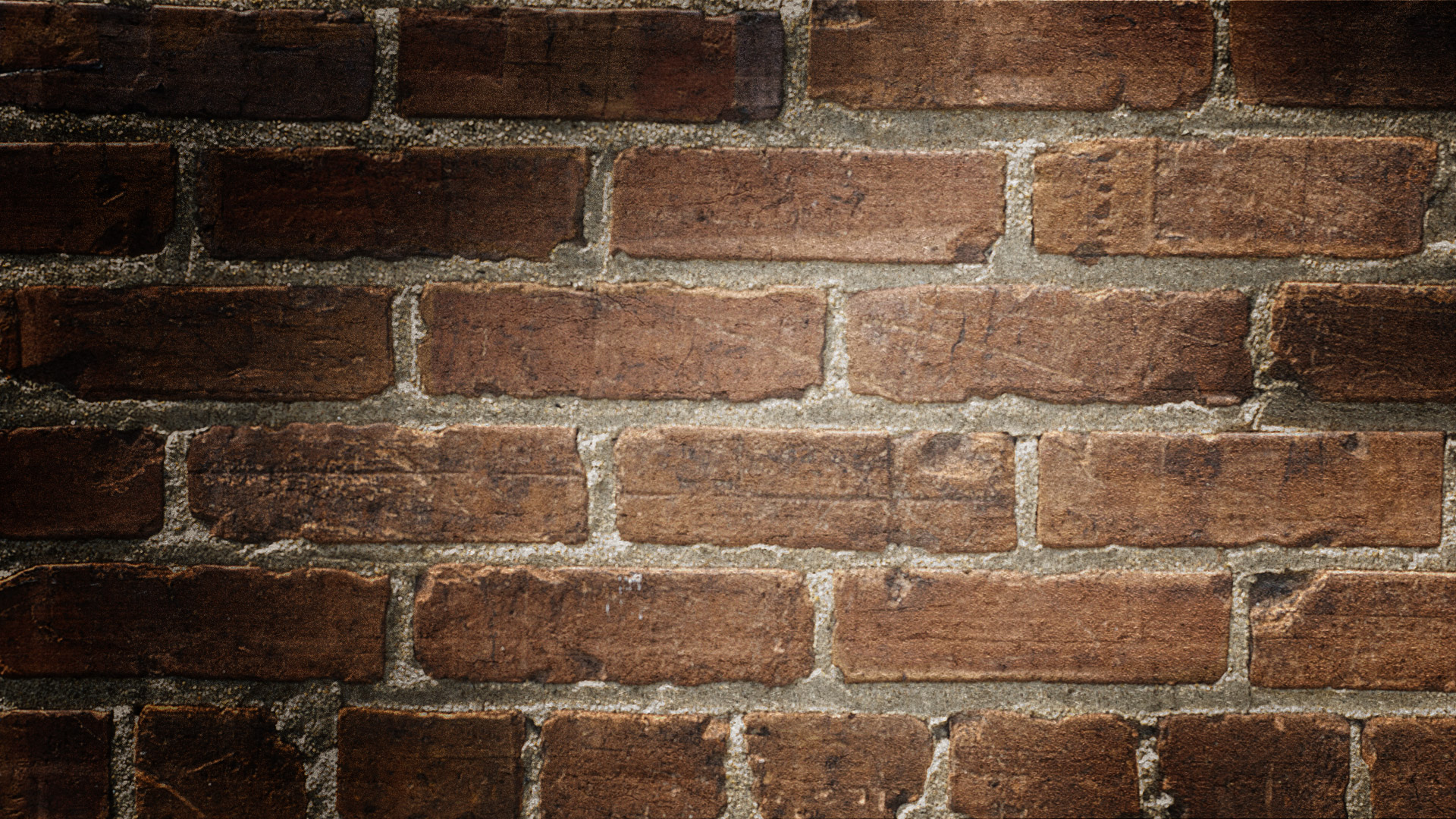 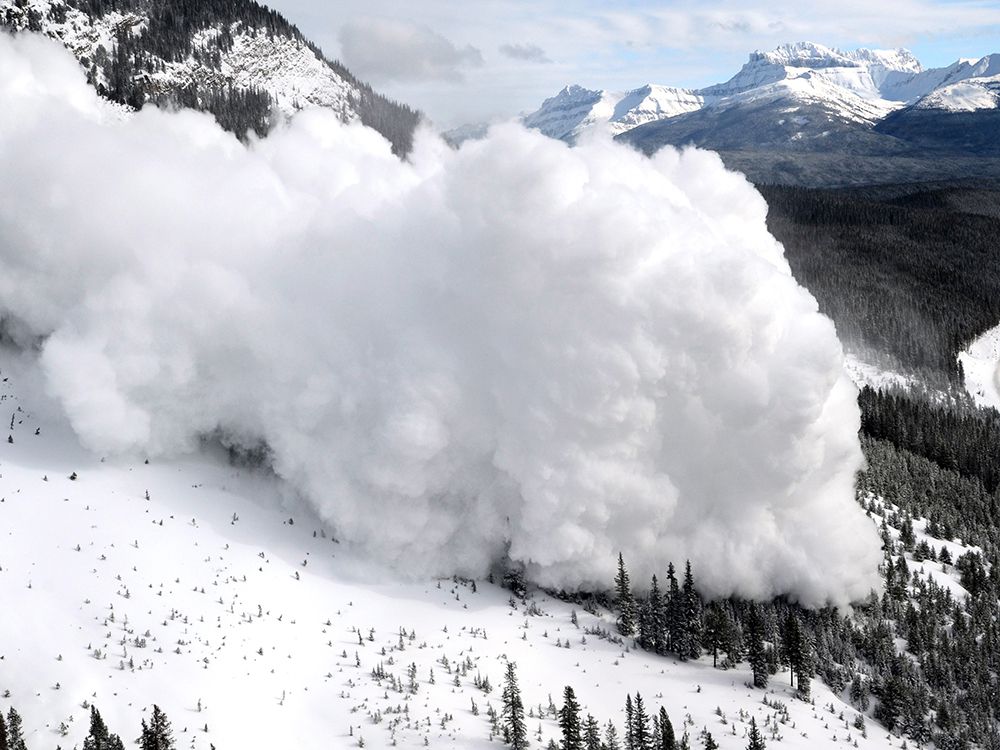 What do you do if
You are in AN Avalanche ?
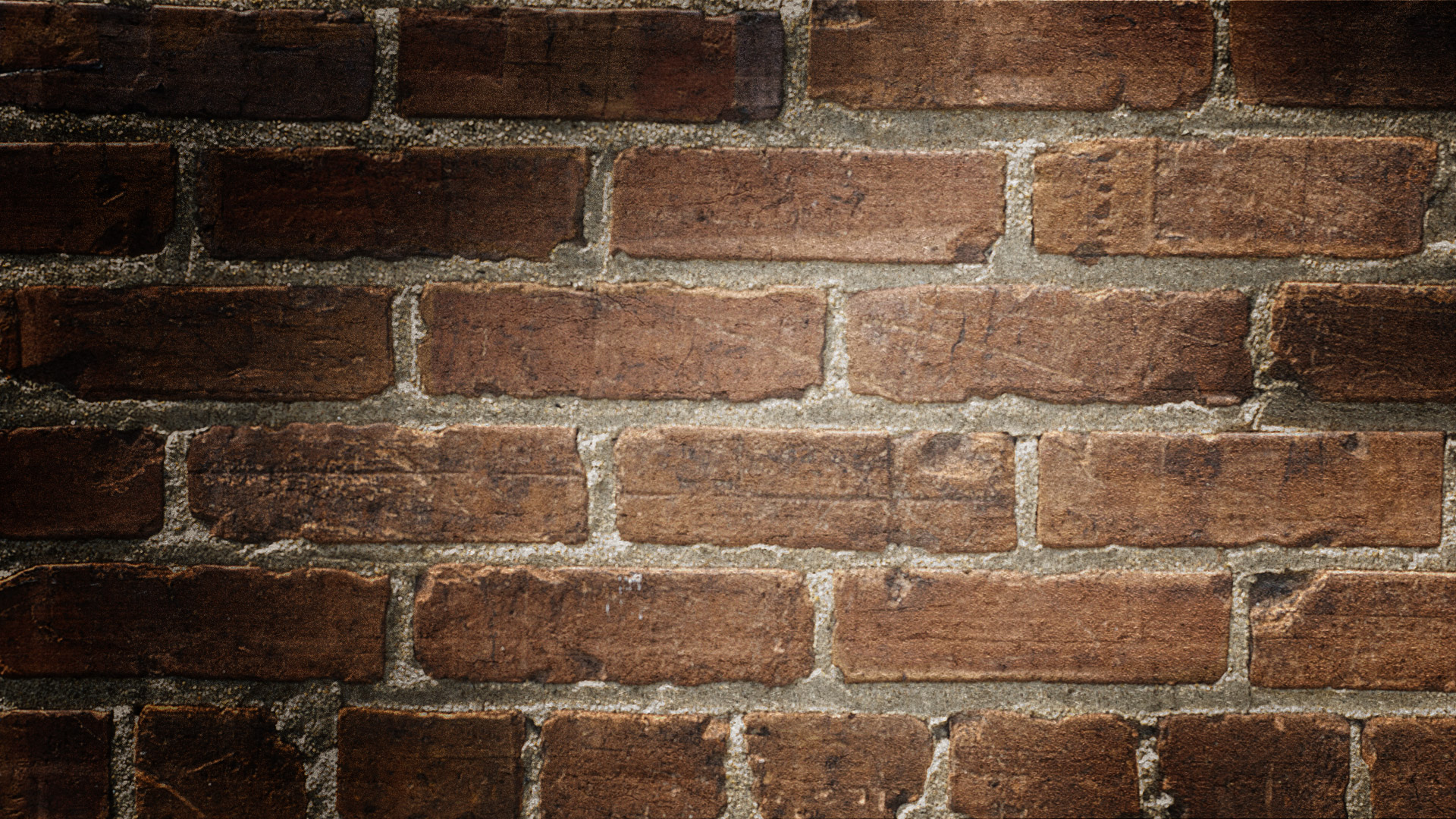 Rock Or Snow Avalanche
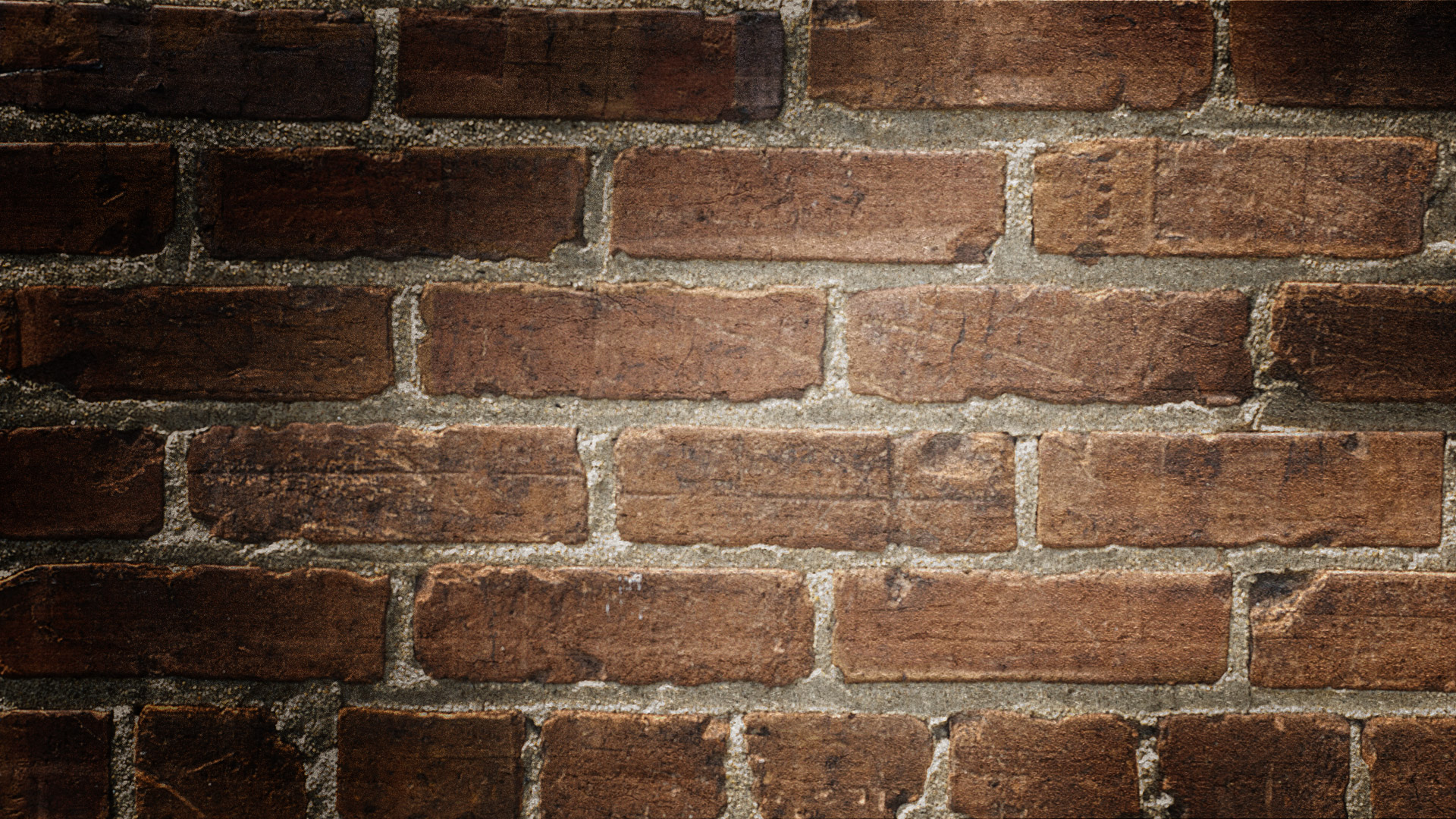 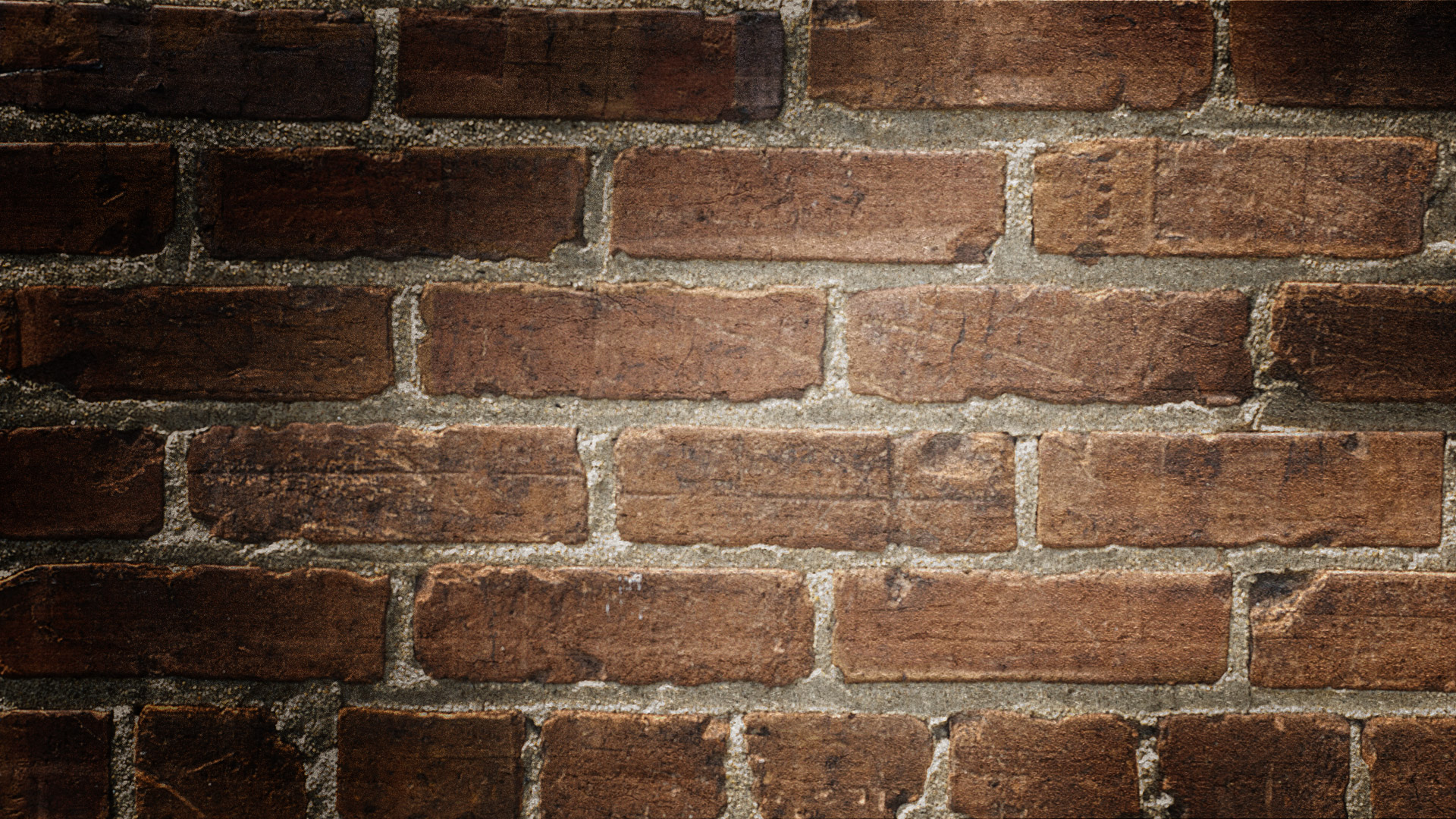 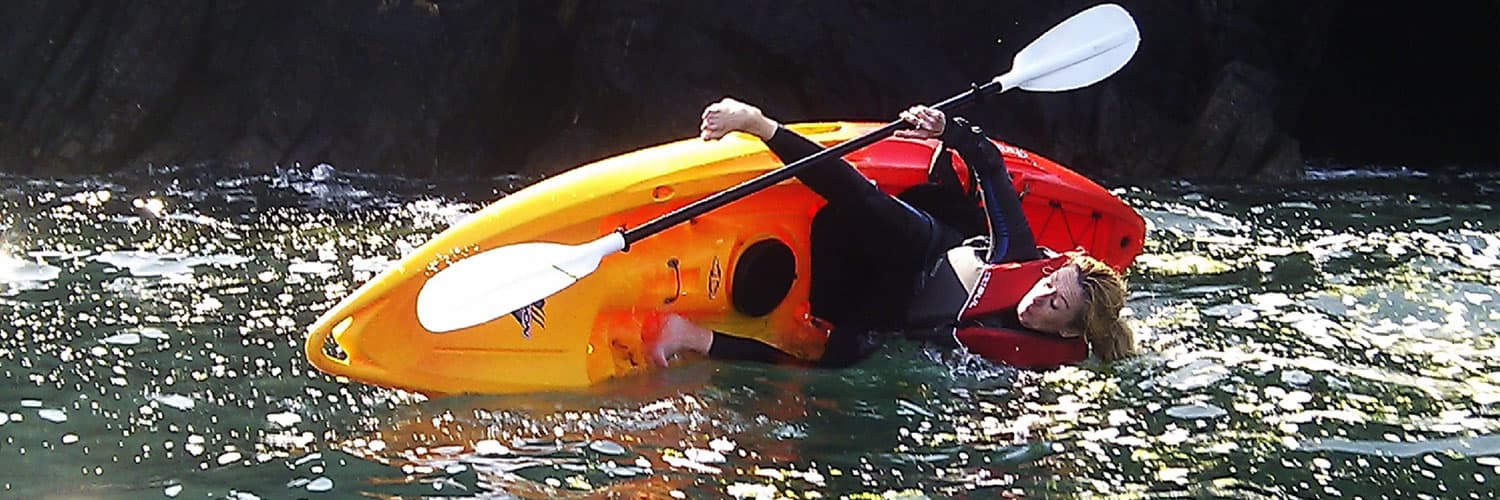 What do you do if
Your boat or canoe capsizes in open water ?
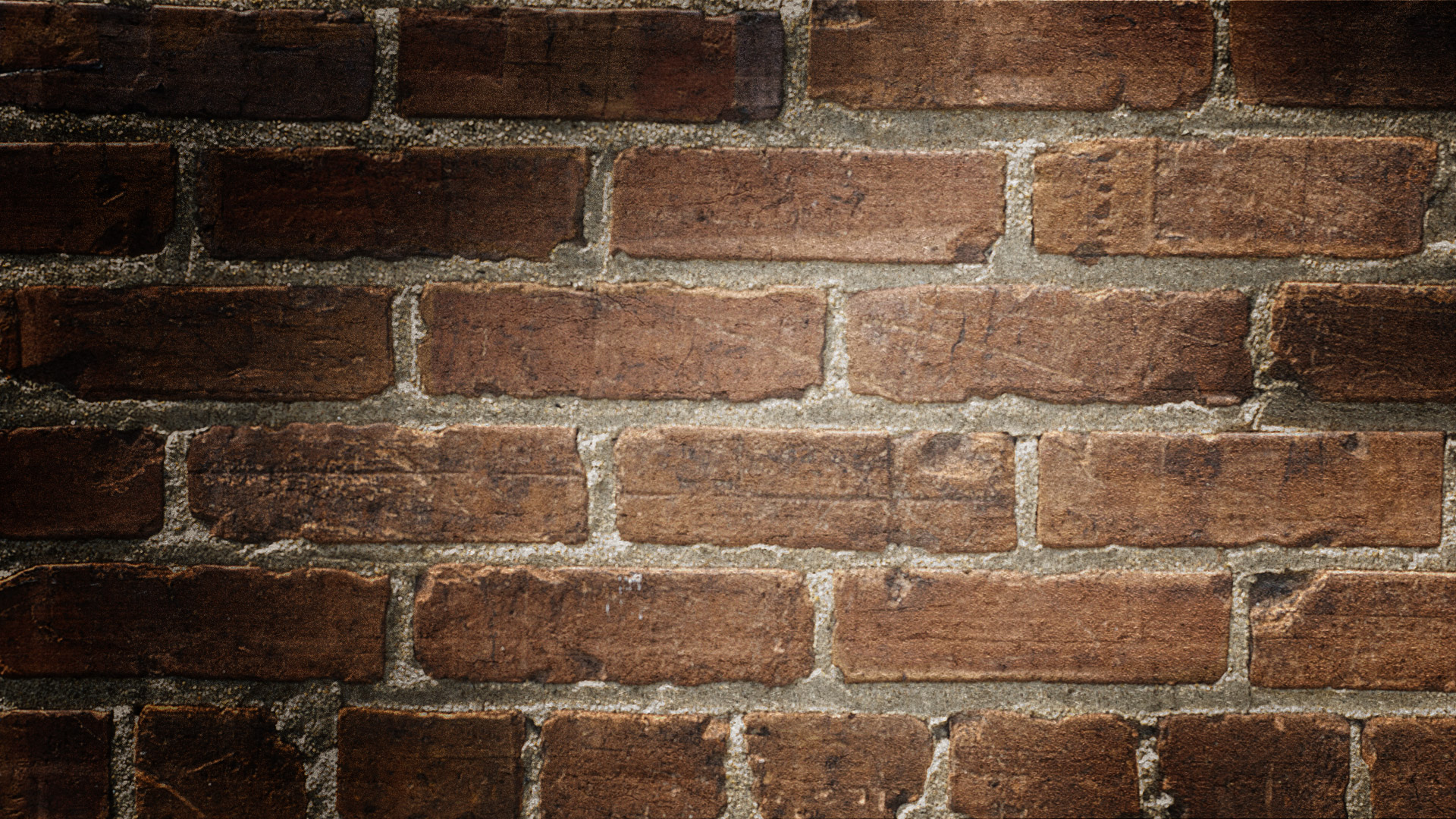 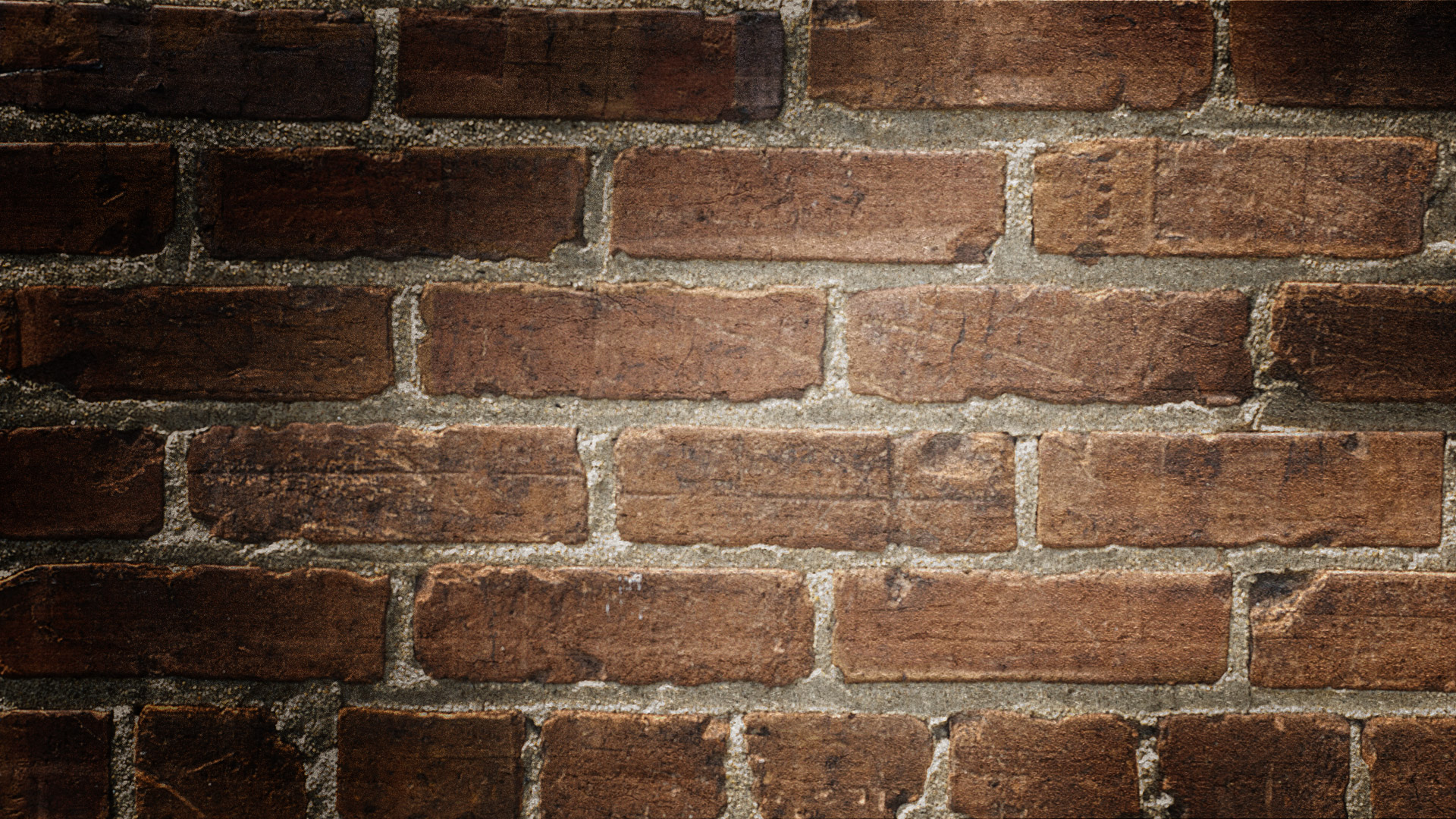 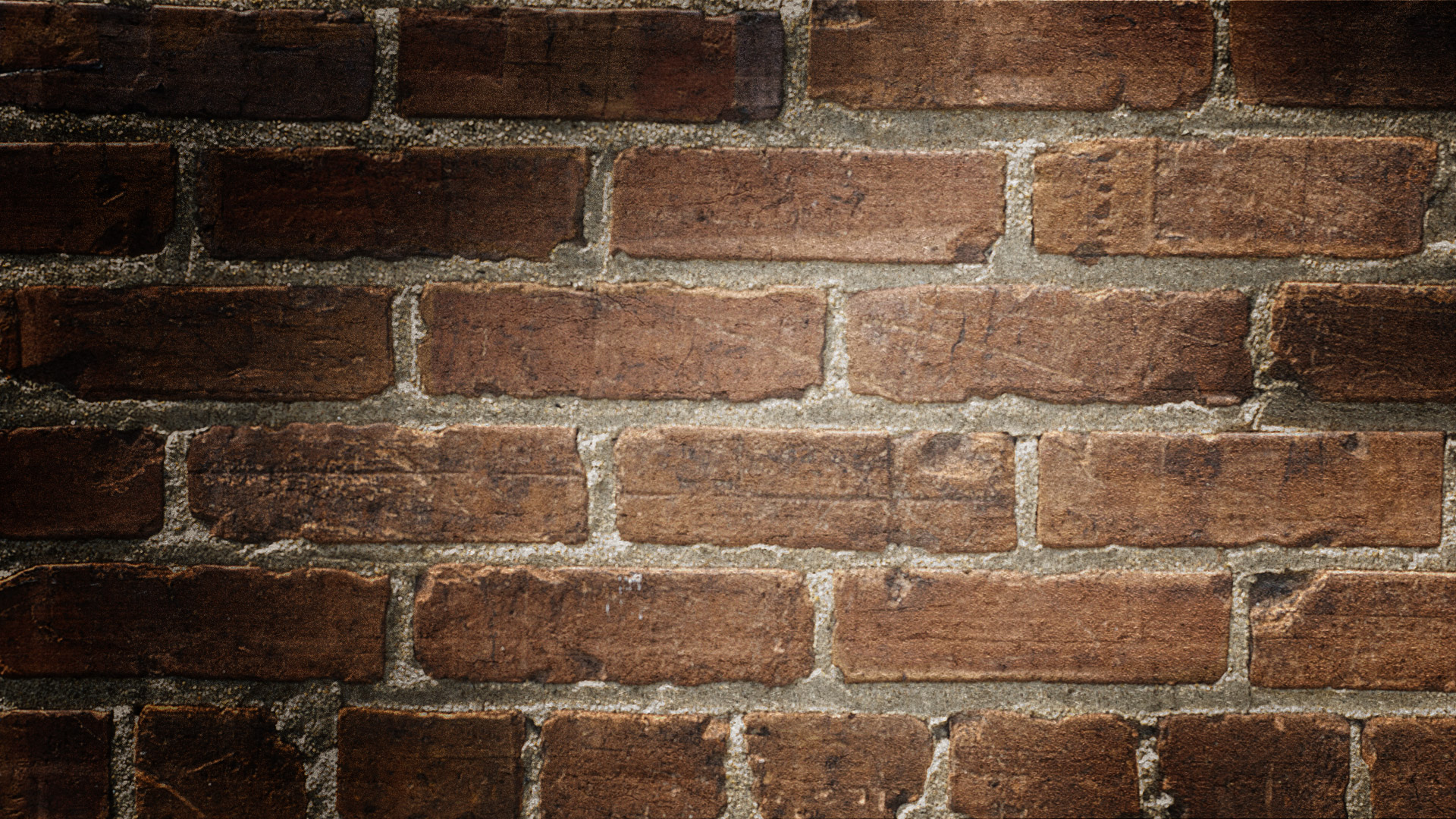 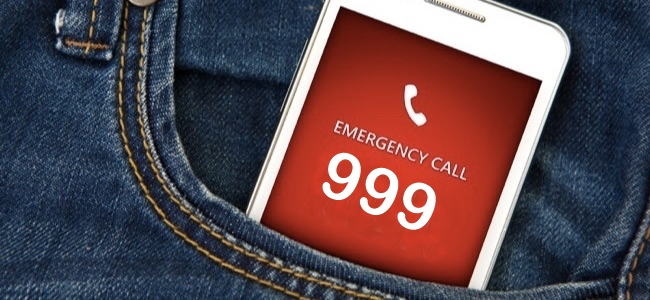 Telephone Call In An Emergency
What Info  Should Be Given ?
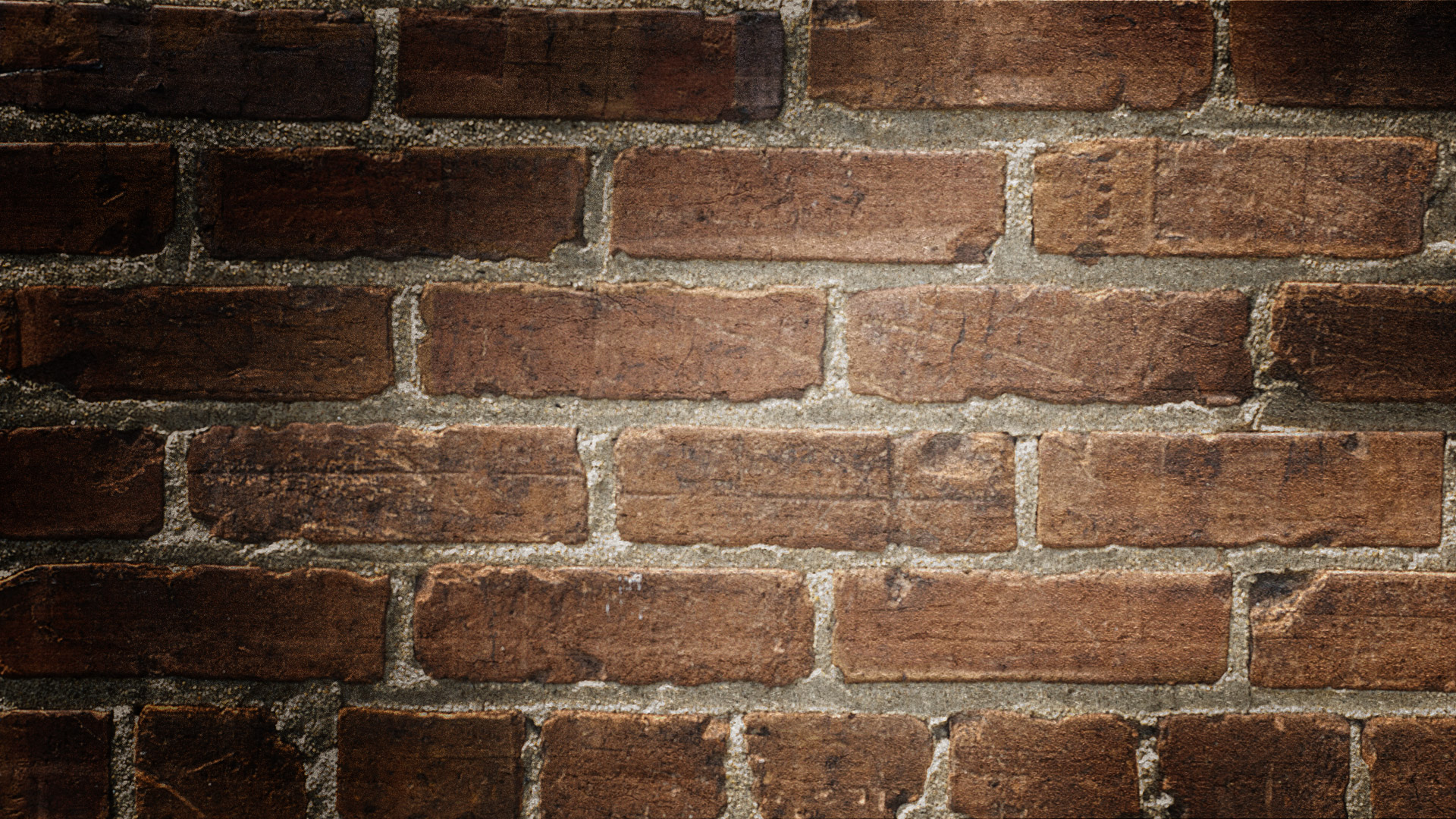 Info To Give in An Emergency Call
Name
Number
Location Of Emergency   (2)
Nature of Emergency
Dangers and Injuries
Do not Hang up the call till the Responder has hung up.   (10)
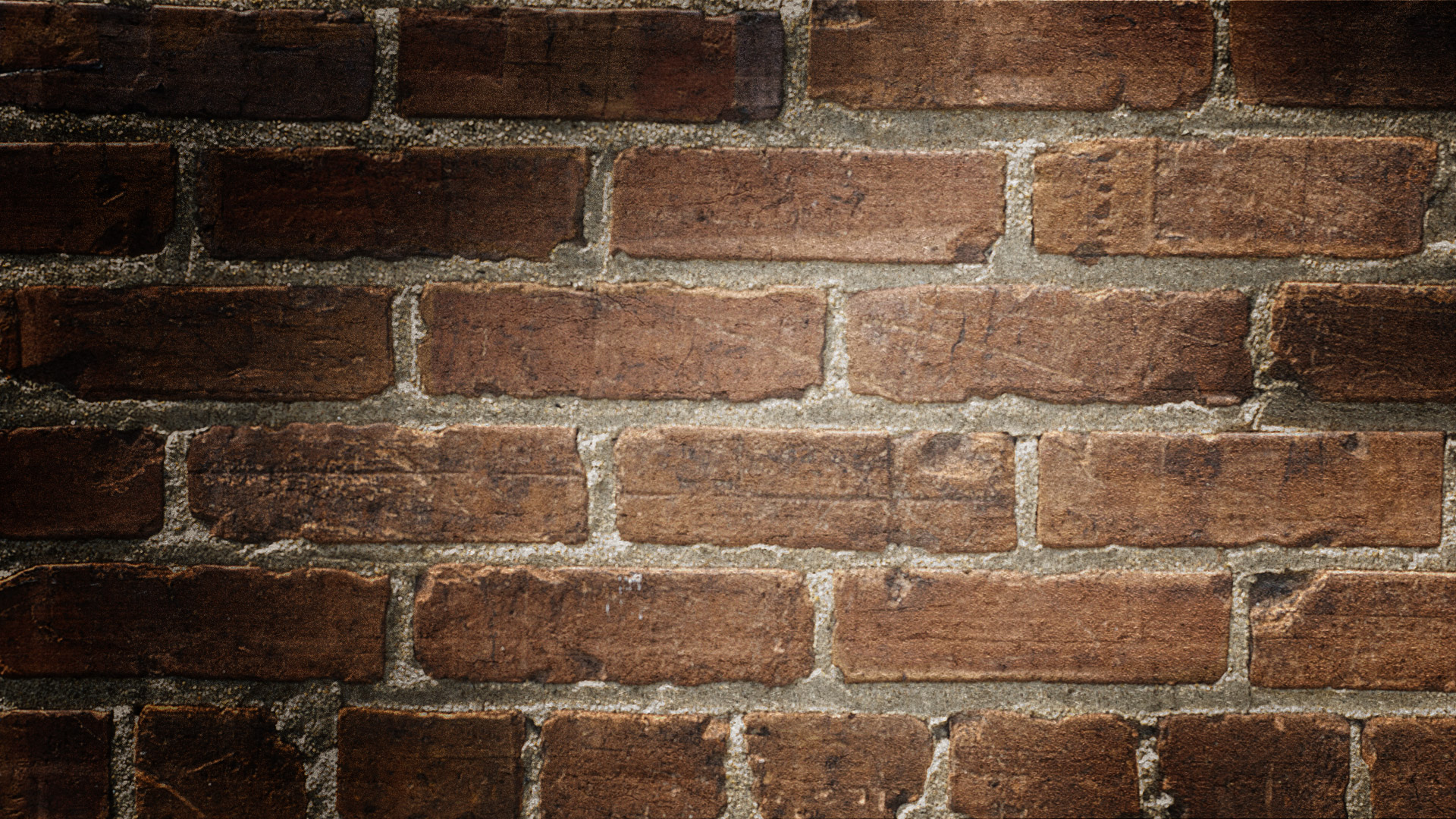 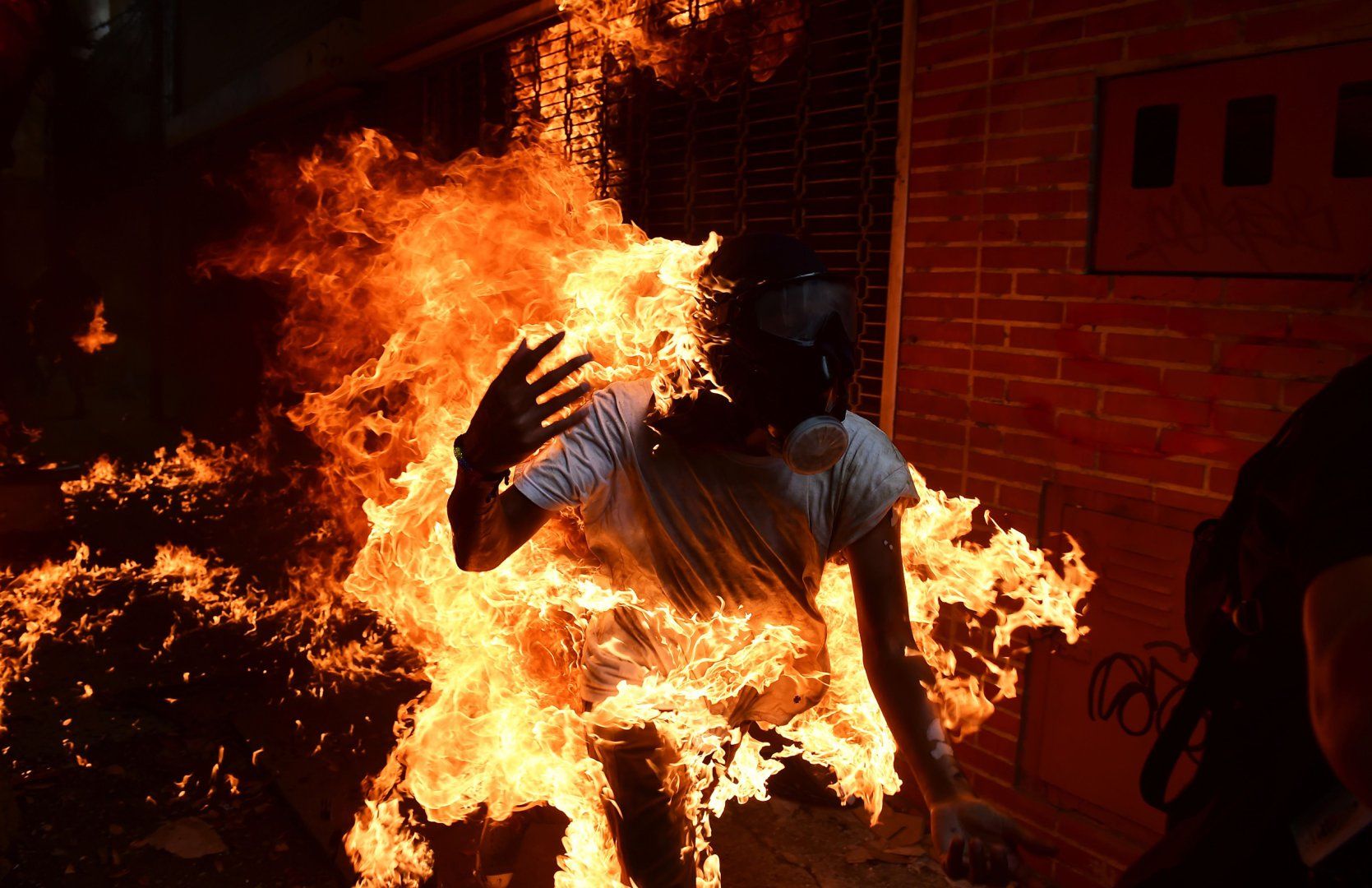 What First Aid DO you Need if
Someone’s clothes catch on fire ?
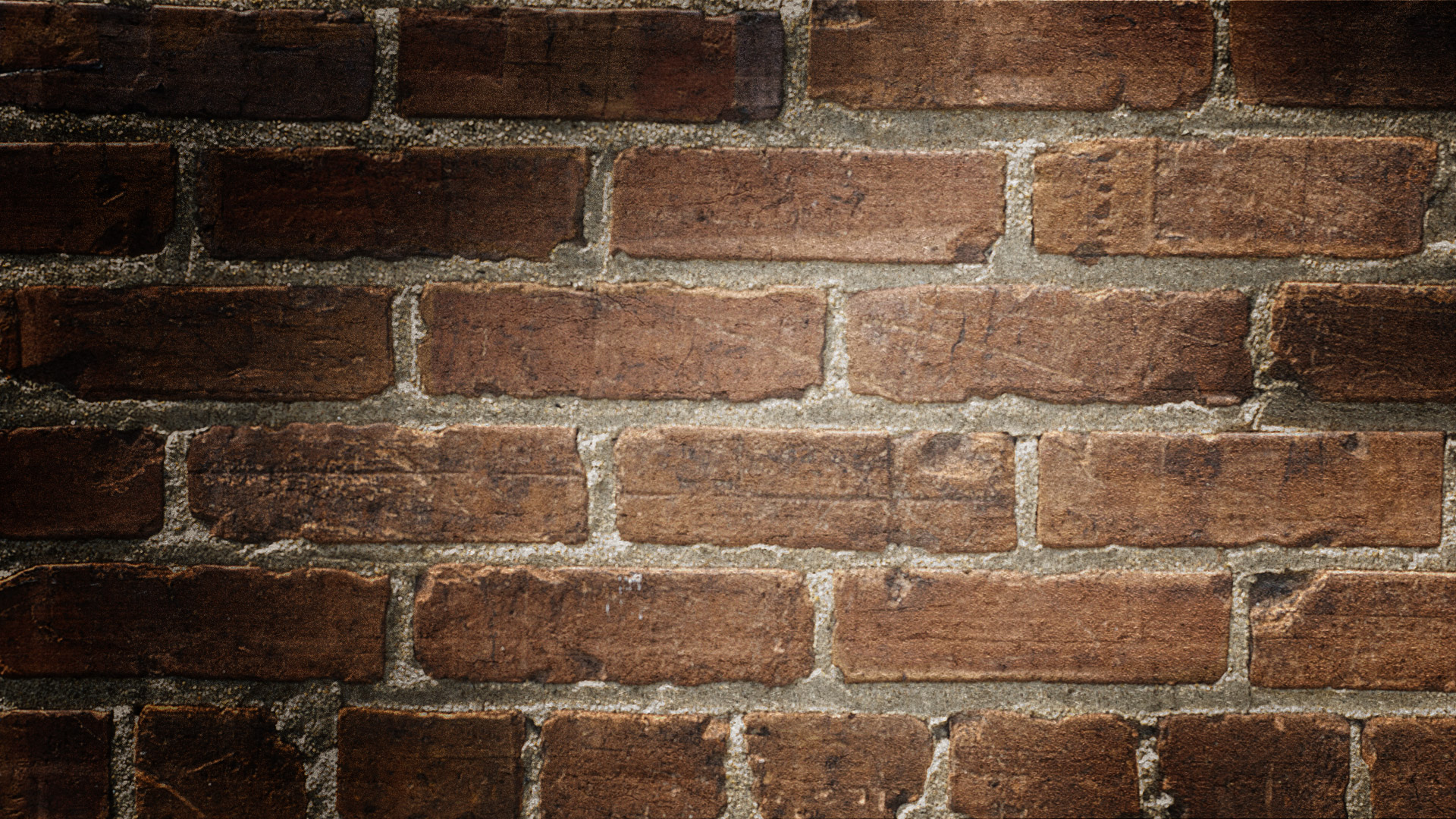 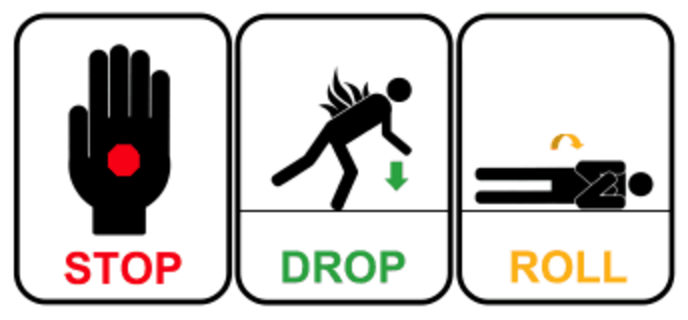 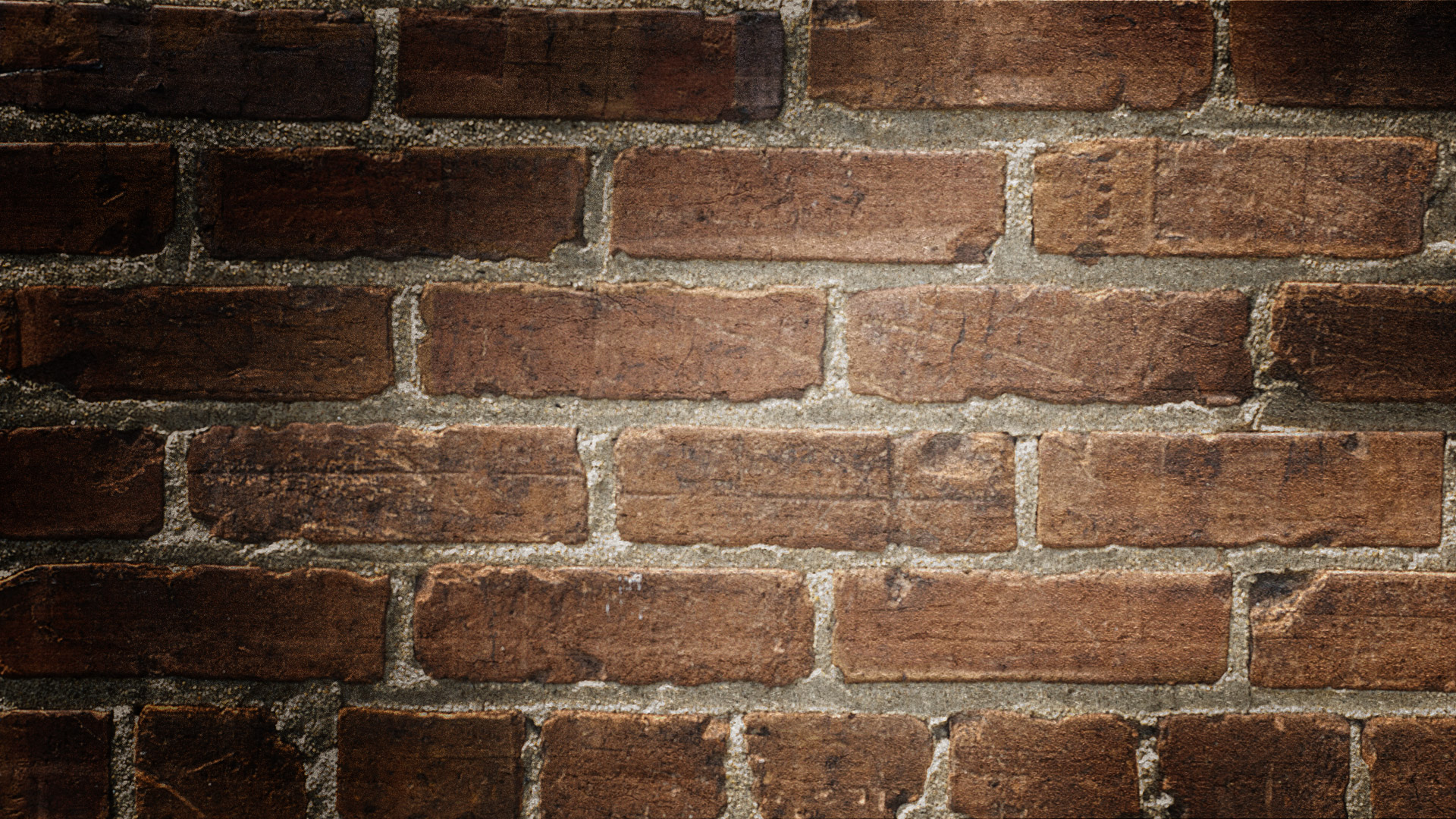 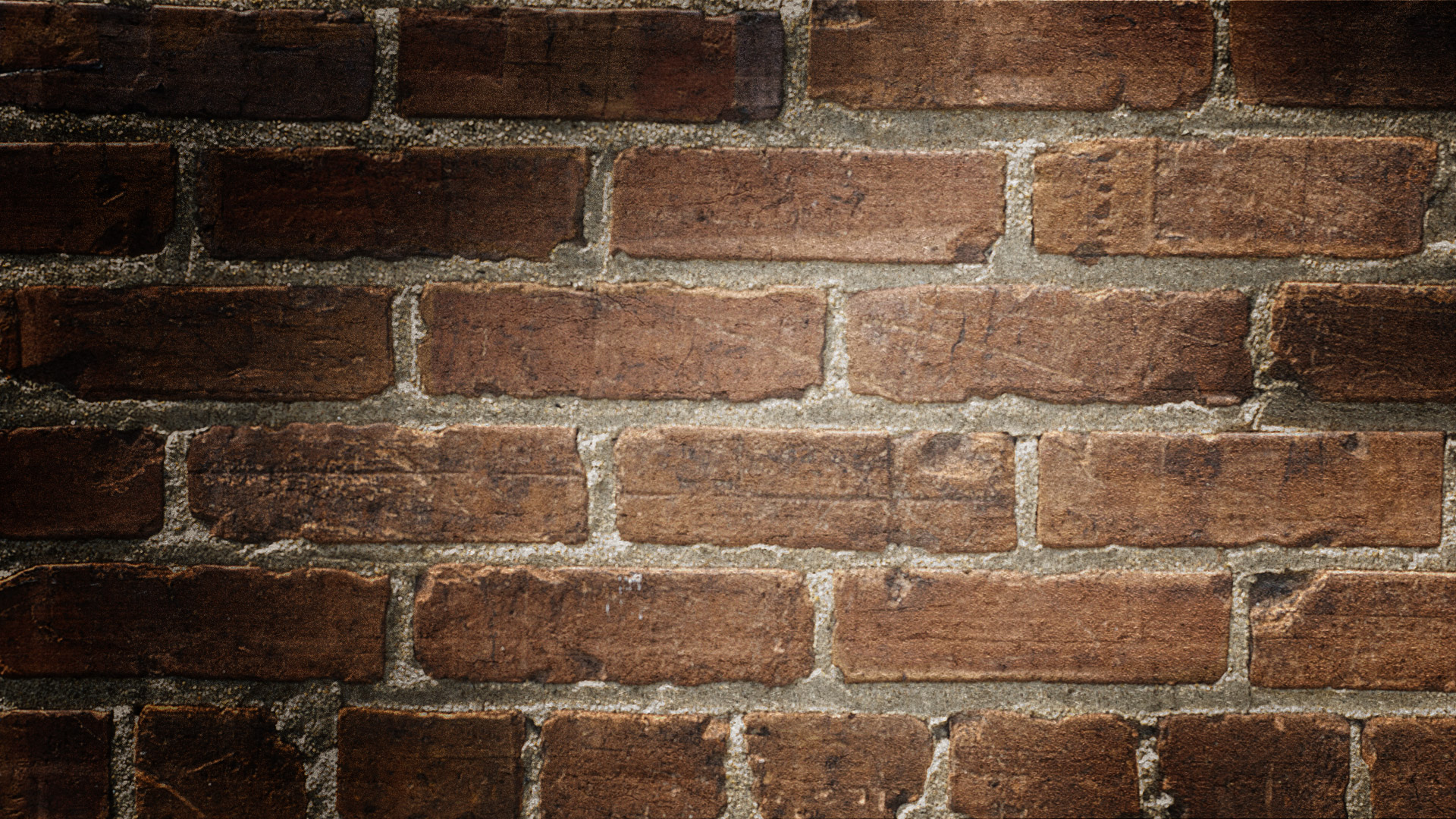 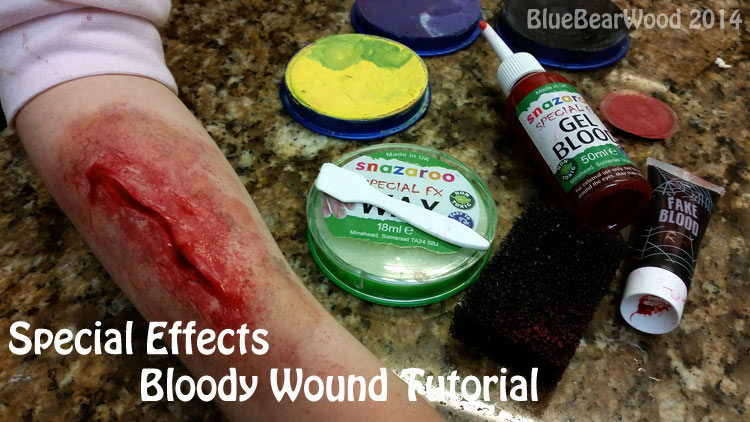 What First Aid DO you Need if
Someone’s got a severely bleeding wound ?
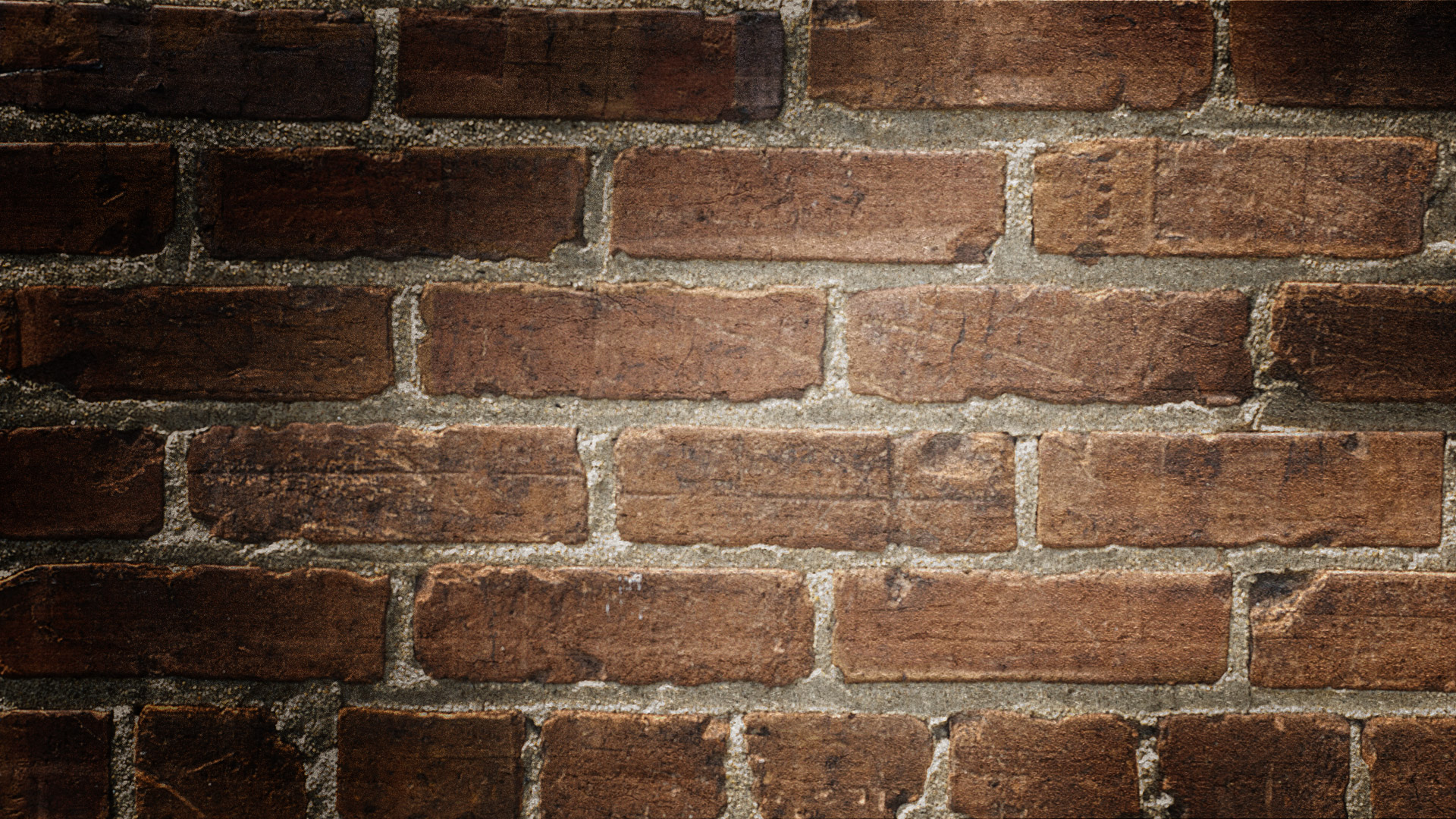 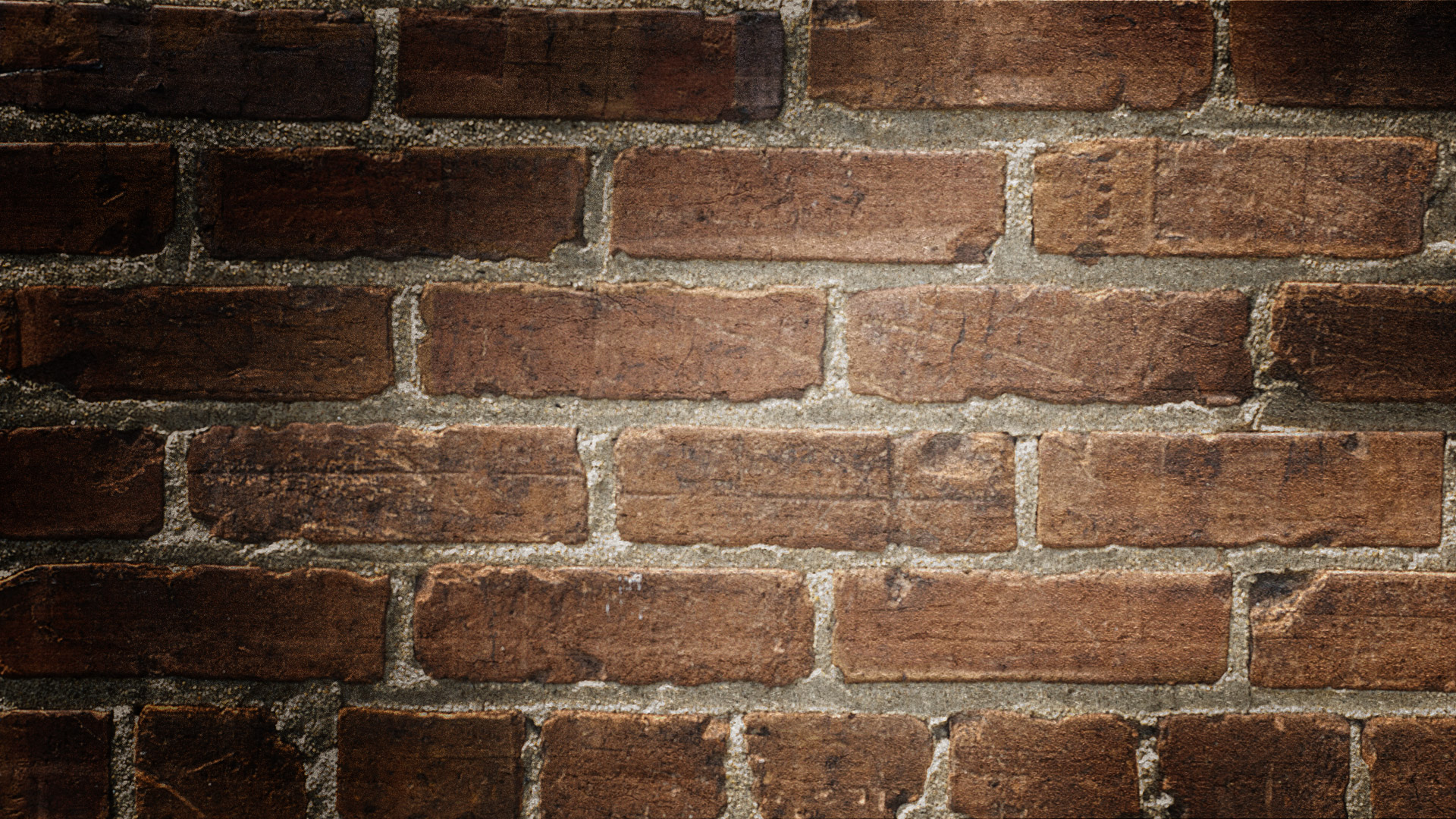 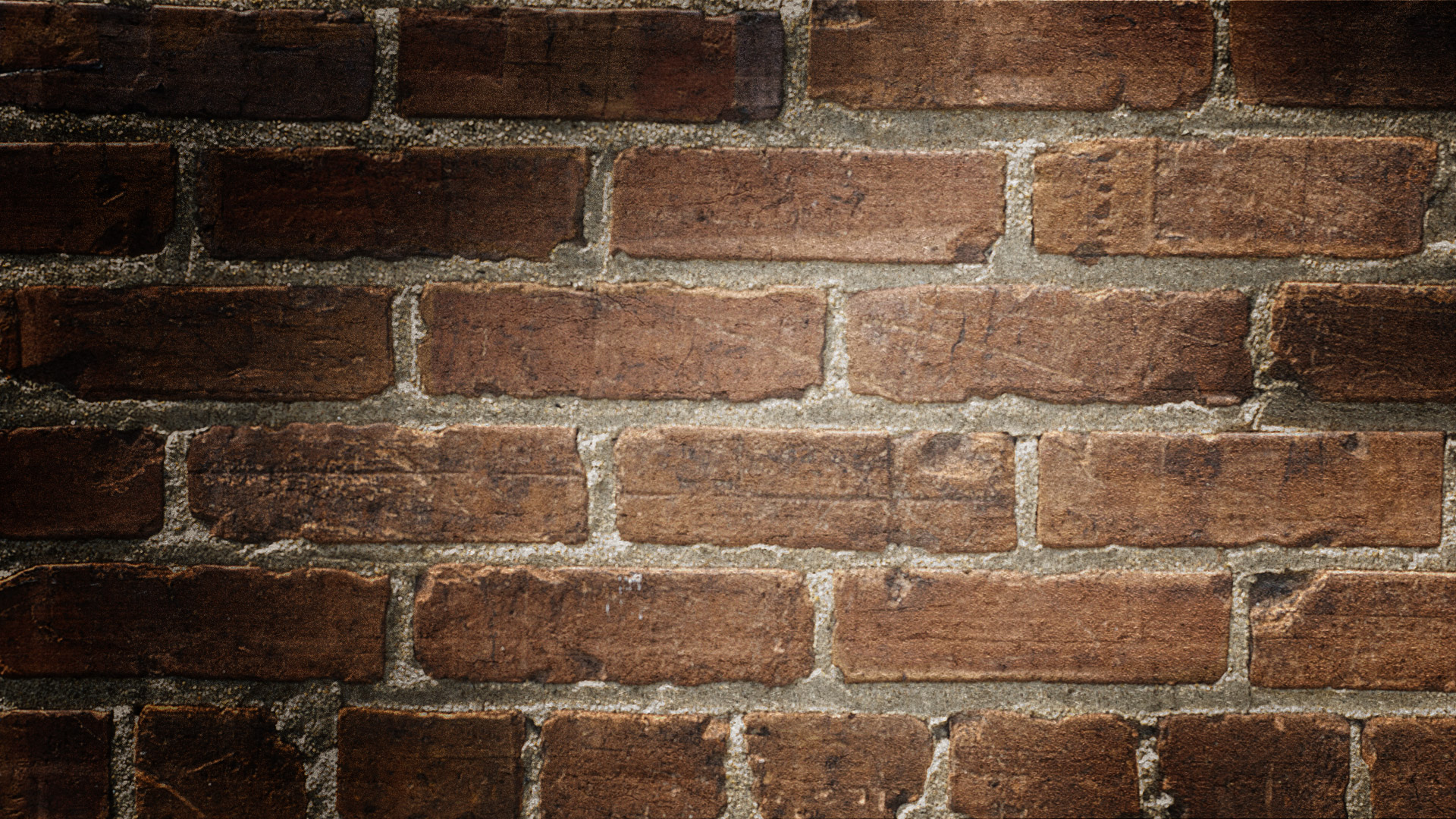 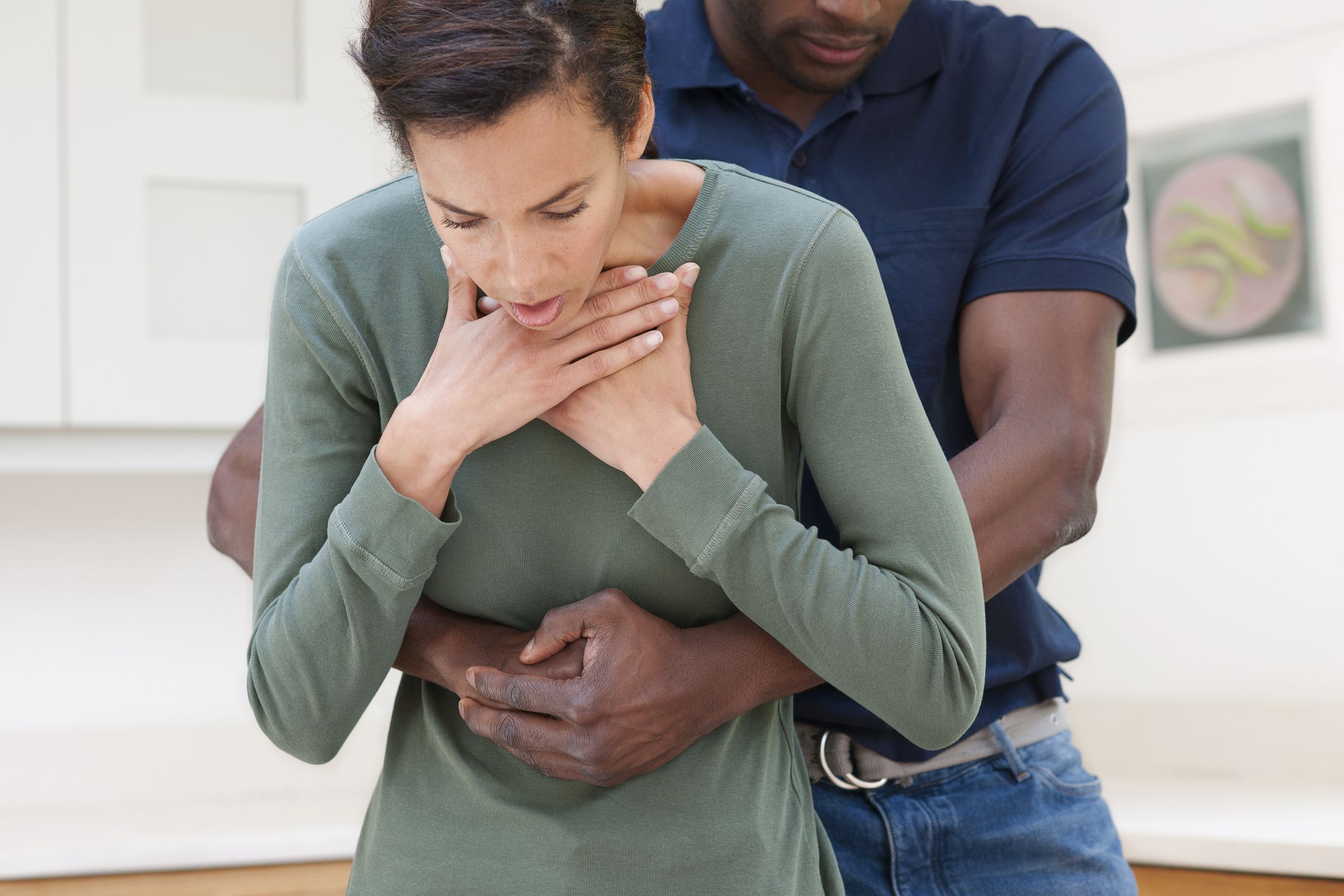 What First Aid DO you Need if
Someone is choking ?
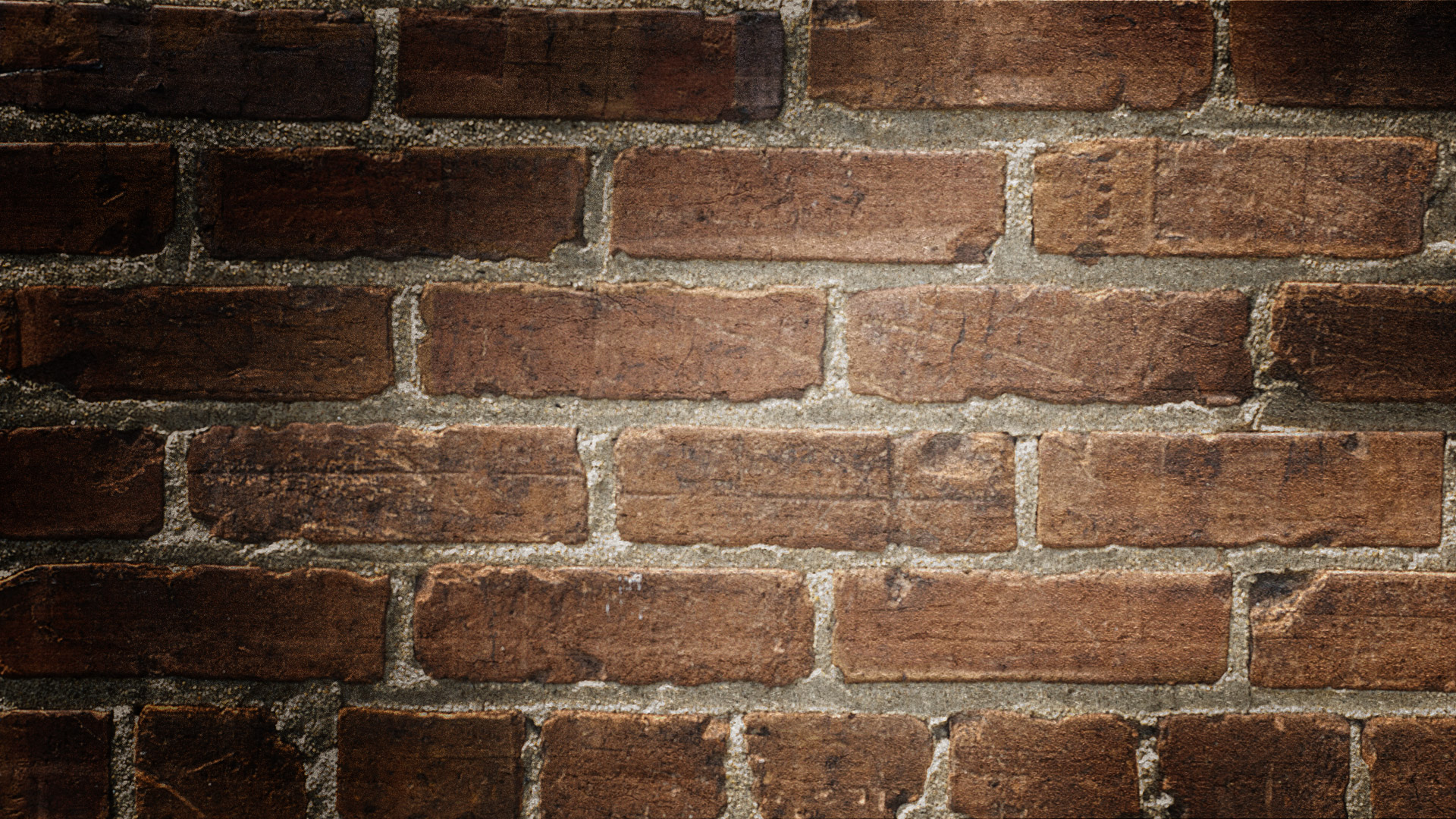 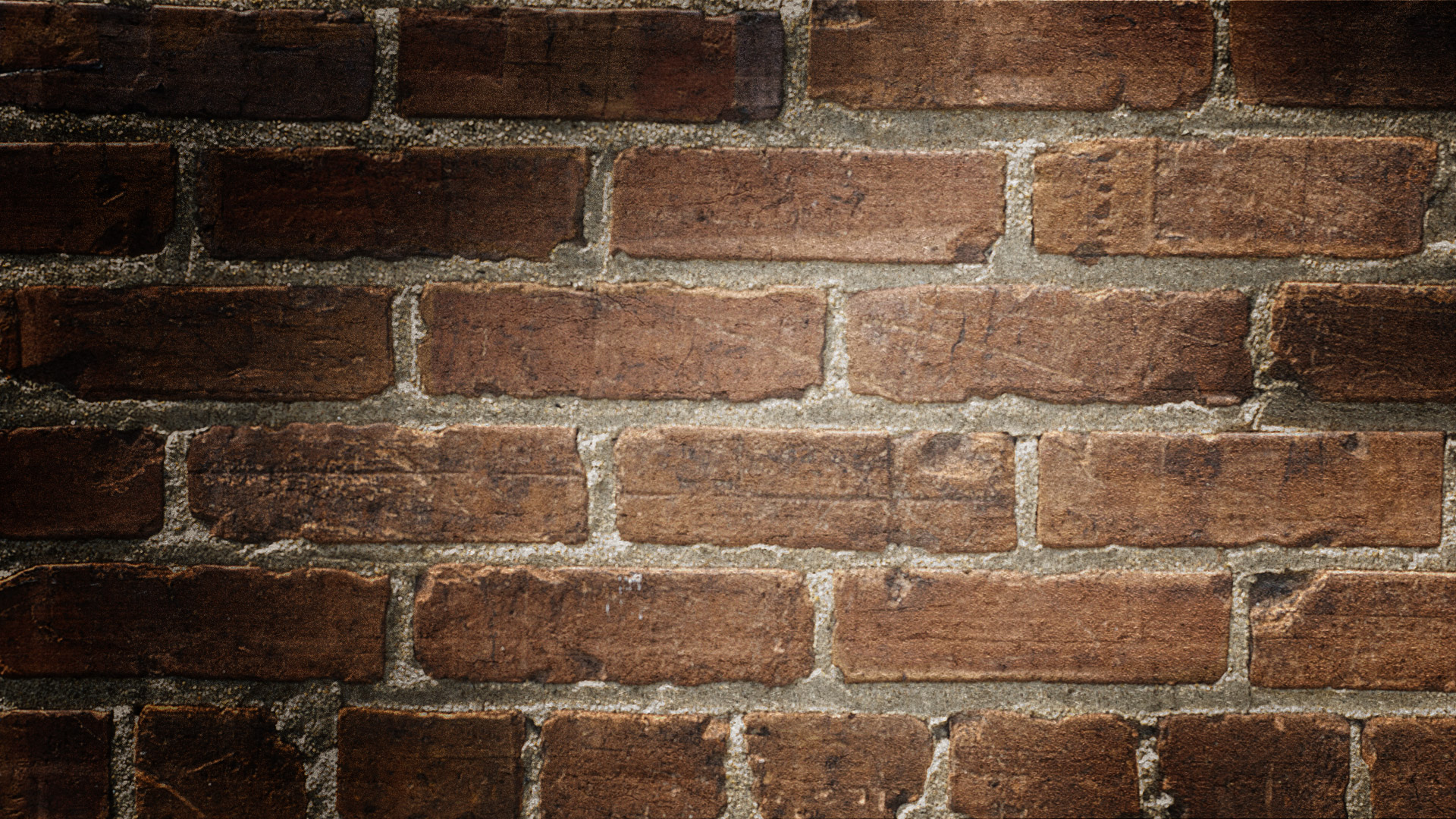 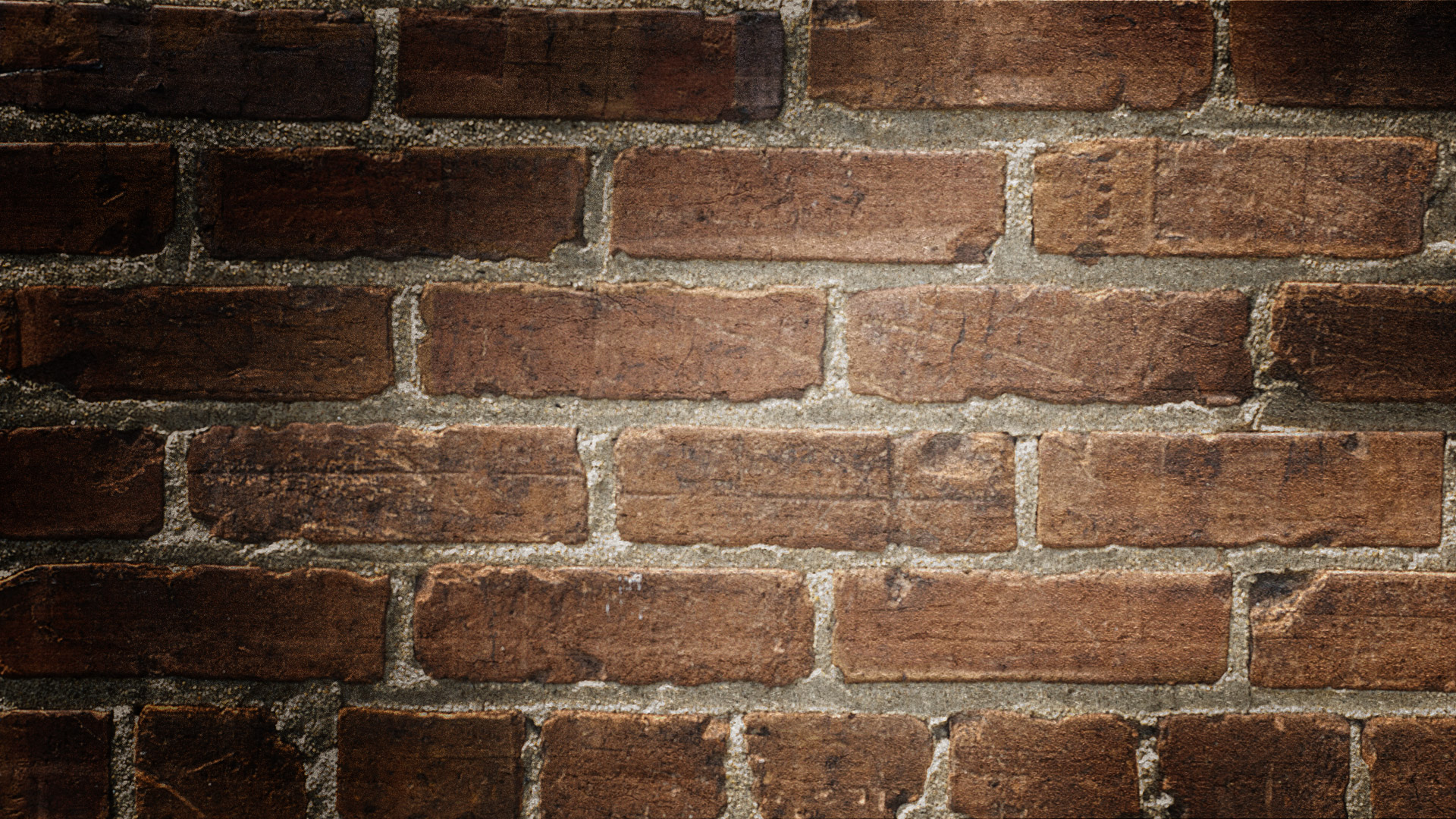 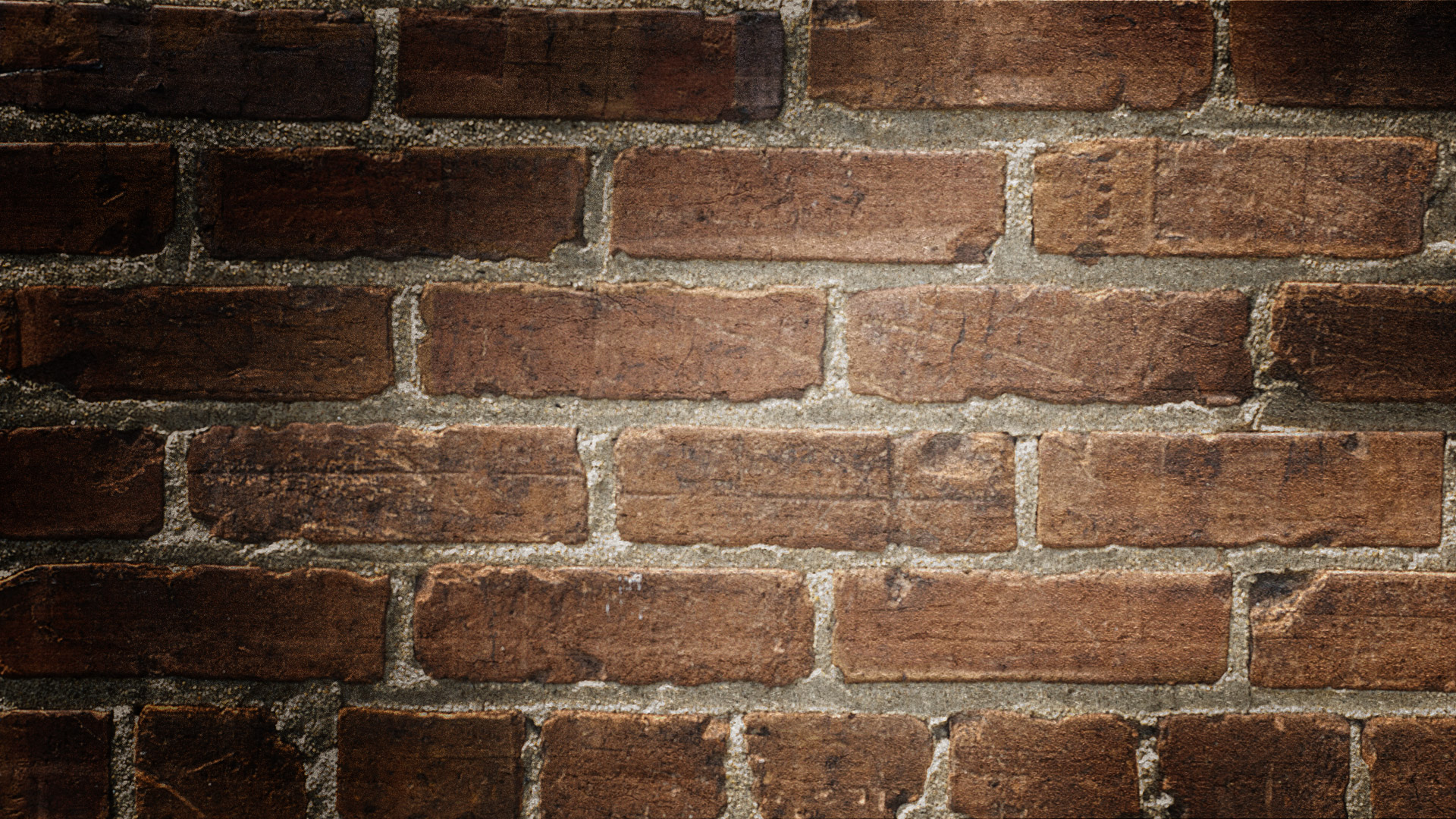 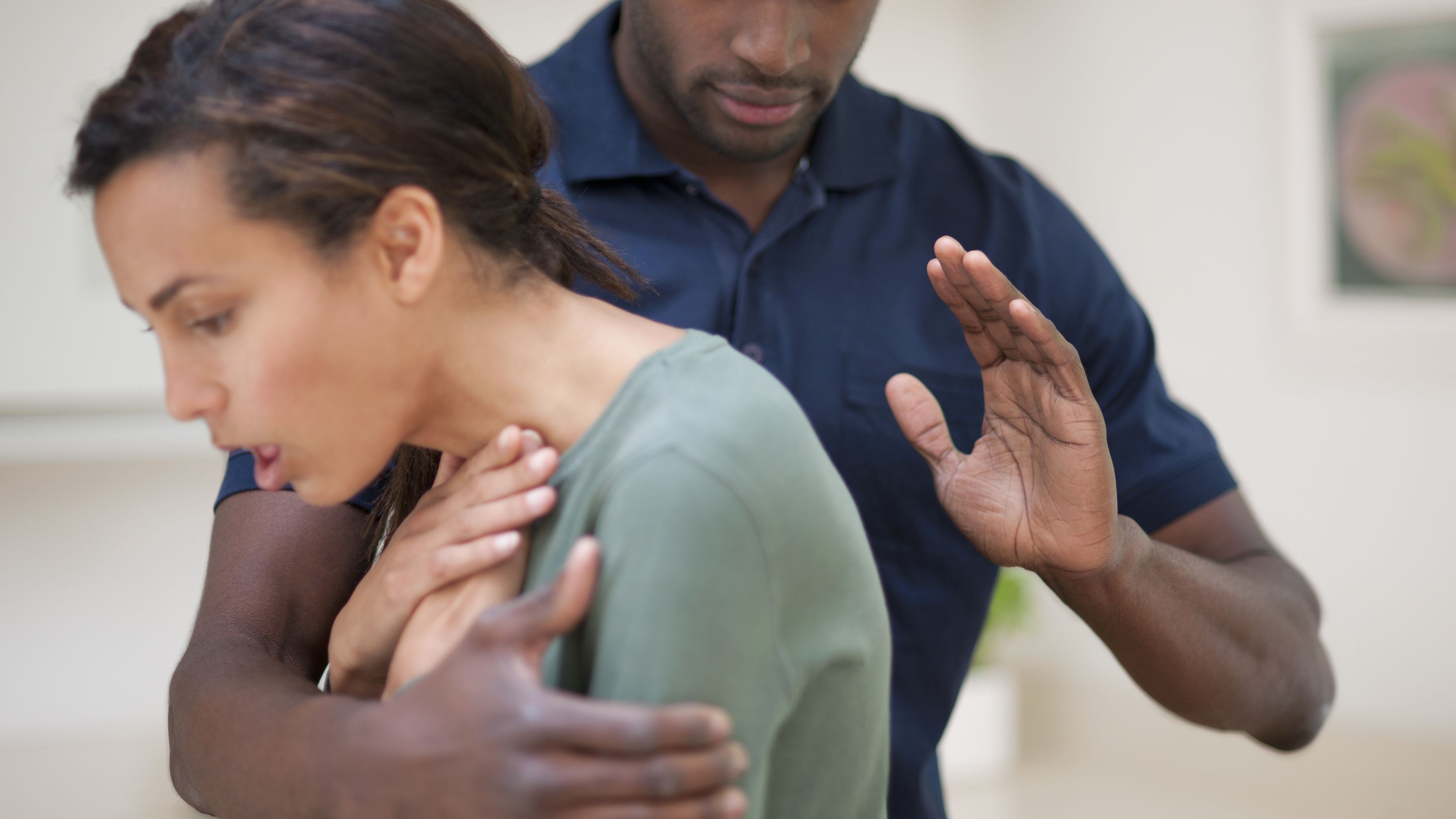 What Else Can You Do if
Someone is choking ?
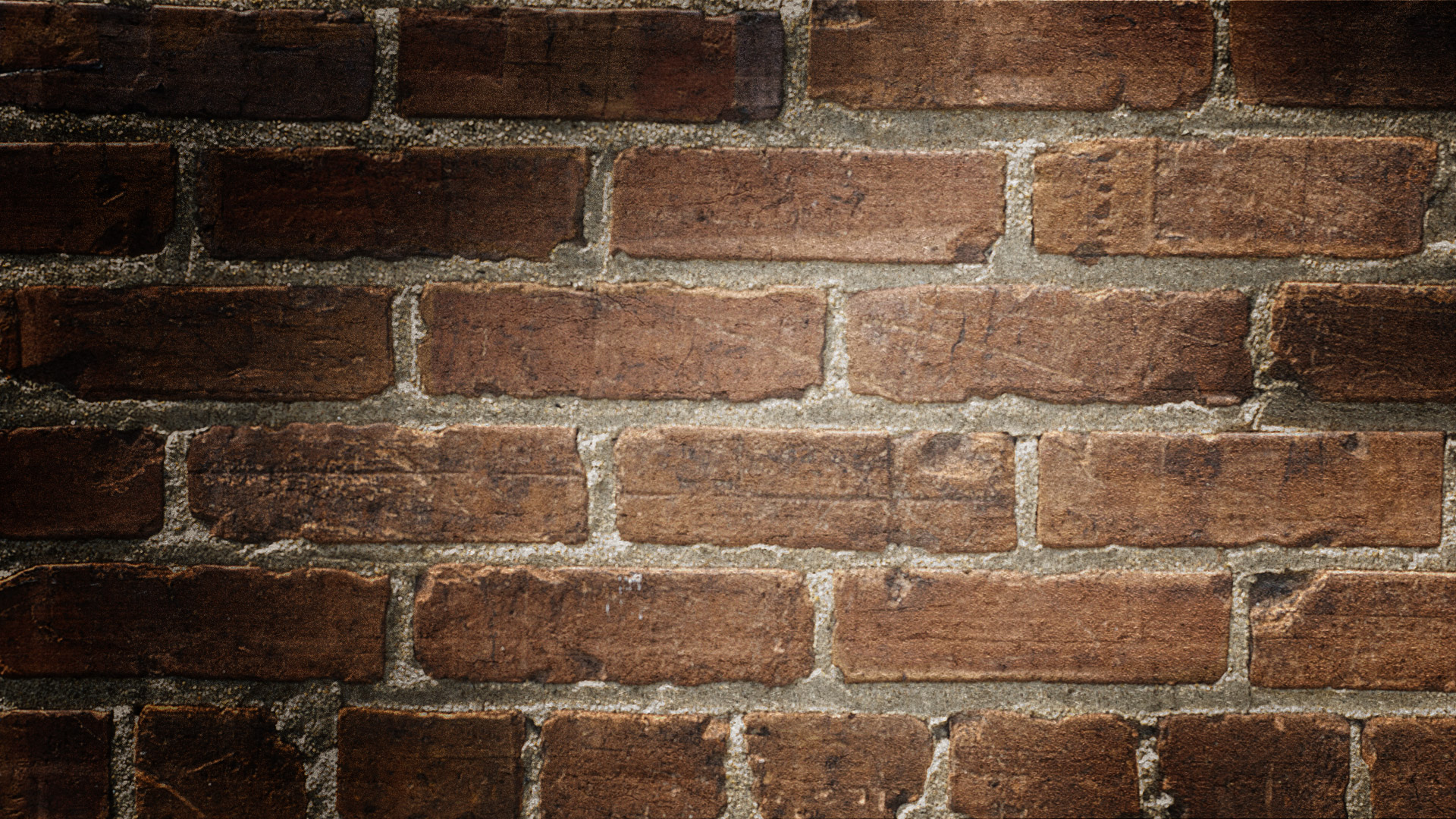 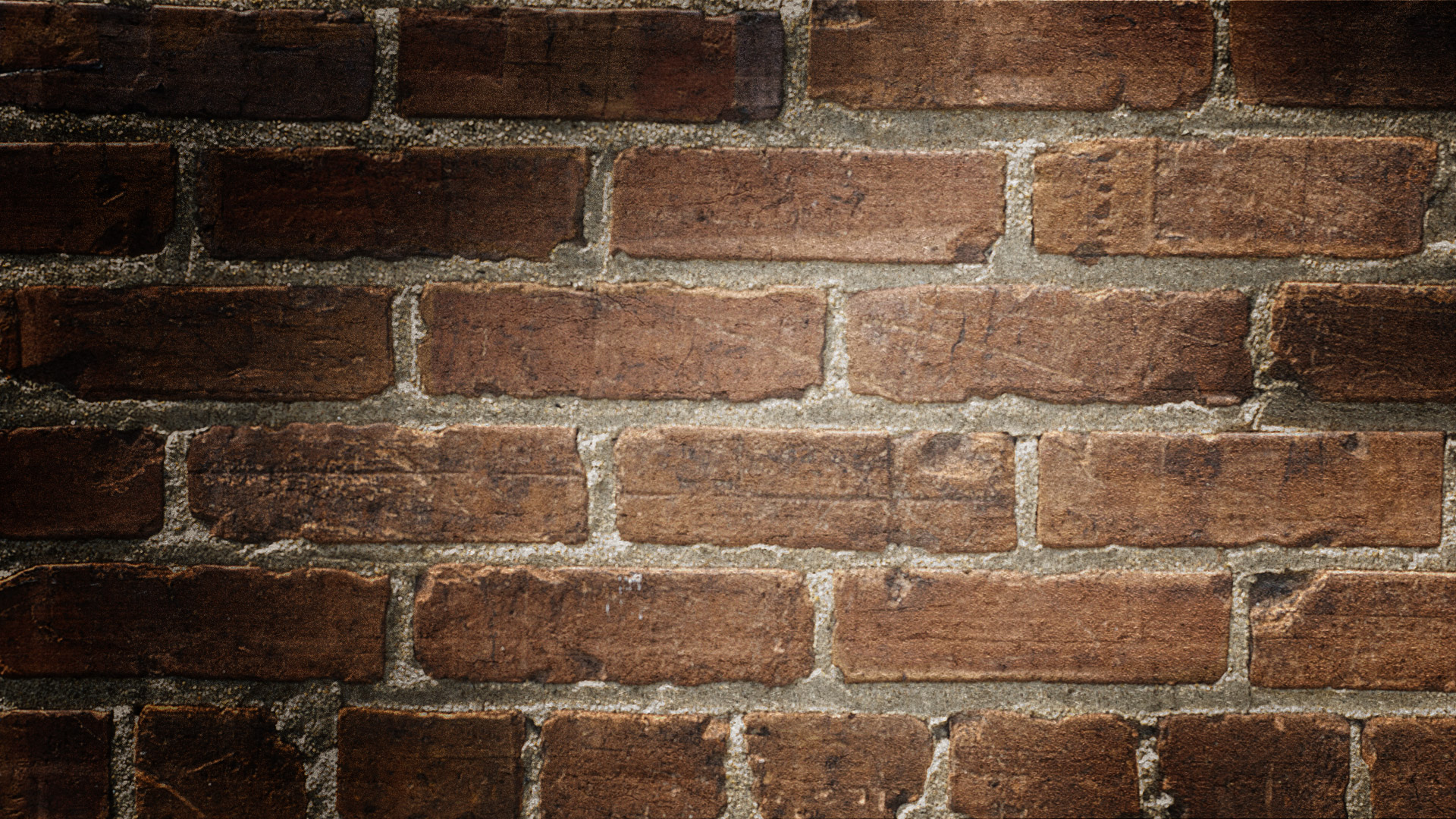 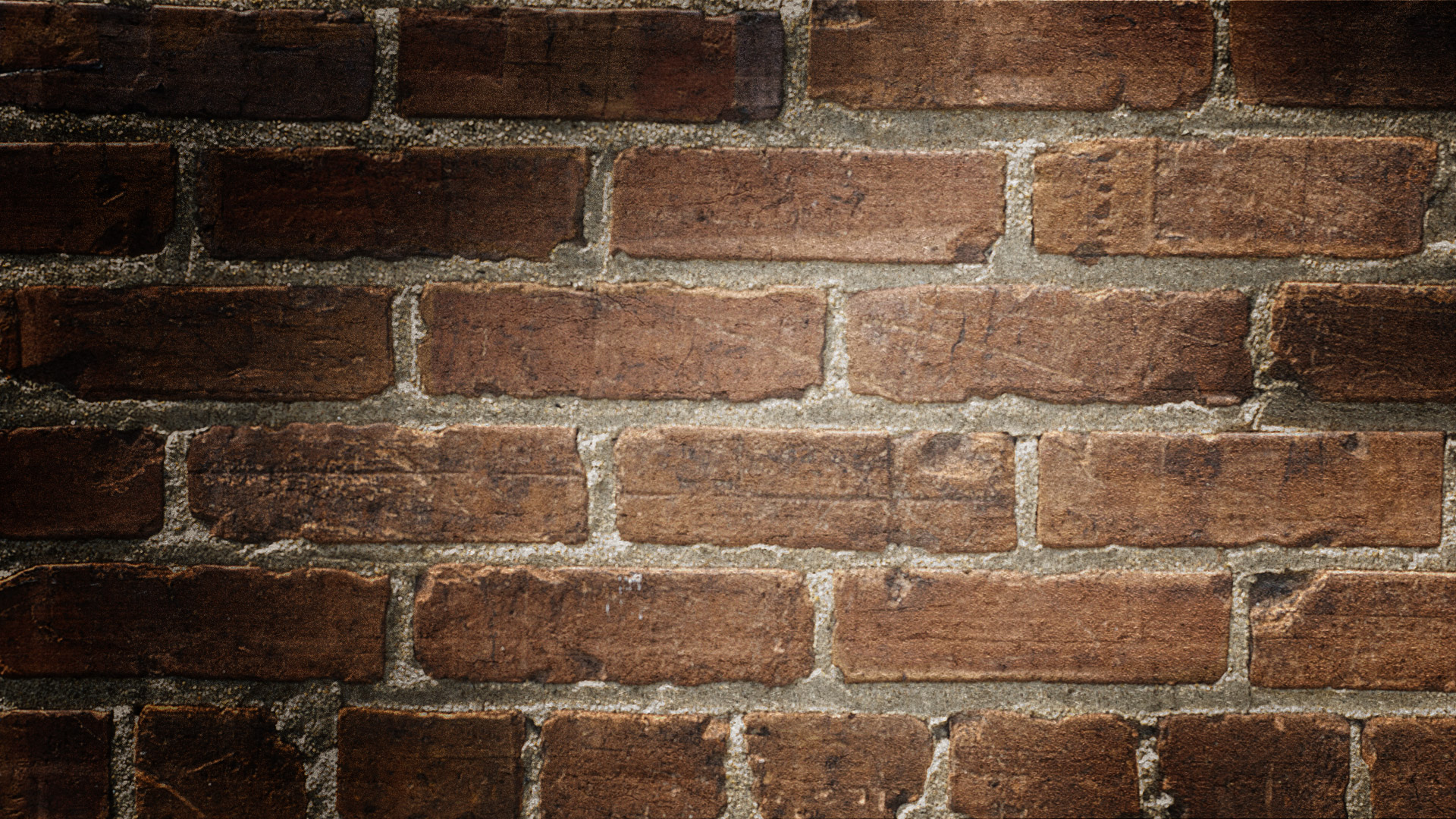 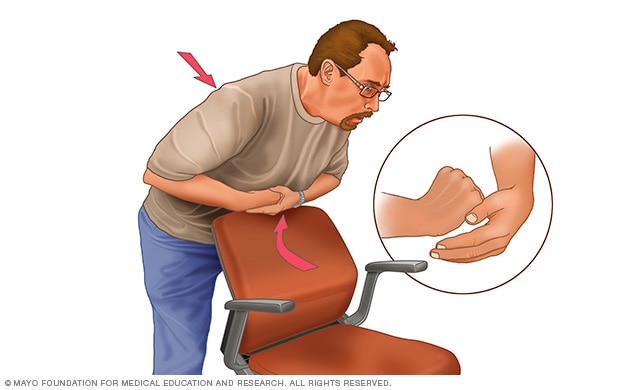 On Yourself
Make a Fist And Place above navel   (19)
Grab Fist with other hand
Bend Over Hard Surface
Shove Fist Inward and Upward
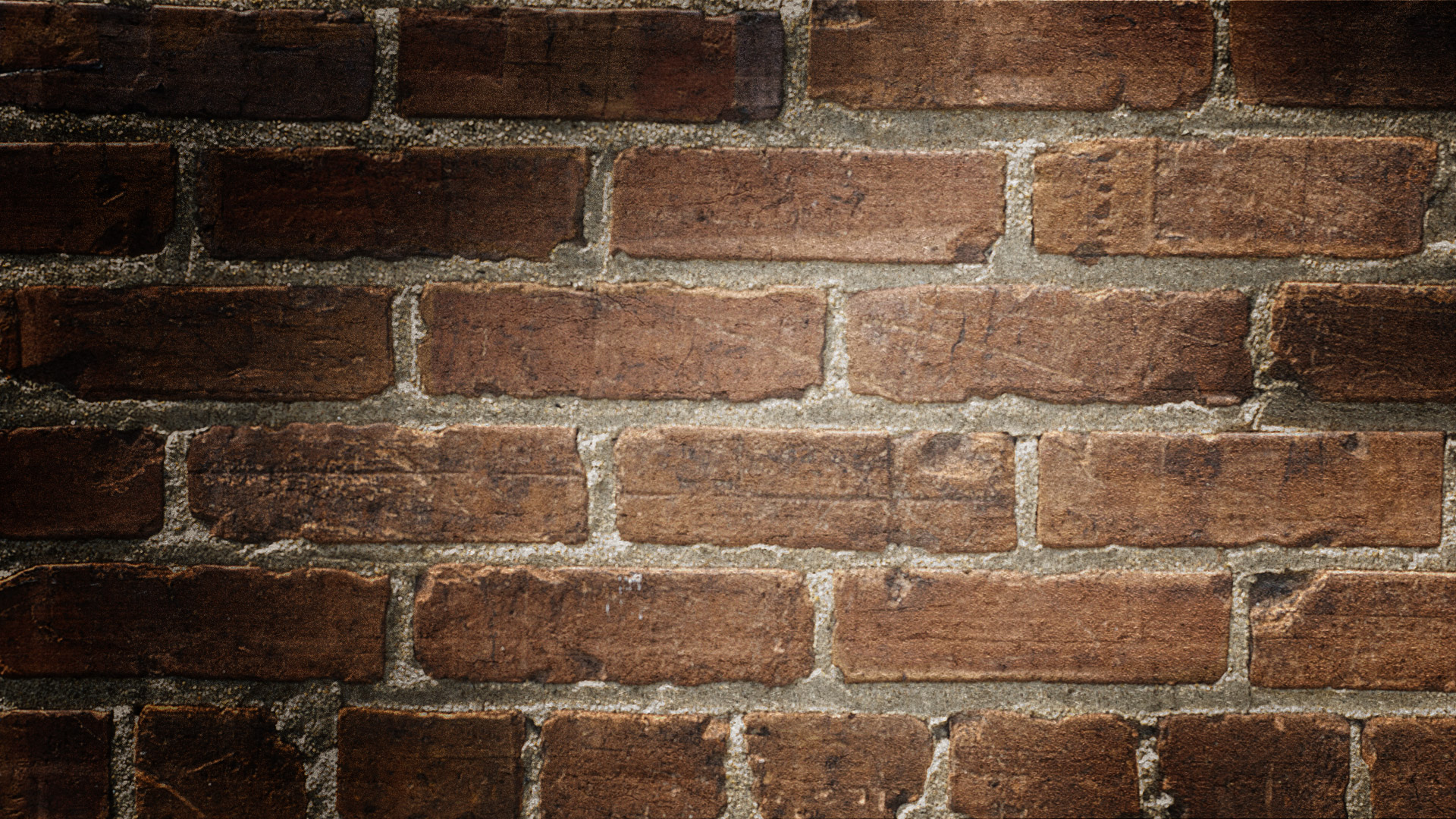 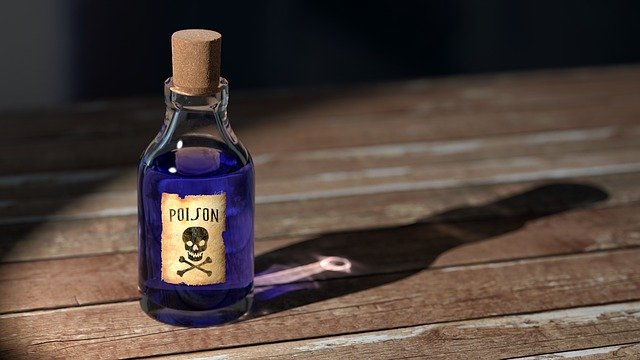 What First Aid DO you Need if
Someone Swallows Poison ?
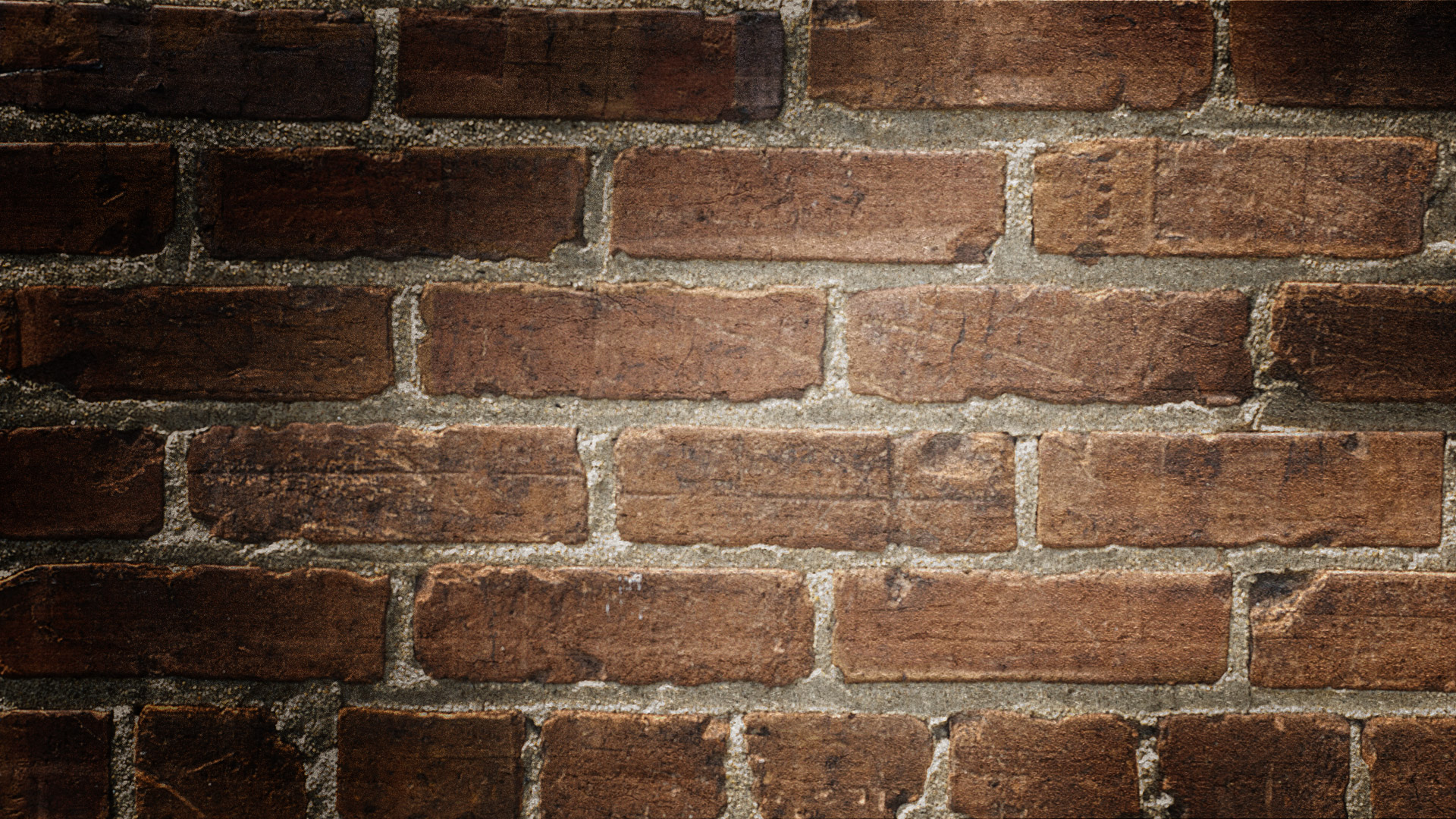 Homework
Question 4 a:  Draw an escape route for your family in case of fire in your home when your normal exits are blocked  (4)
Question 4 B: Practice with your family a home fire drill
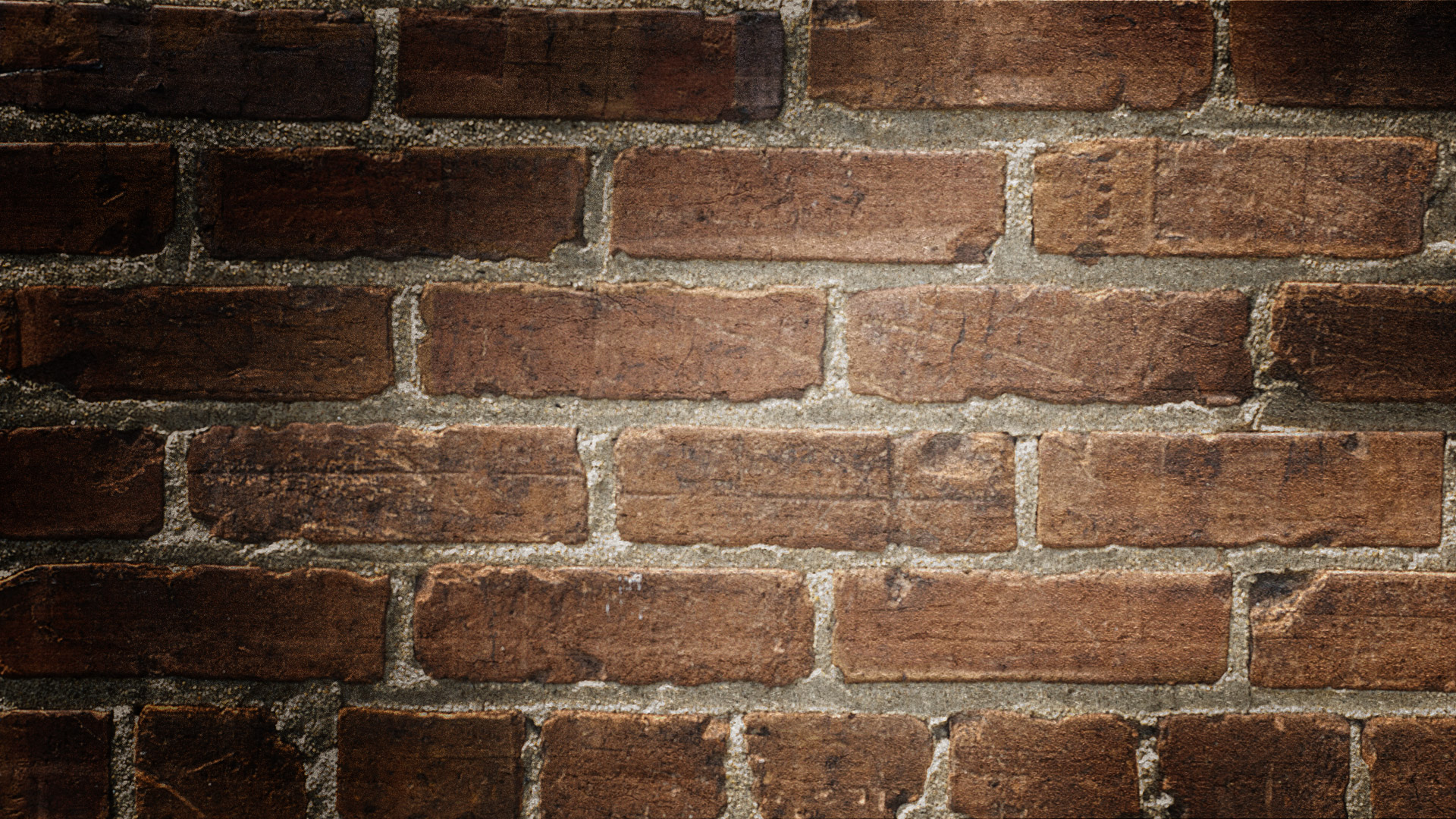 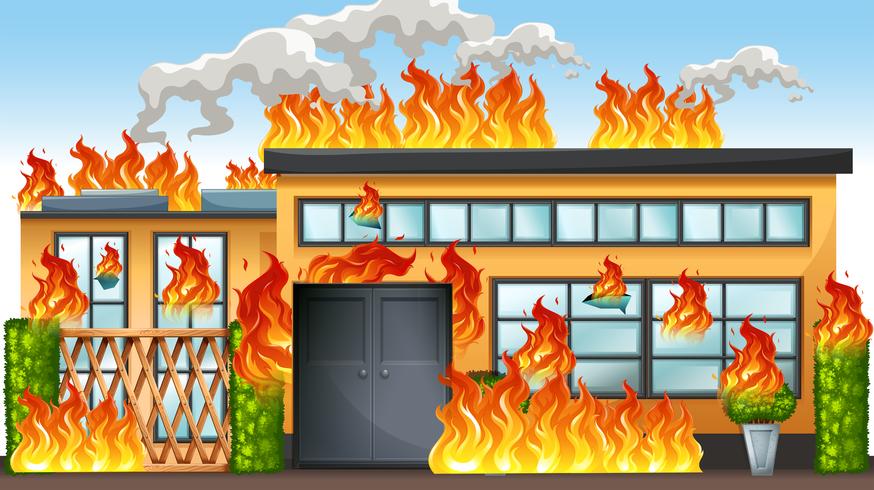 How to Get People out a Burning  Building
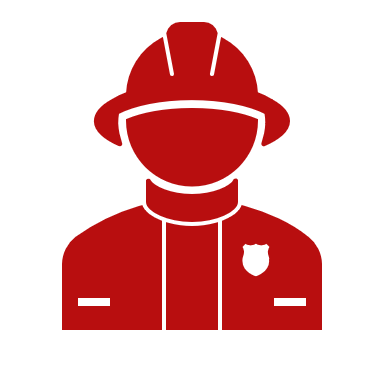 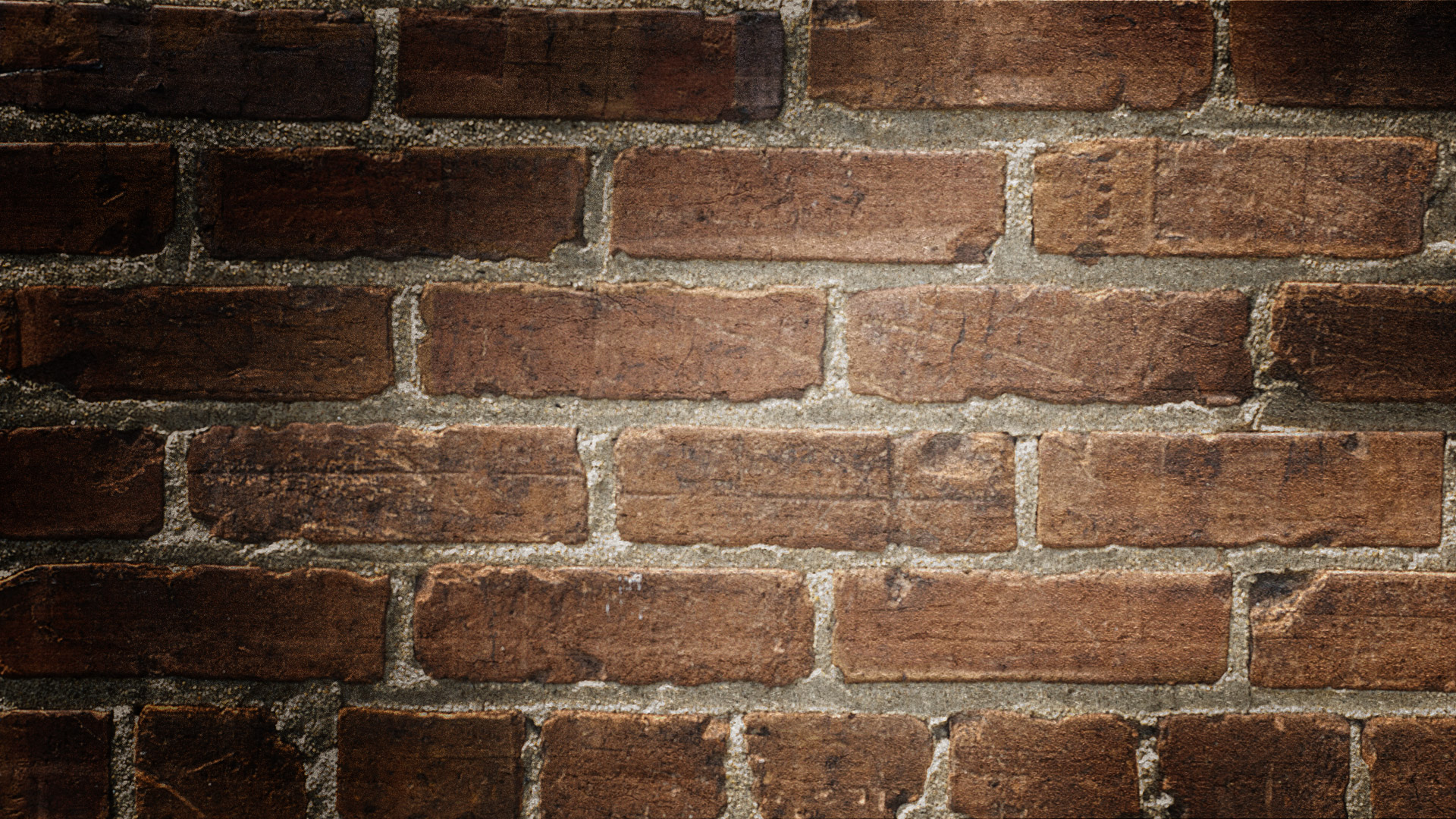 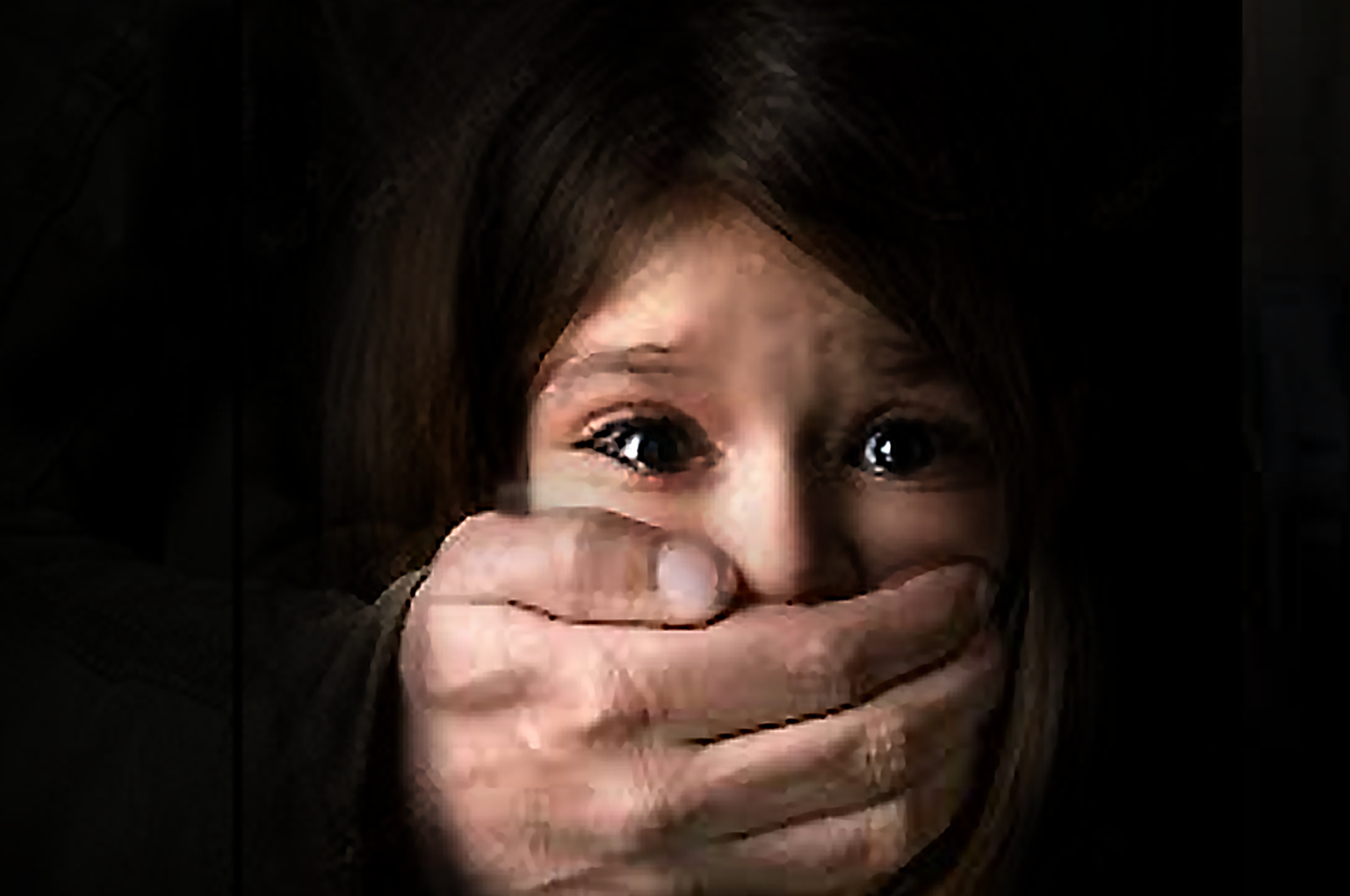 Abduction Prevention
Parents Should Always know where Kids Are   (1)
Never Leave Children Alone In Cars
Create a Family Code Word  (3)
Have Kids FingerPrints Taken
Keep Current Photos Of Kids
Keep A Mental Note Of What Your Kids Are Wearing  (20)
GPS APPS Can Be Useful
SCream Fire!!!!!!  If Someone Try’s To Abduct you